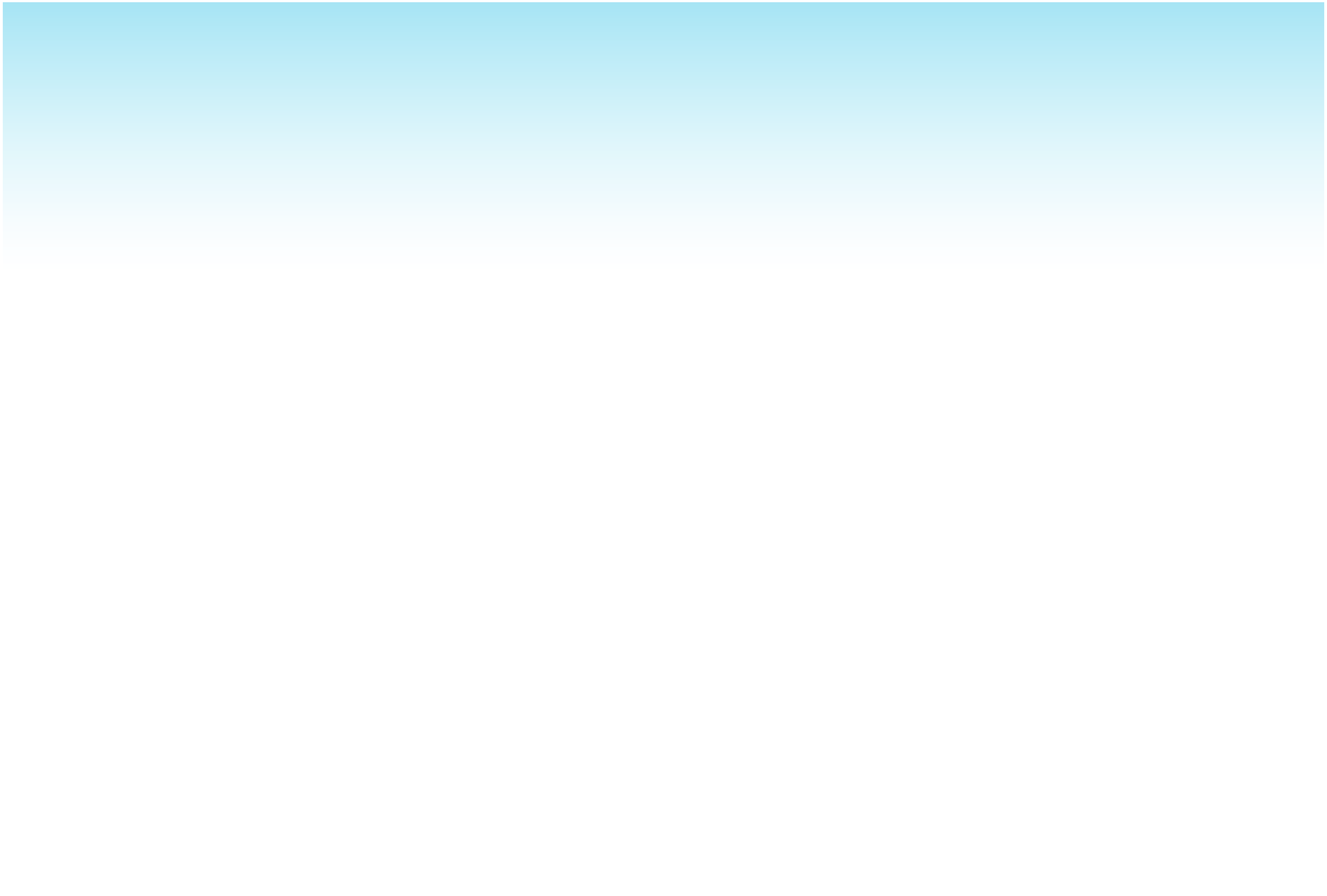 هيا نساعد اللقلق في صيد الأسماك  باختيار الإجابات الصحيحة
المراجعة القبلية
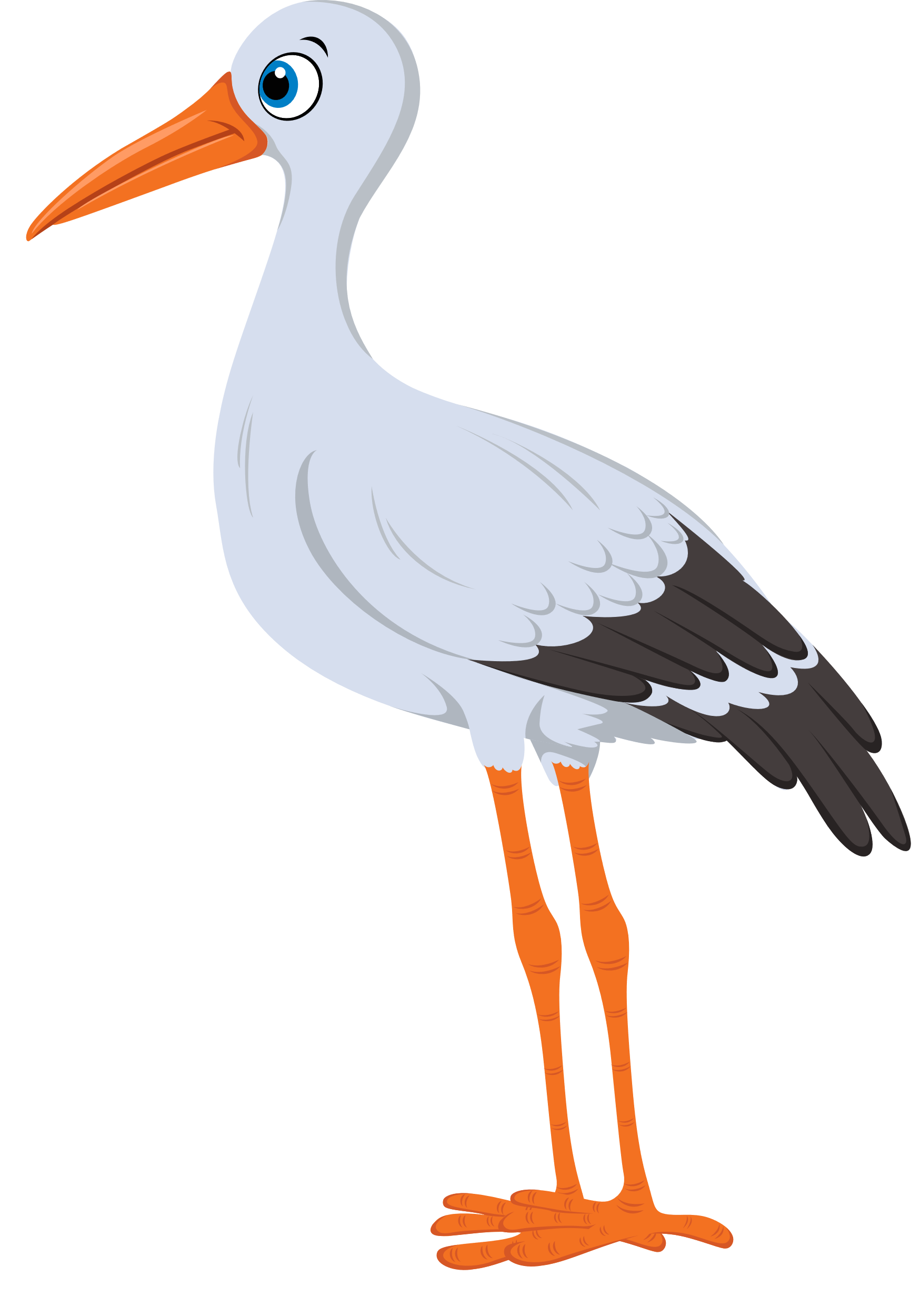 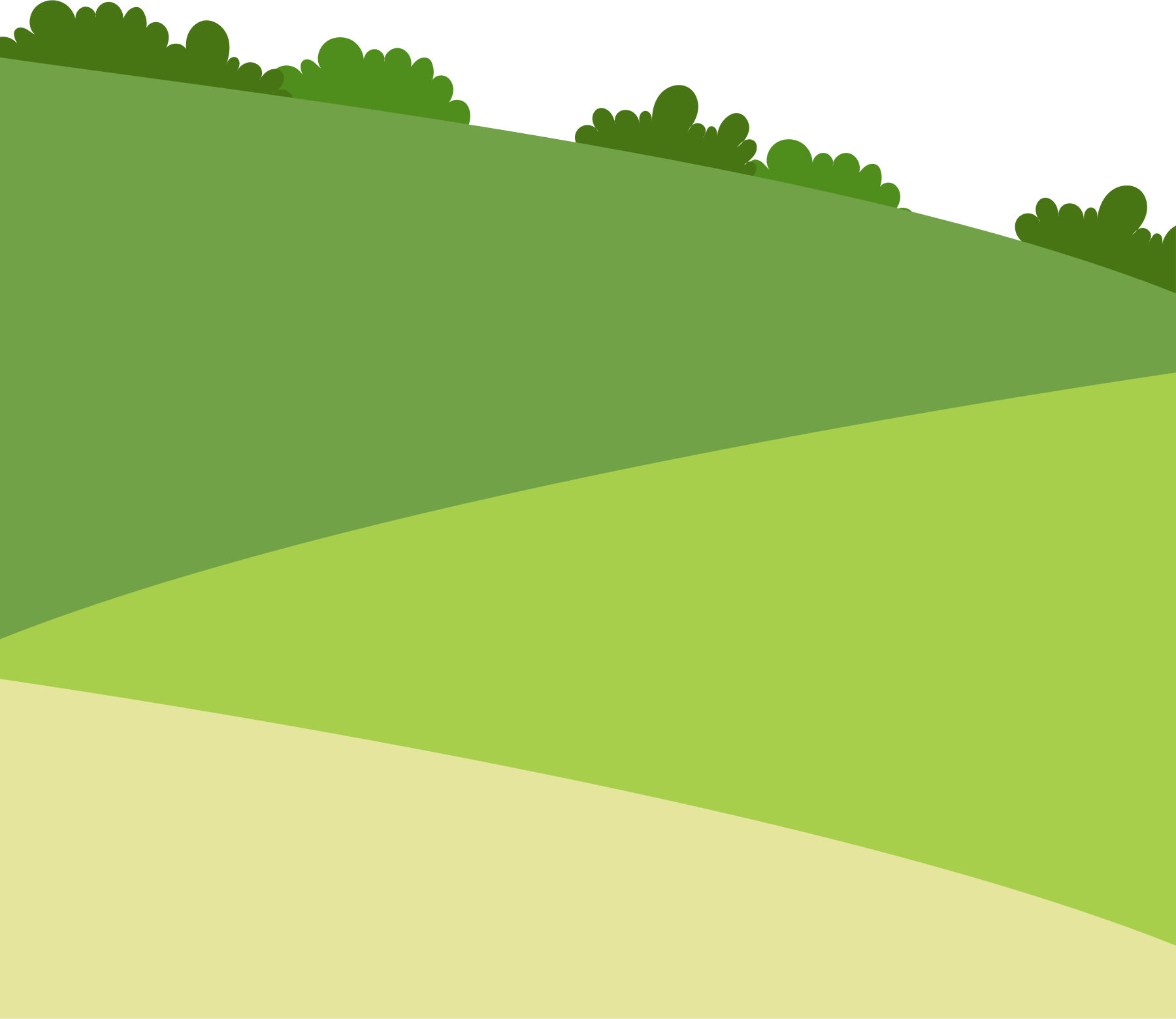 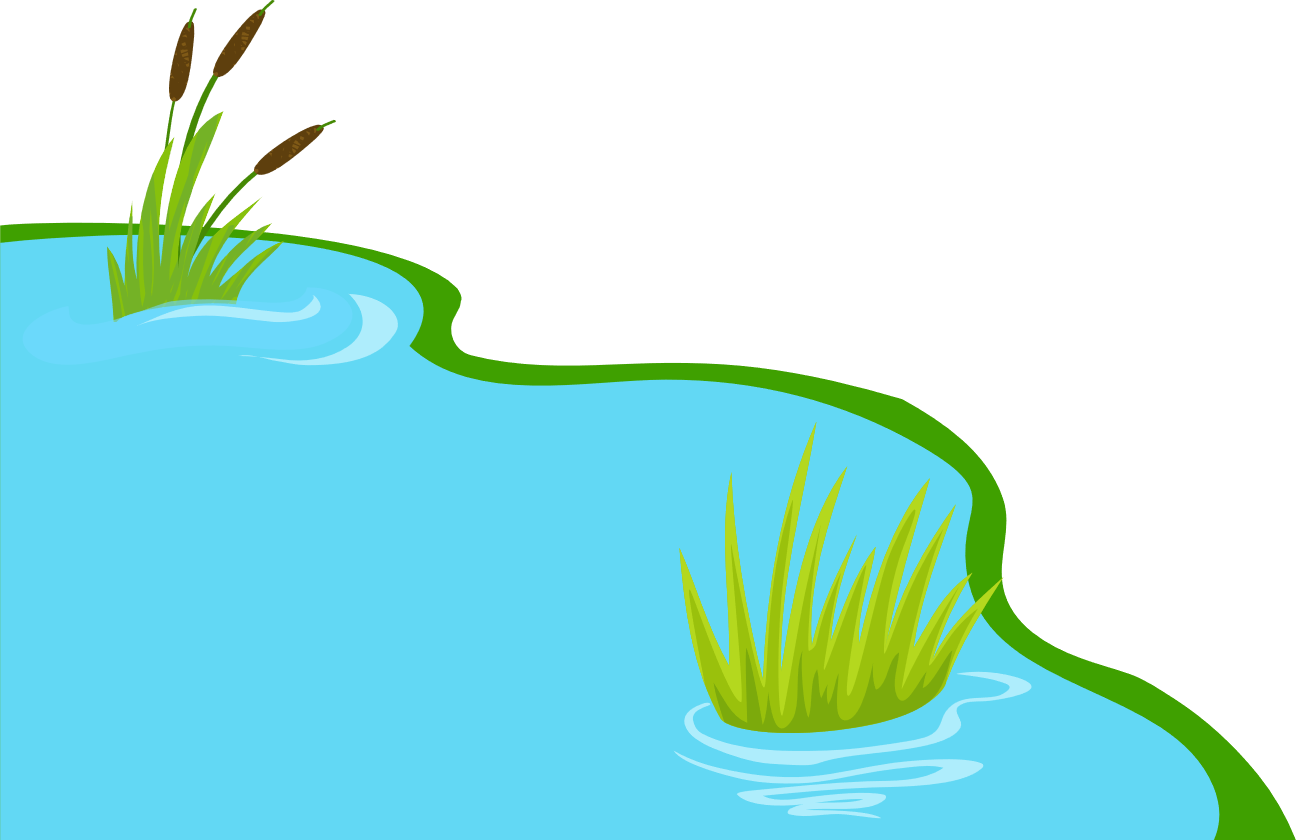 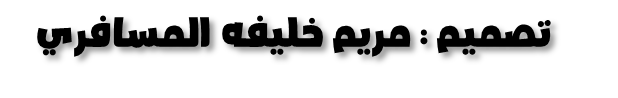 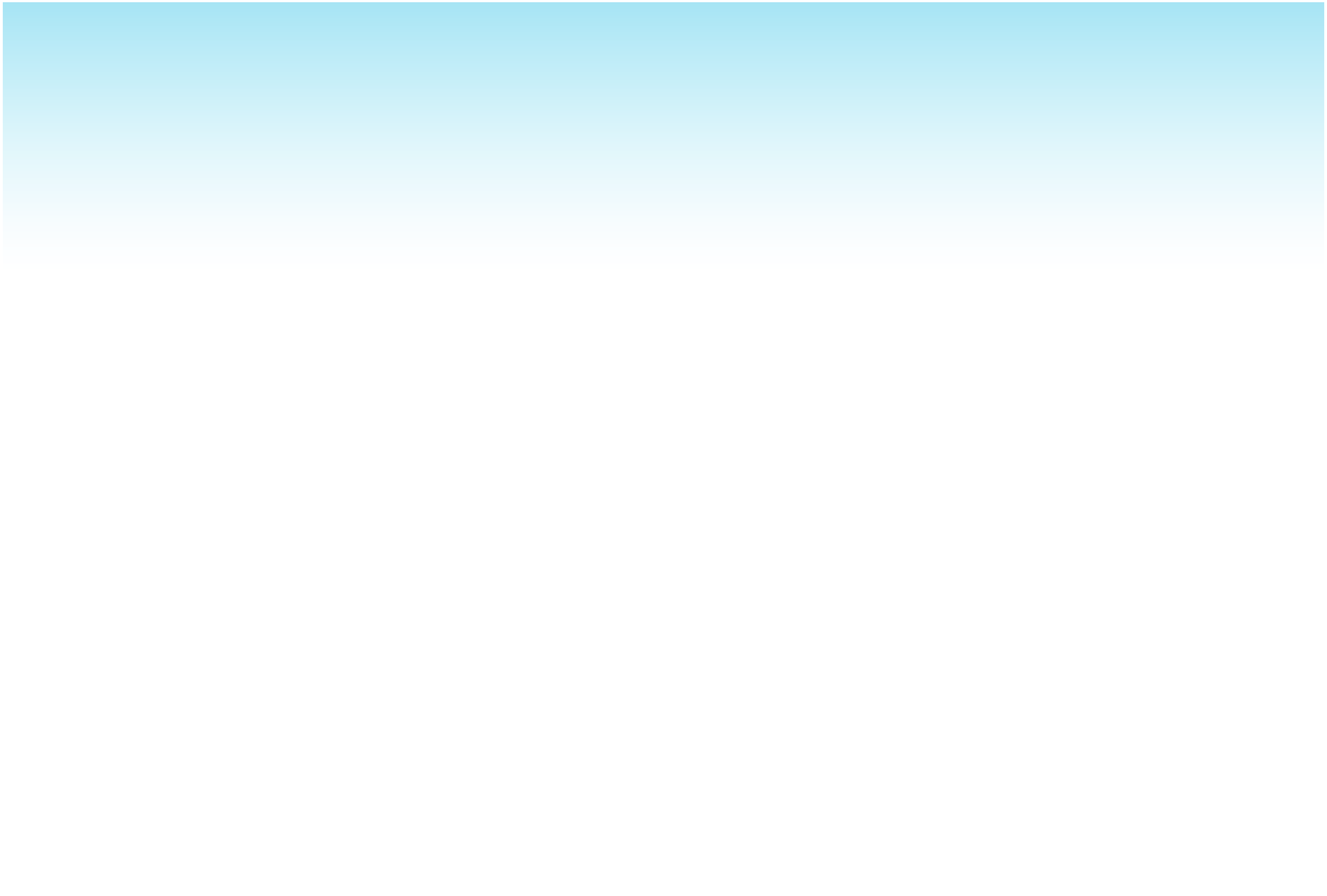 الرسم الصحيح لاسم الصورة  :
المراجعة القبلية
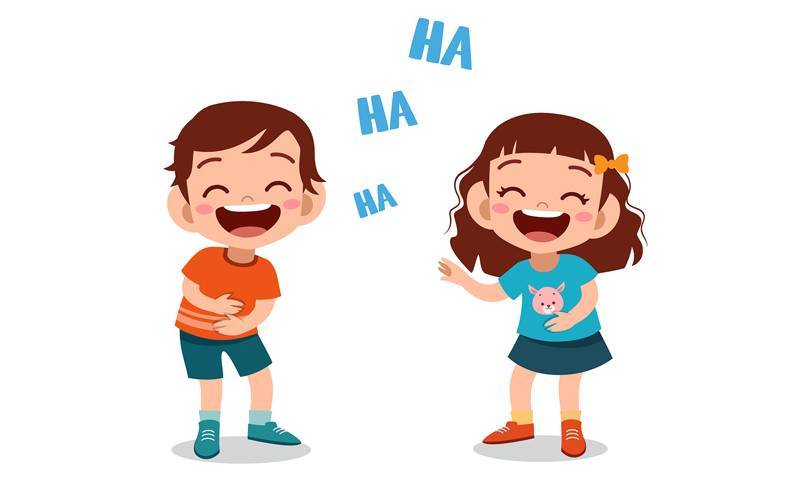 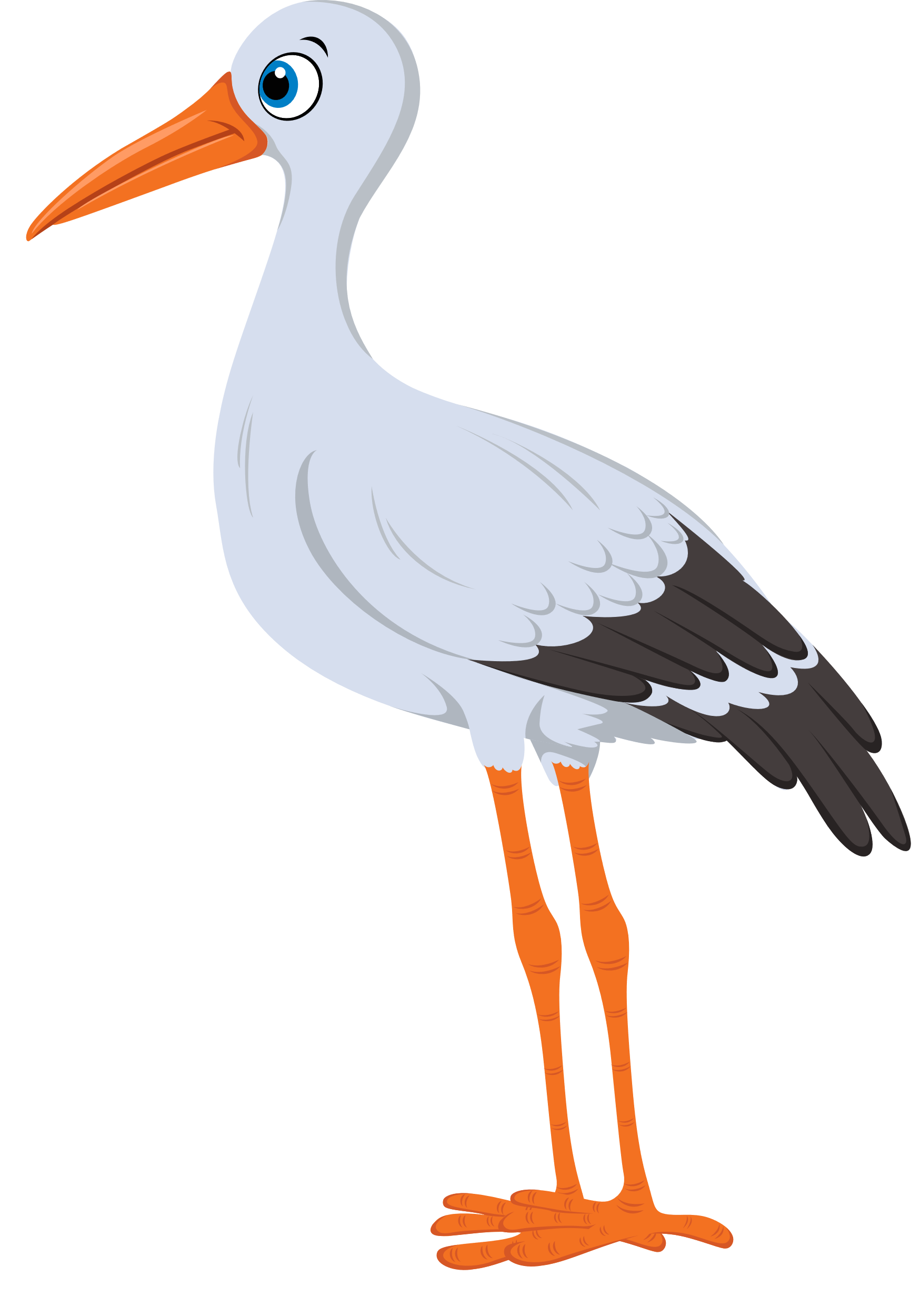 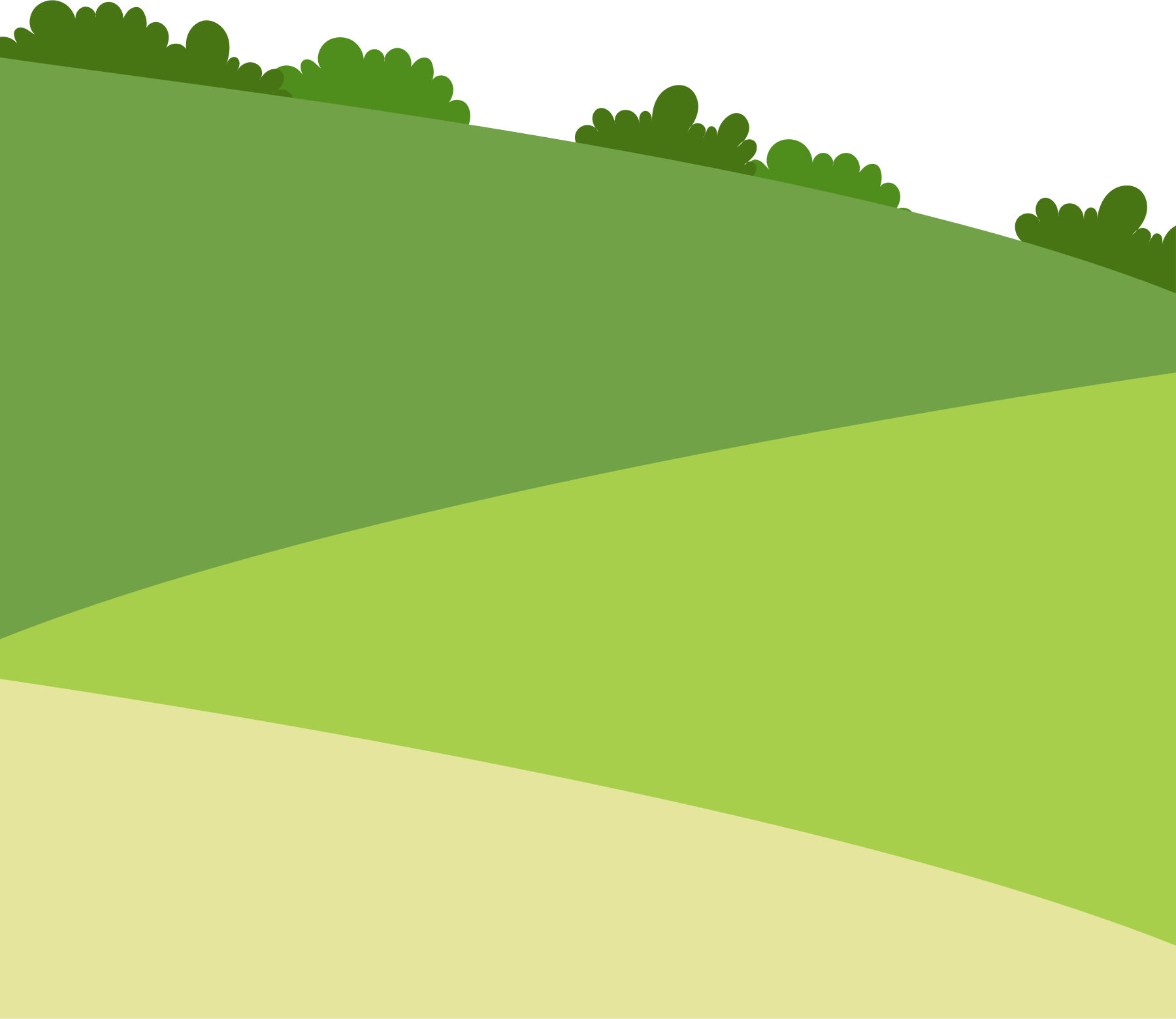 ضَـحِــكٌ
ظَـحِكٌ
ضاحِكٌ
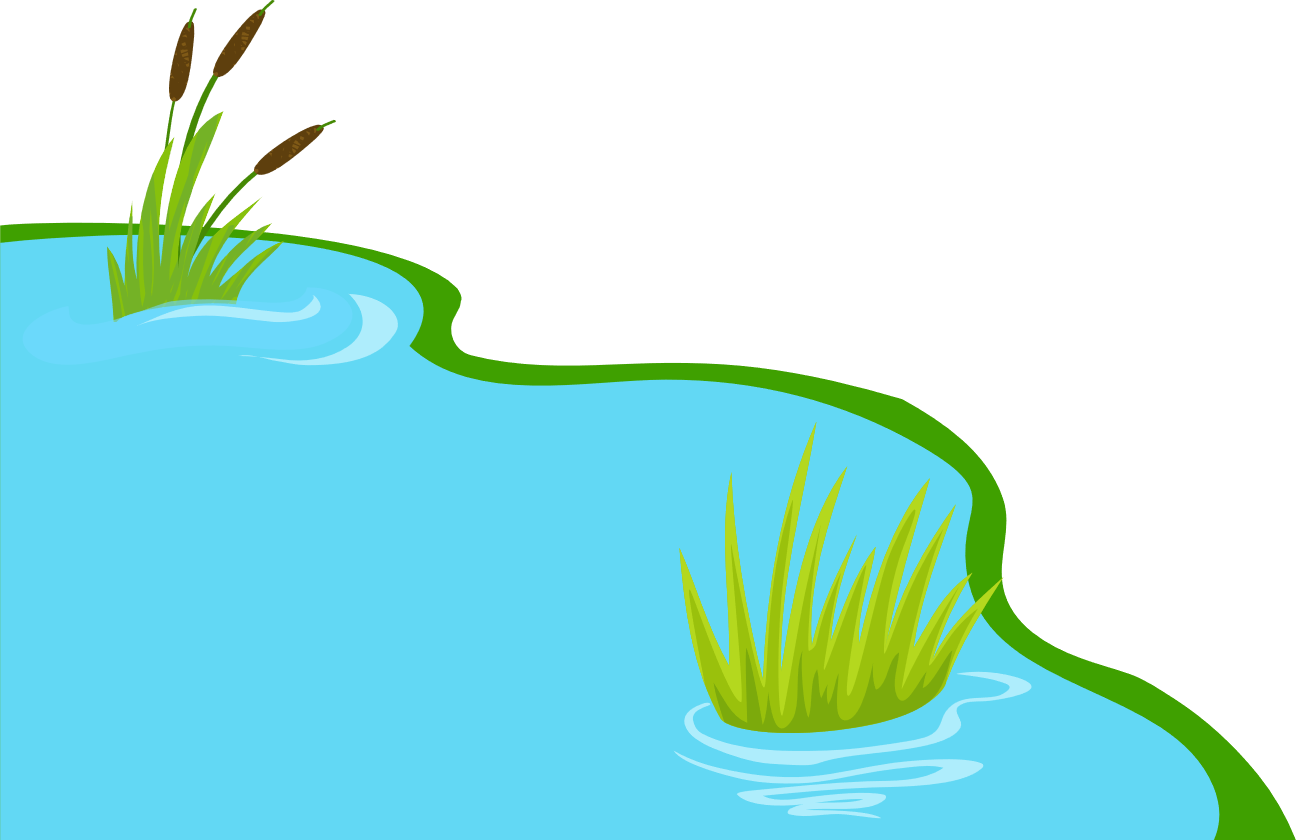 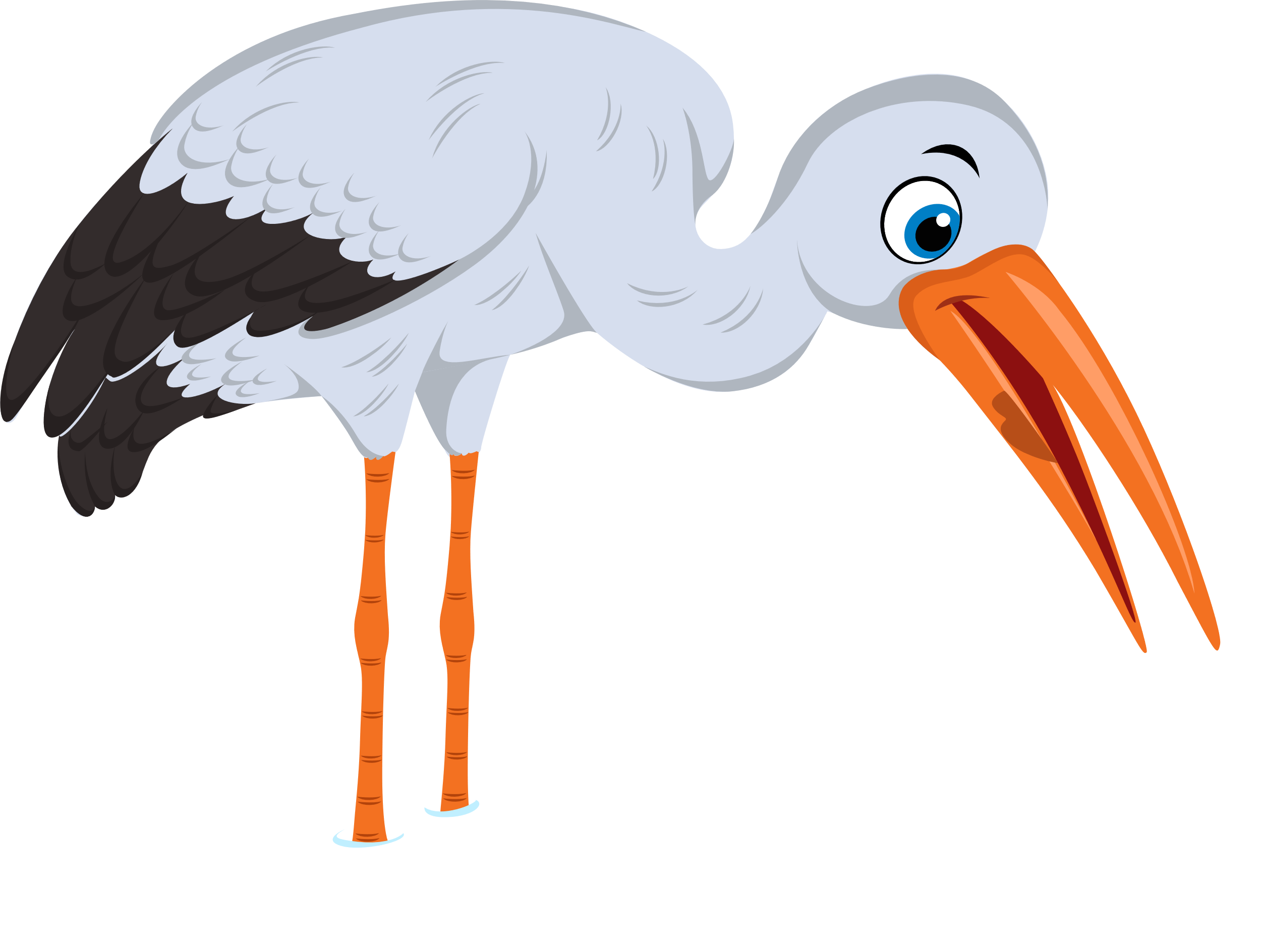 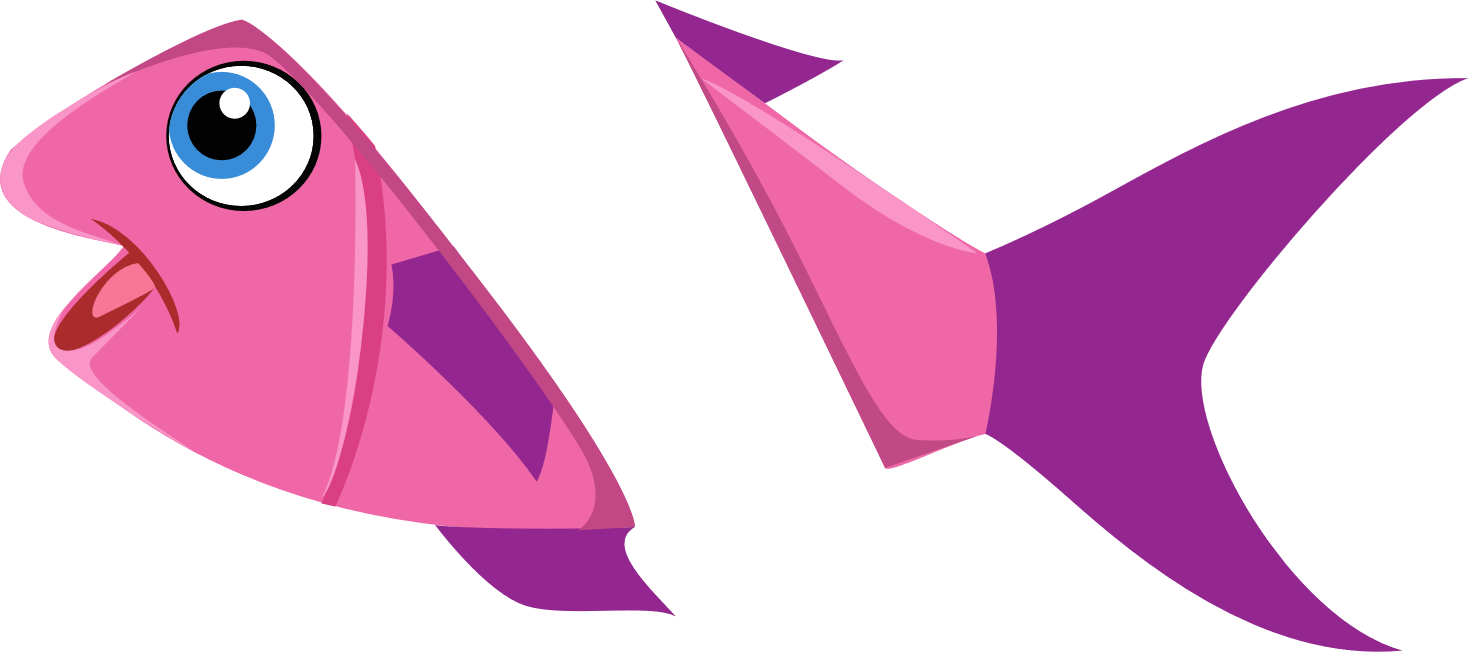 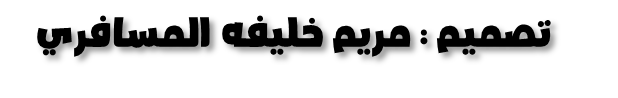 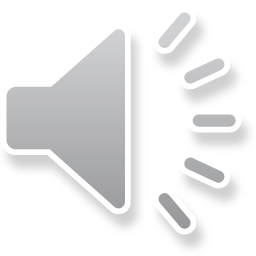 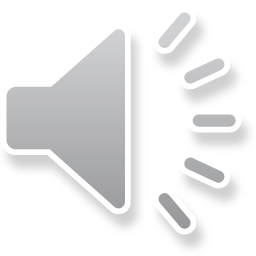 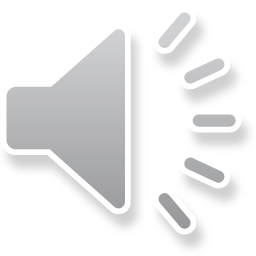 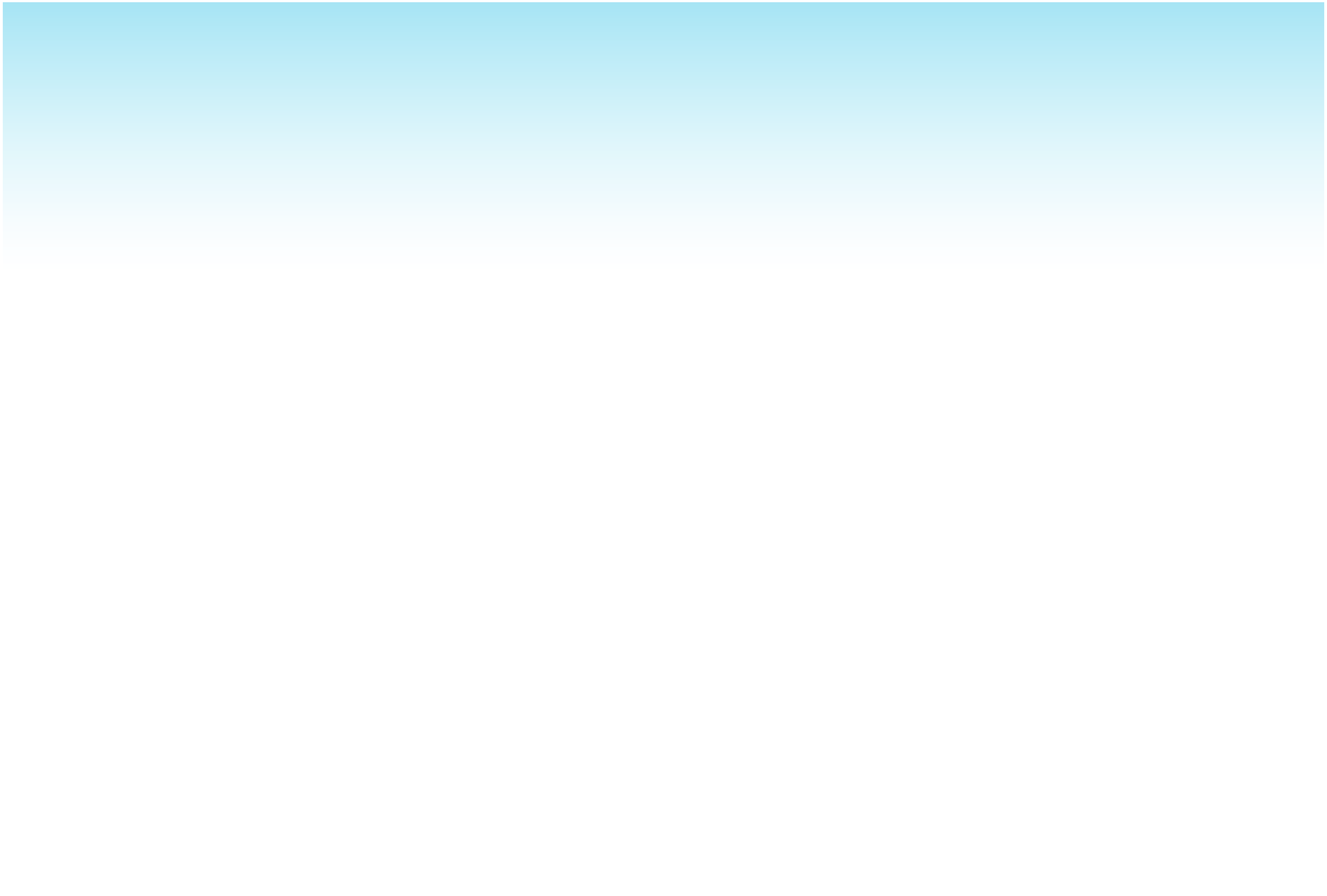 ما الصوت القصير المشترك بين الصورتين :
المراجعة القبلية
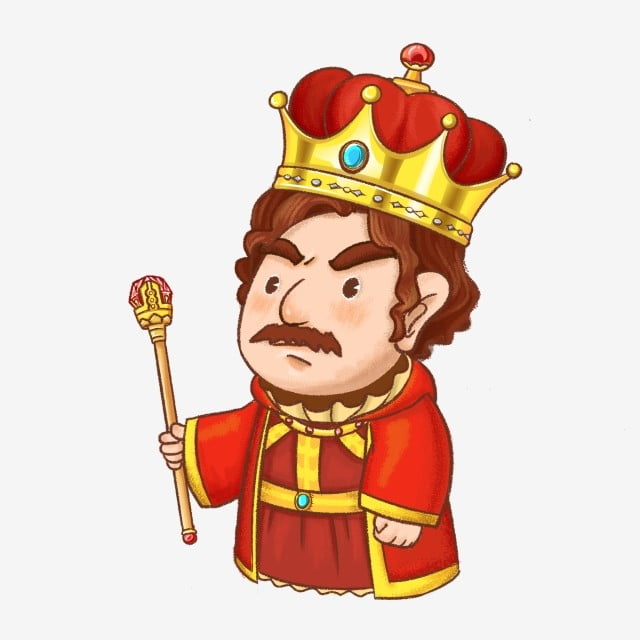 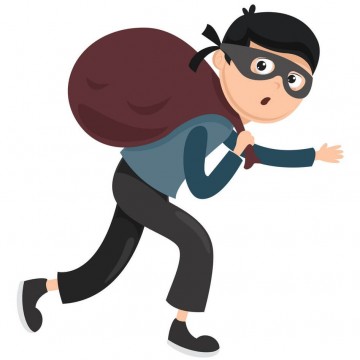 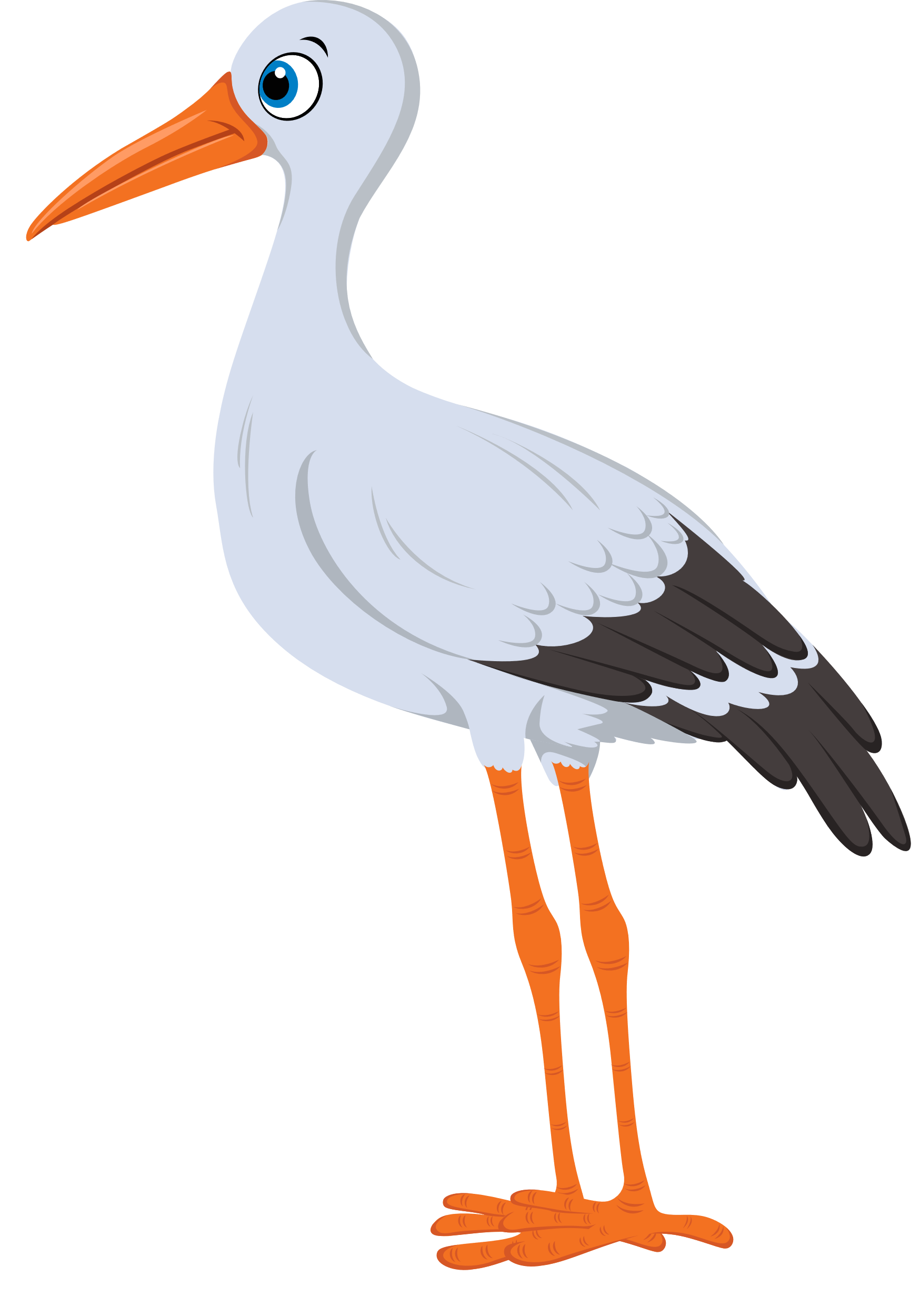 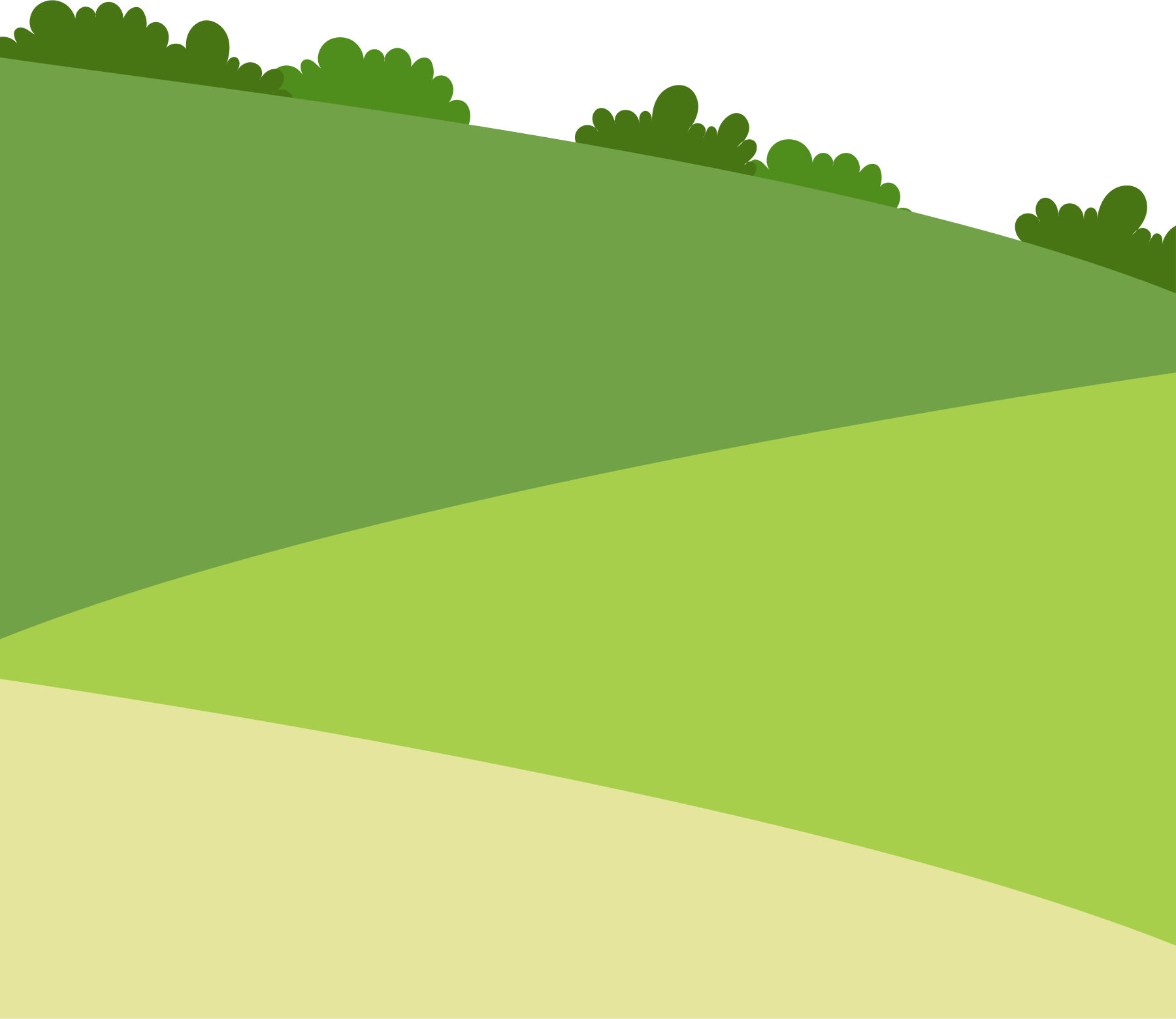 لِ
لُ
لَ
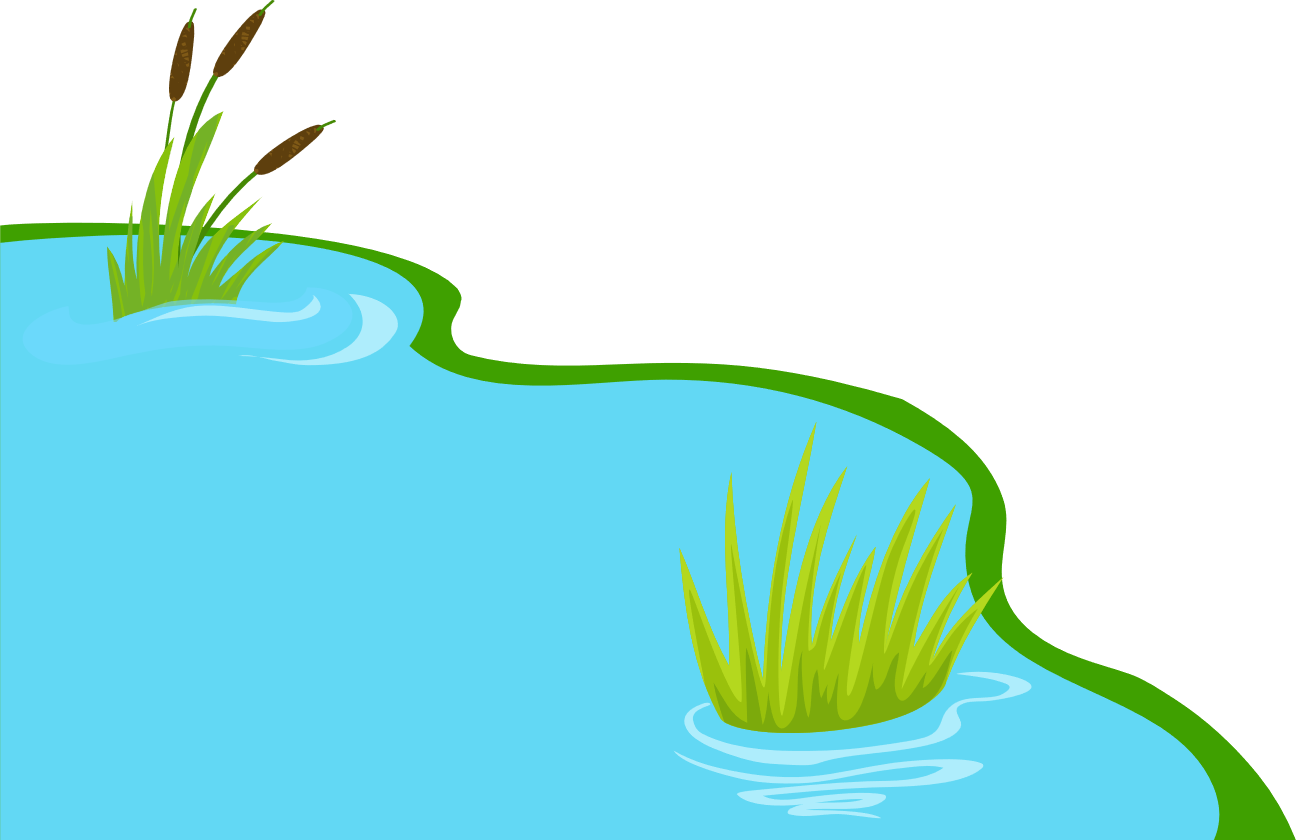 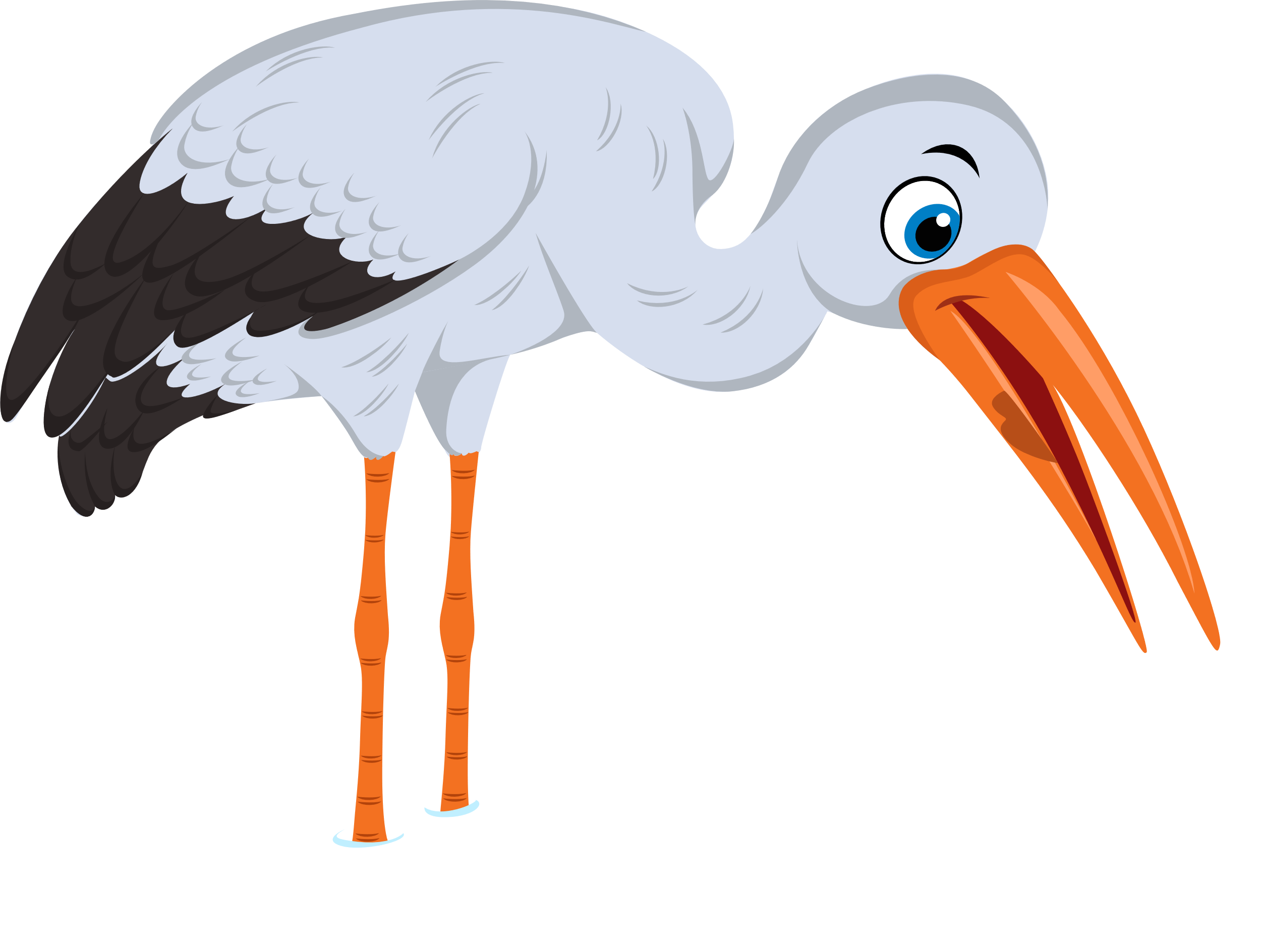 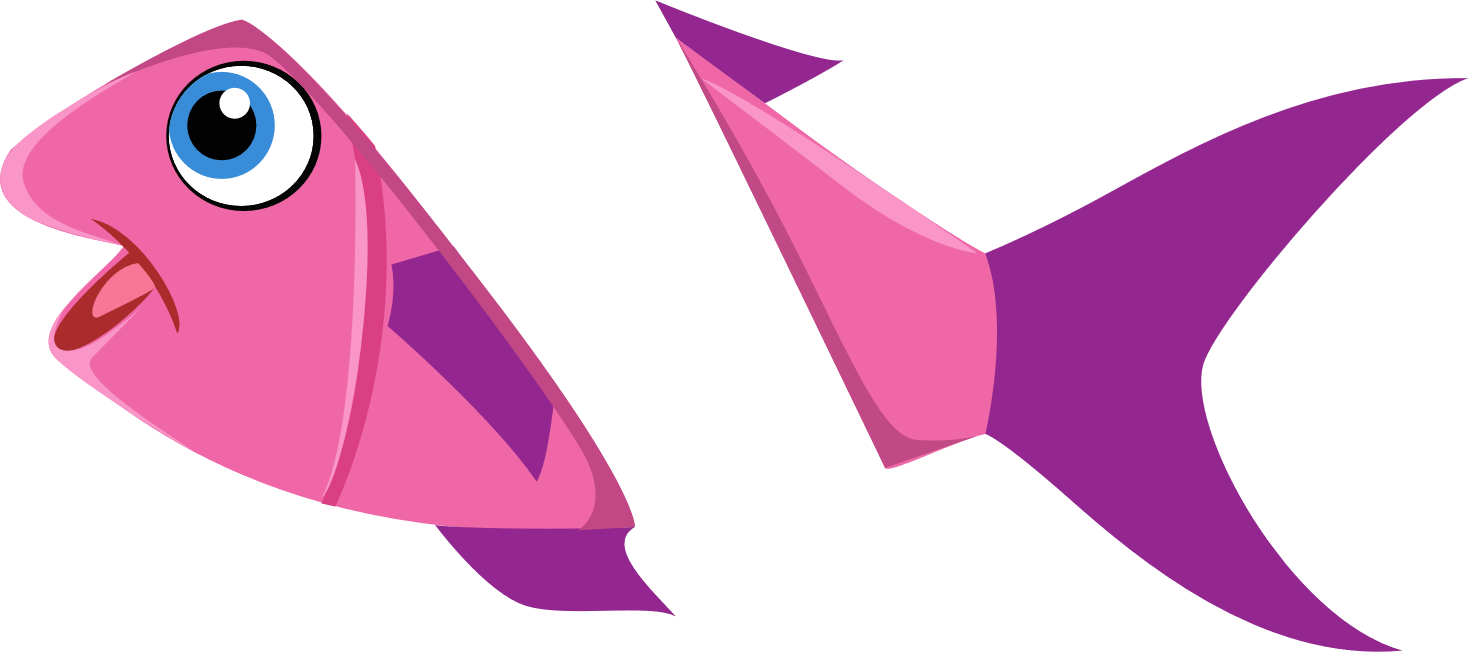 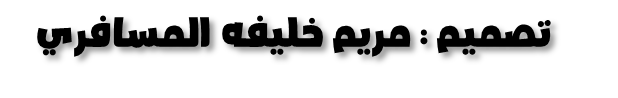 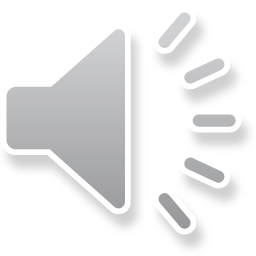 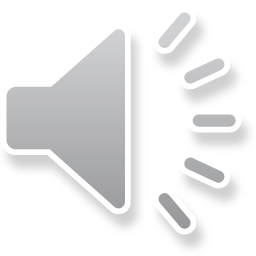 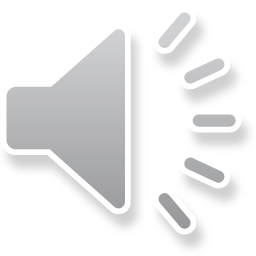 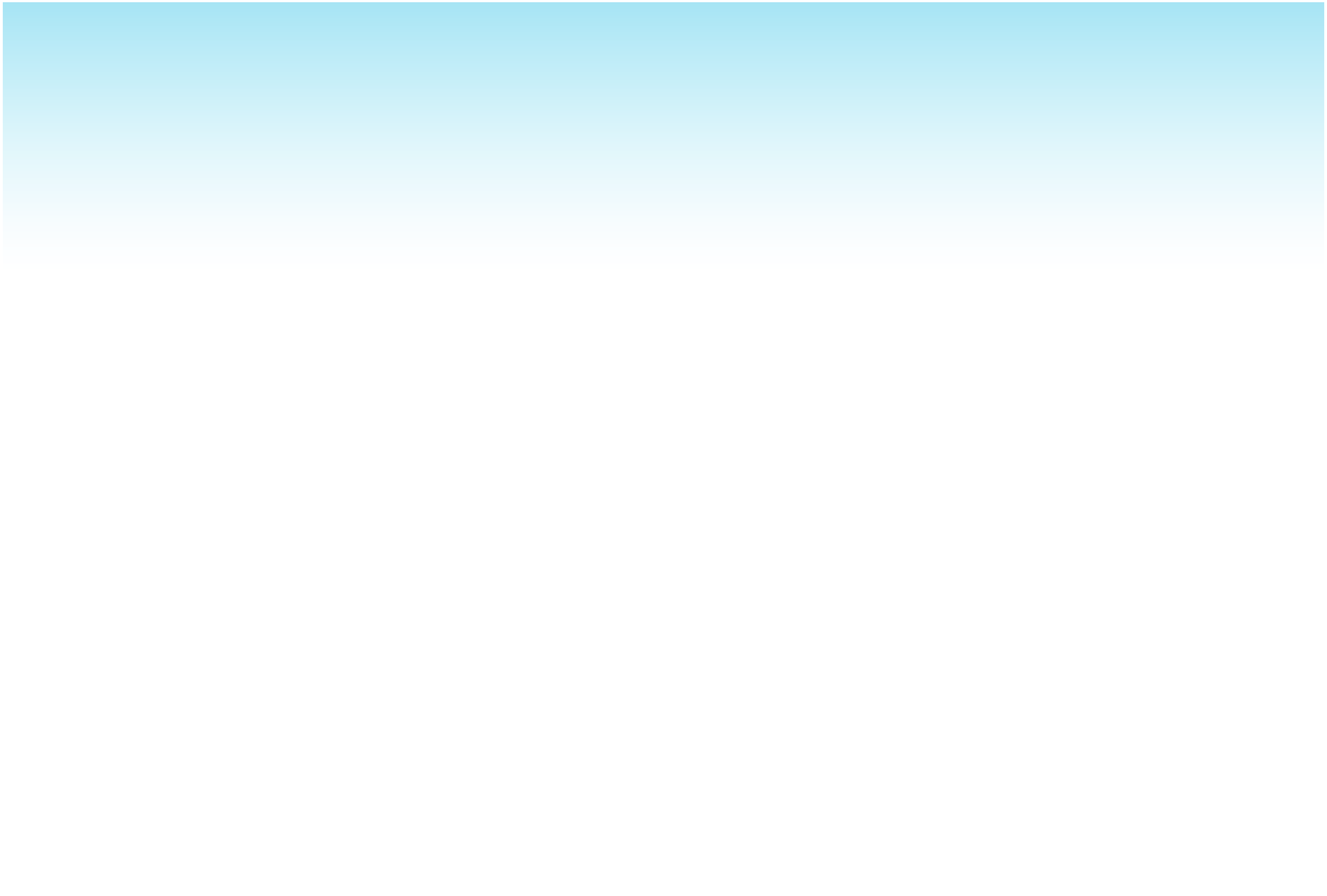 الصوت الطويل المختلف :
المراجعة القبلية
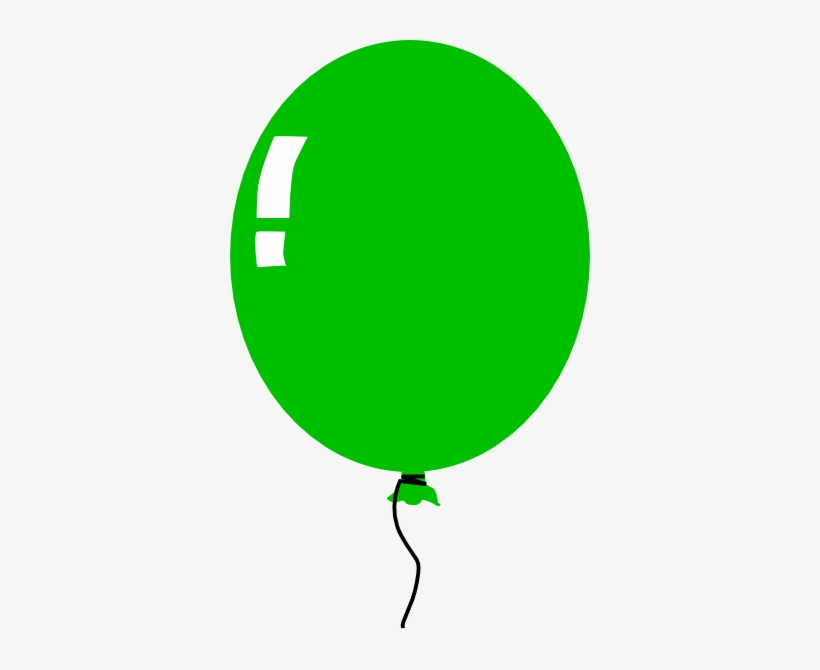 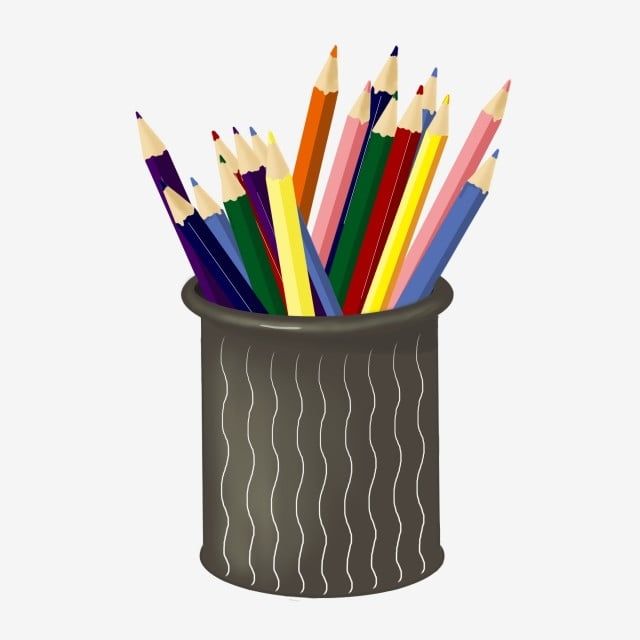 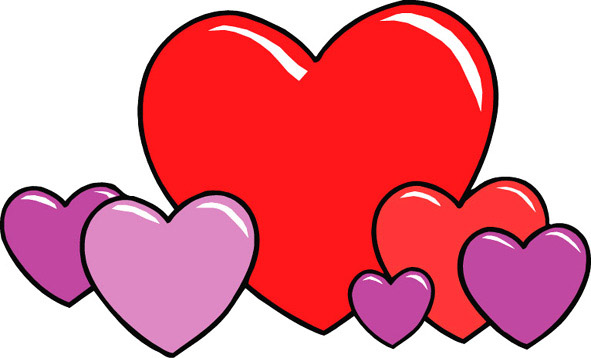 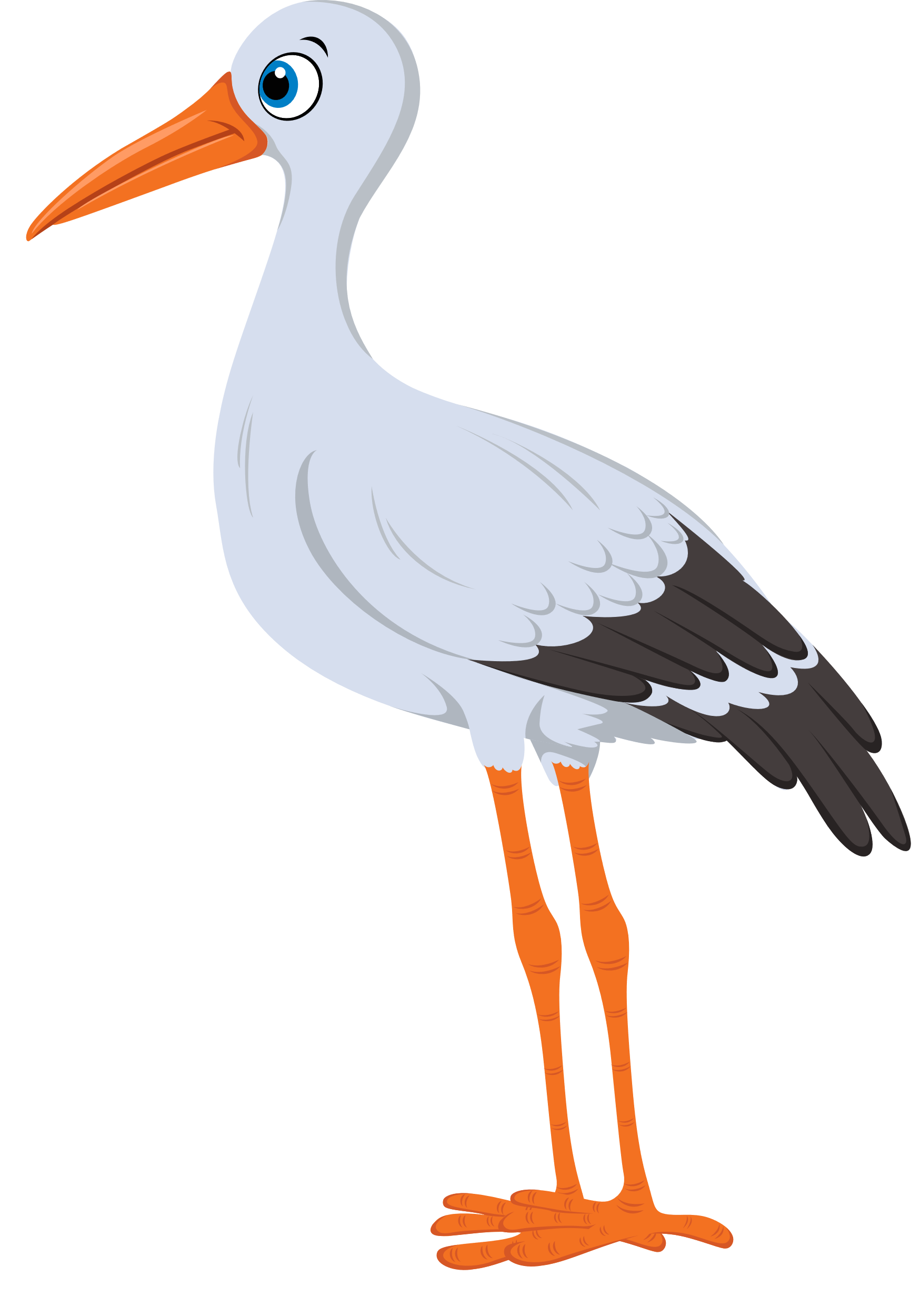 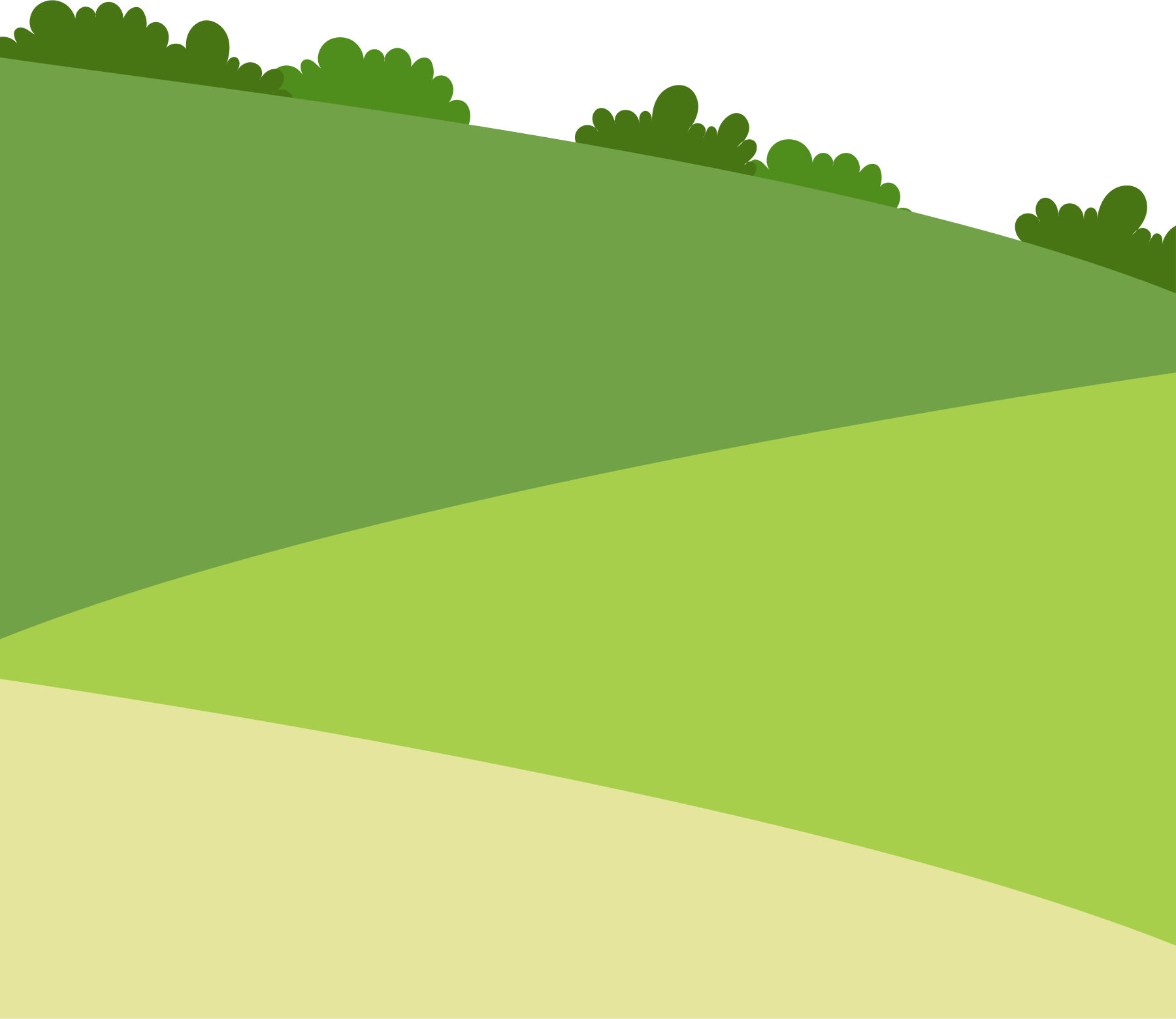 لي
لو
لا
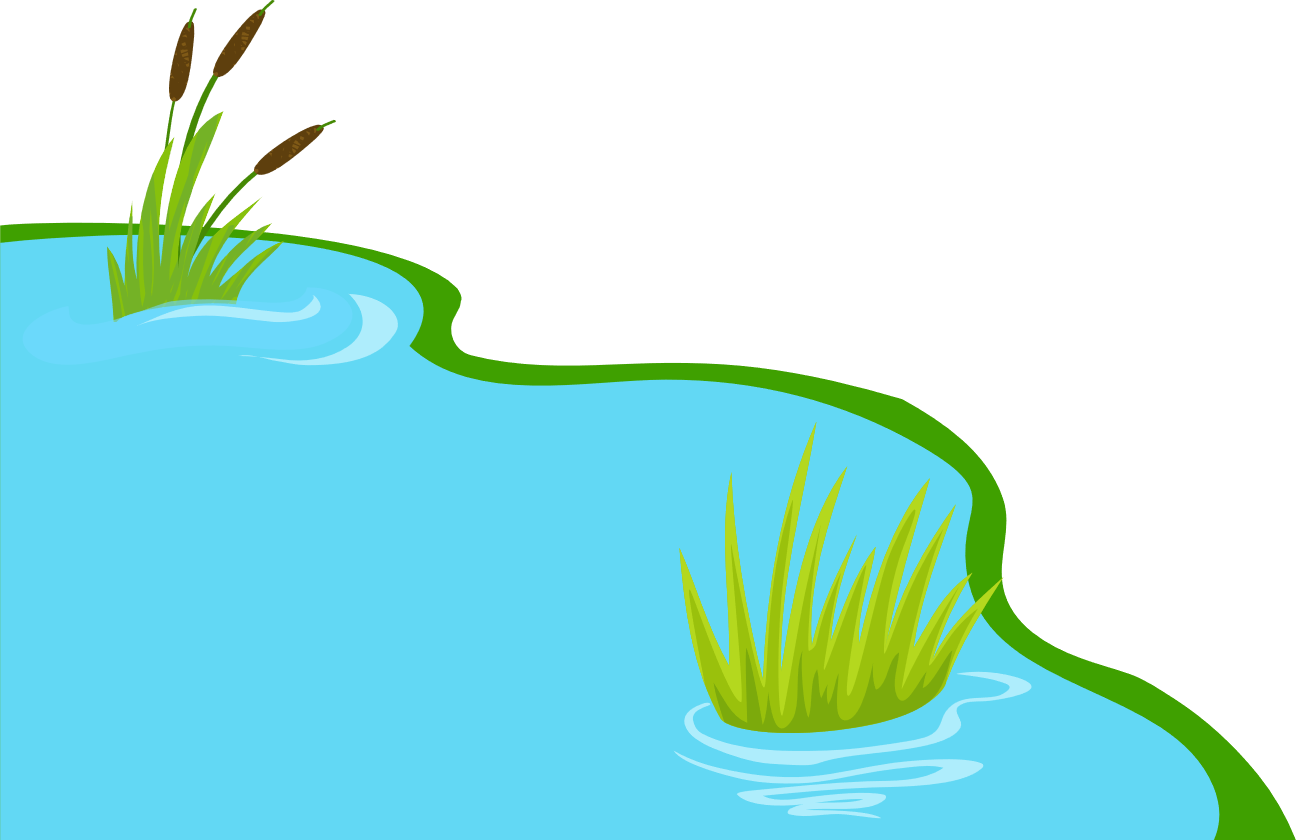 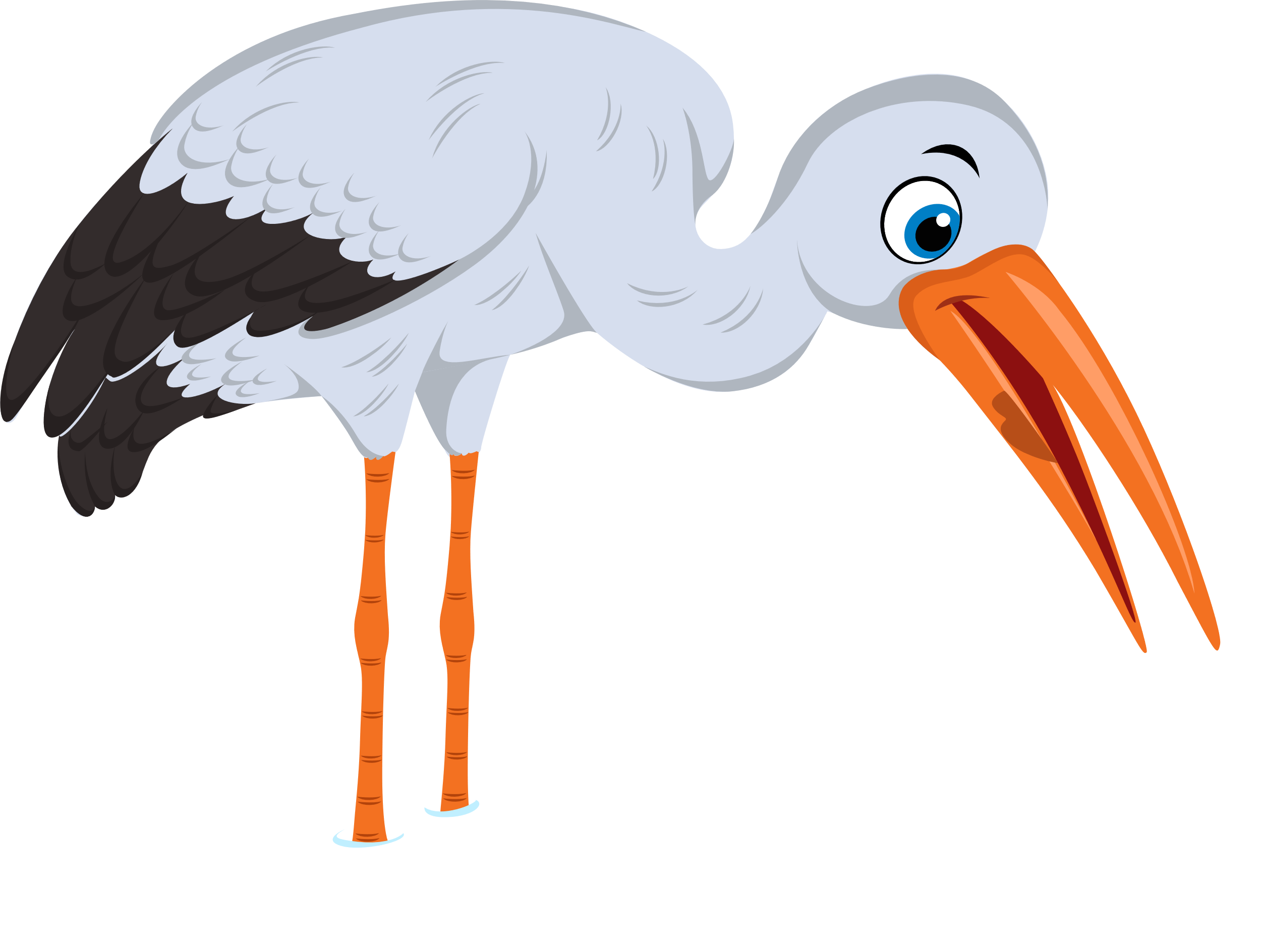 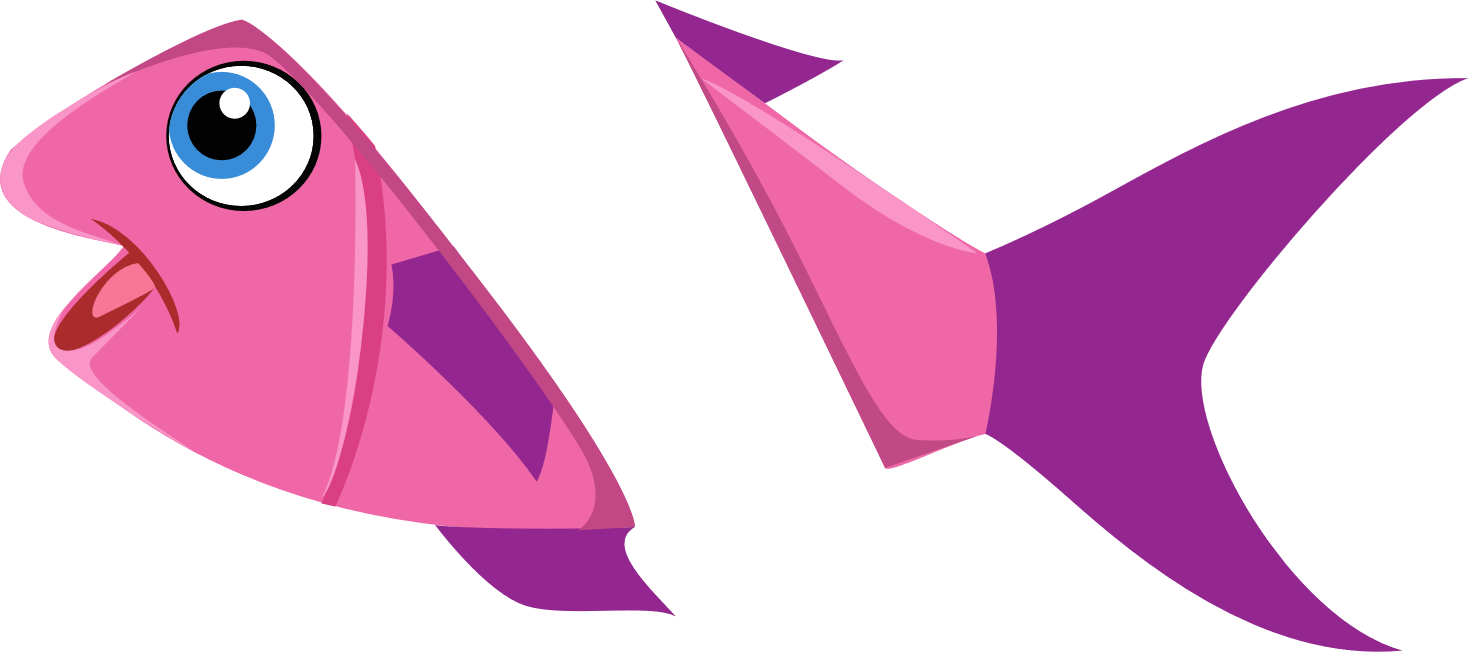 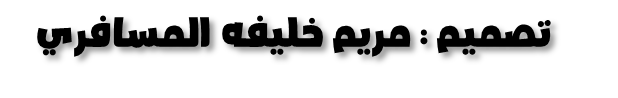 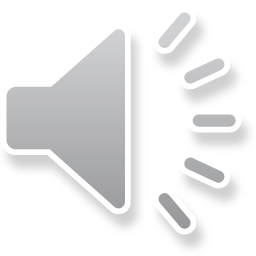 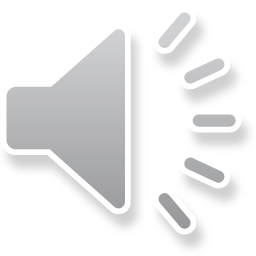 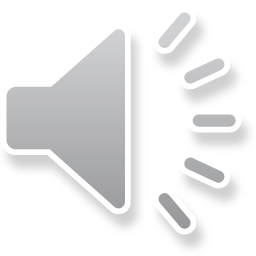 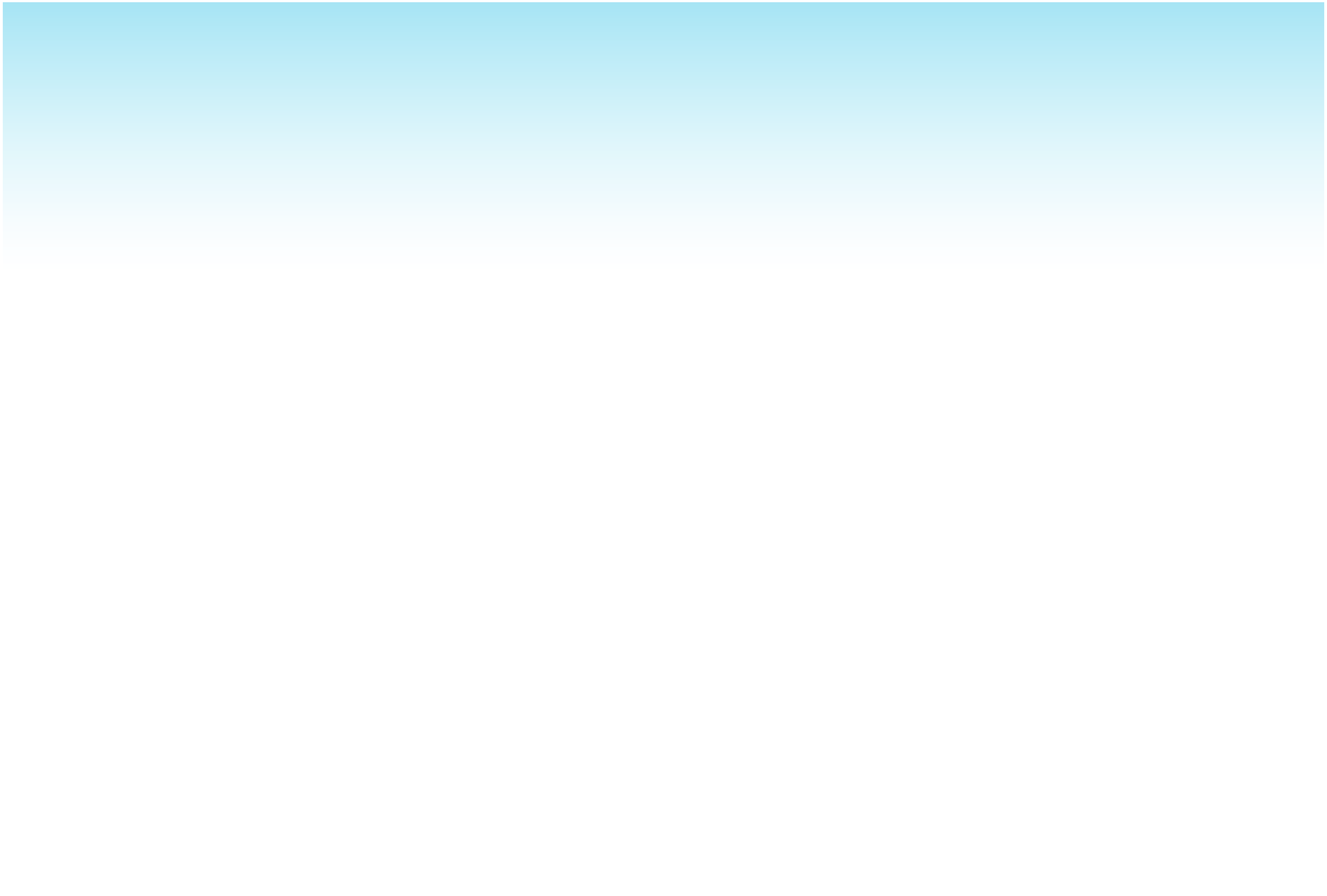 ما الكلمة المتشابهة في الإيقاع مع اسم الصورة :
المراجعة القبلية
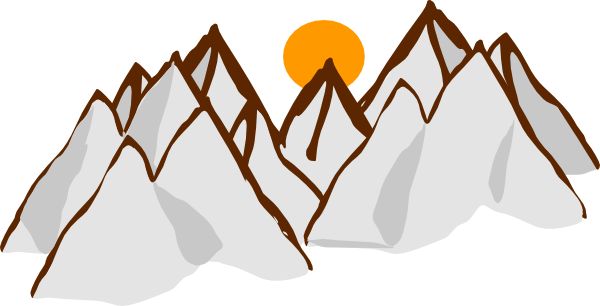 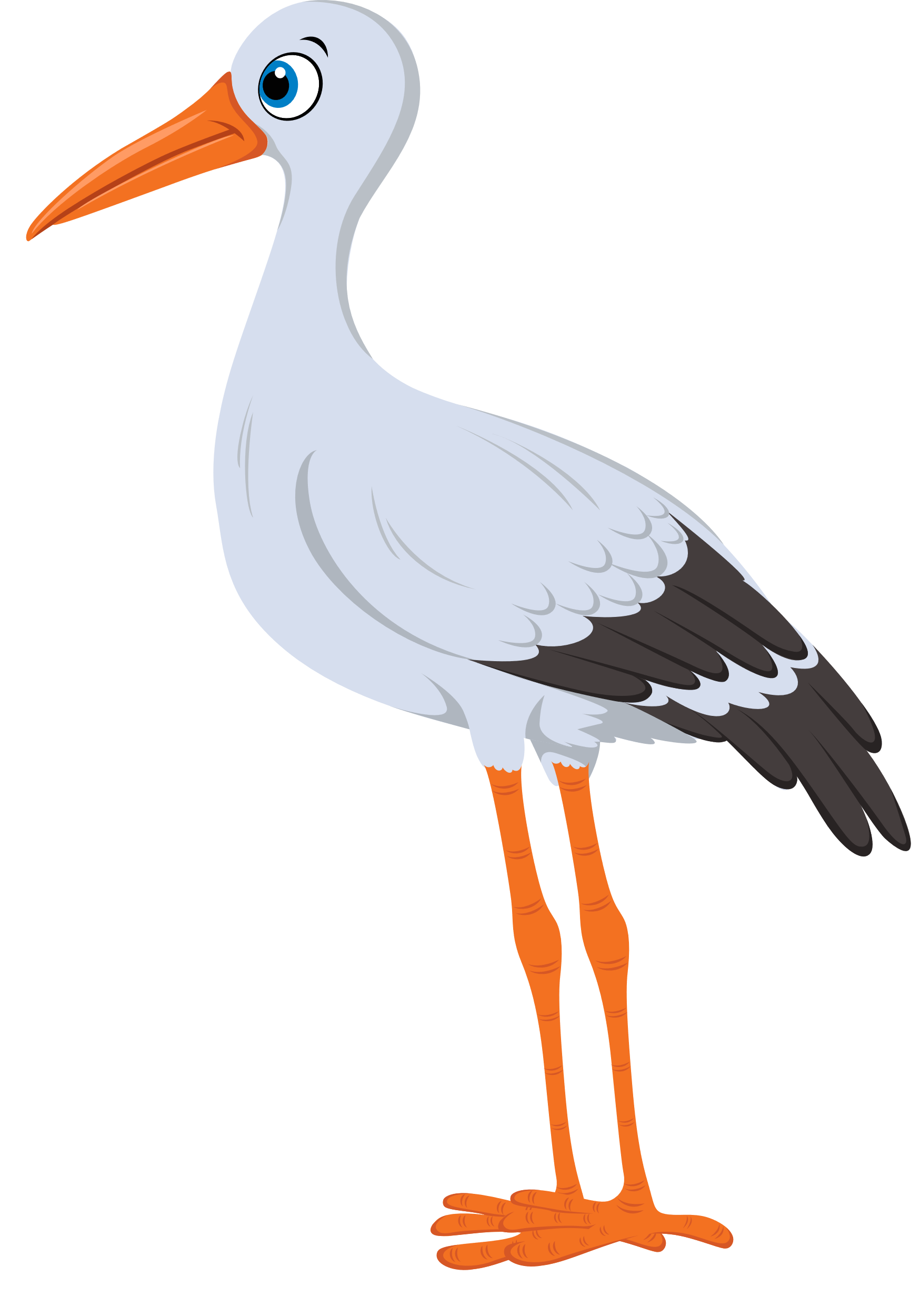 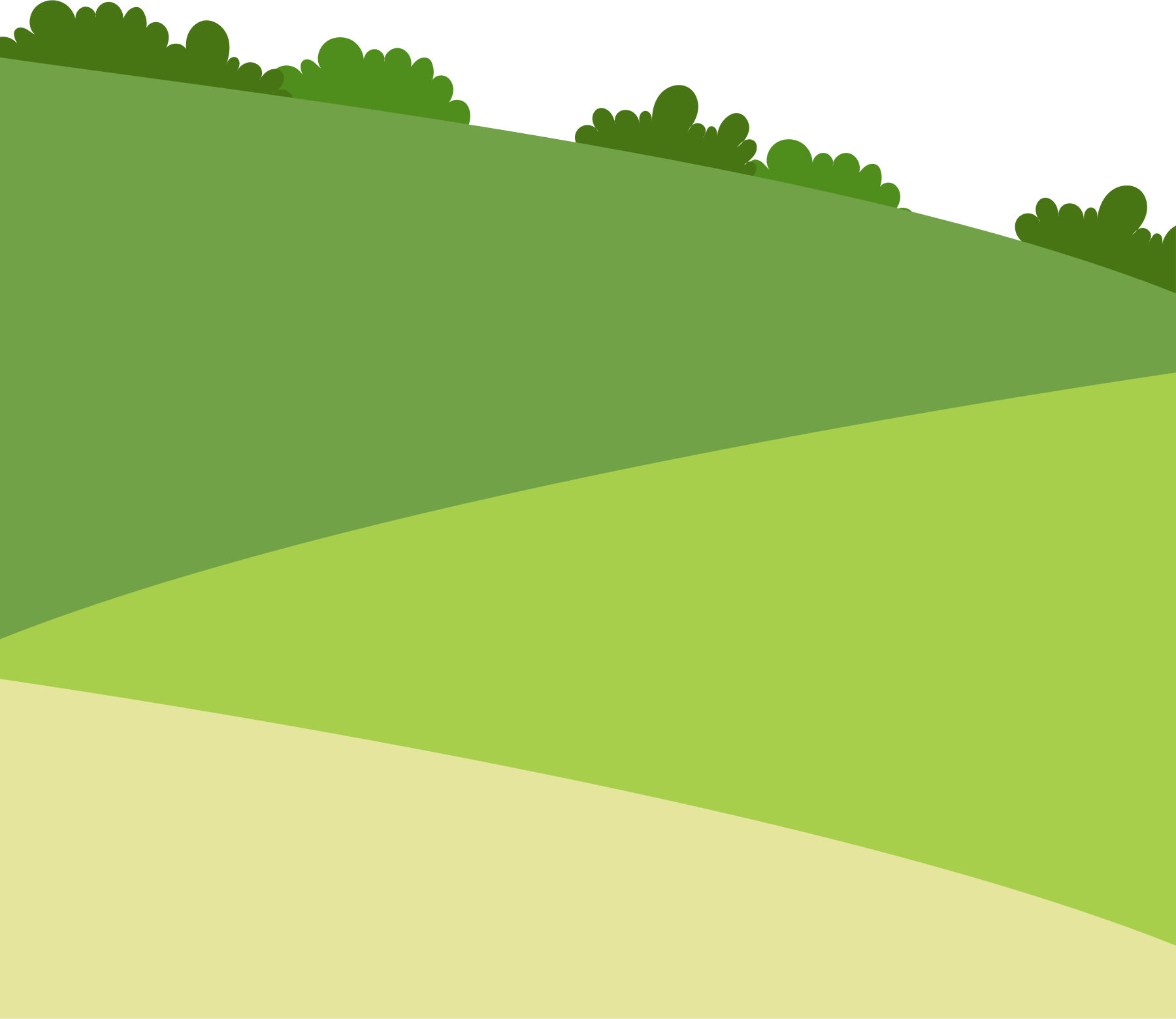 جَـميـلٌ
سـالِمٌ
حِـبالٌ
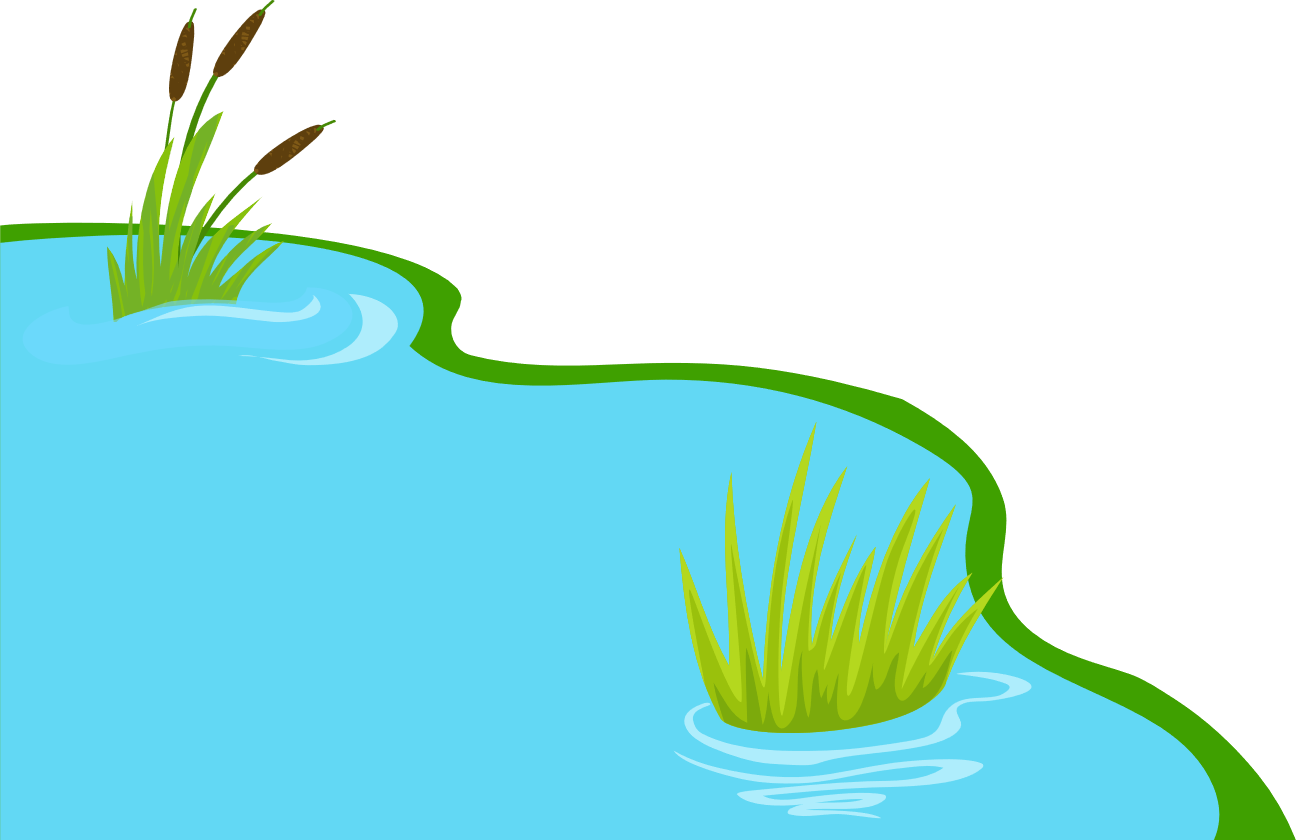 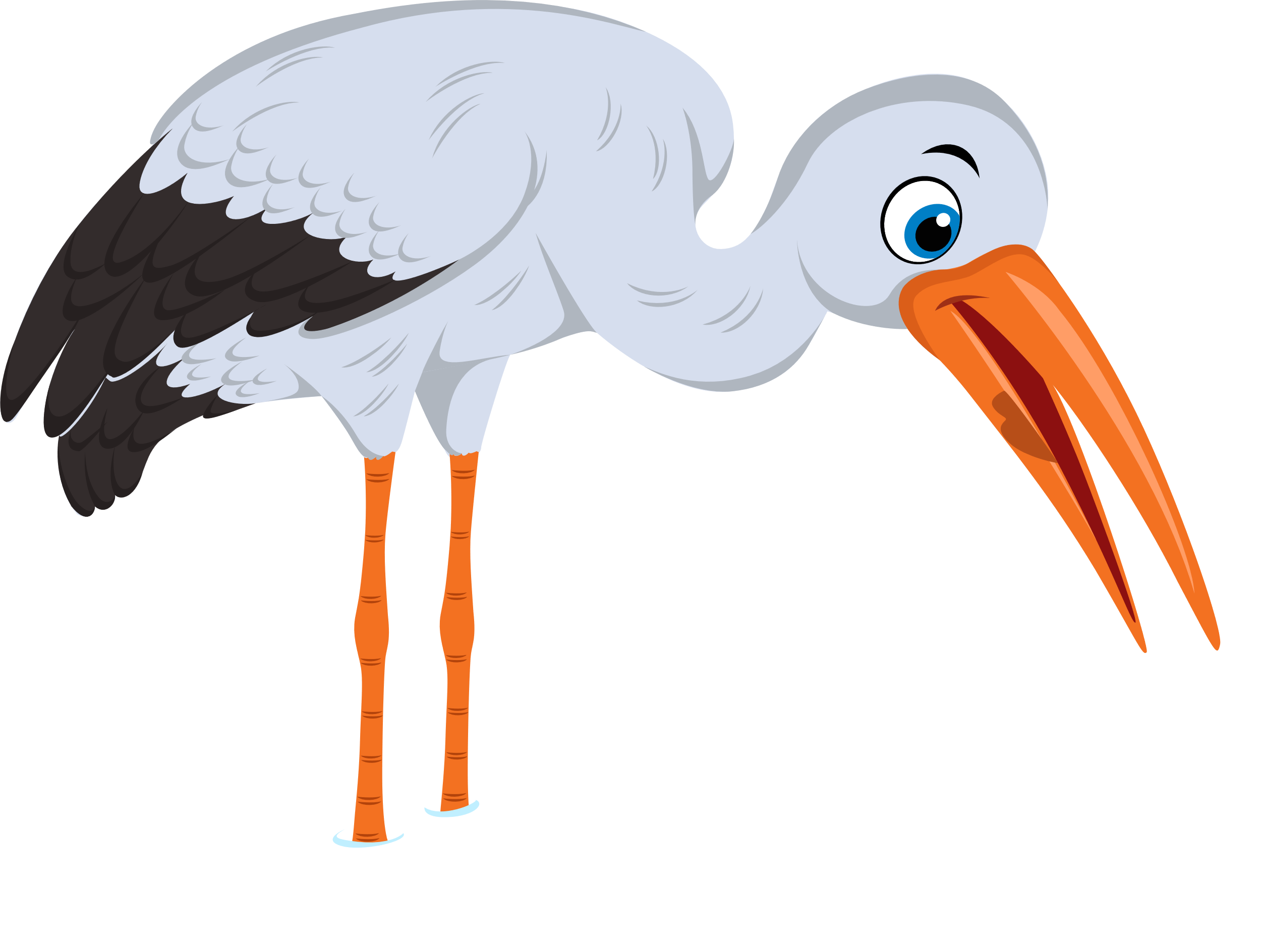 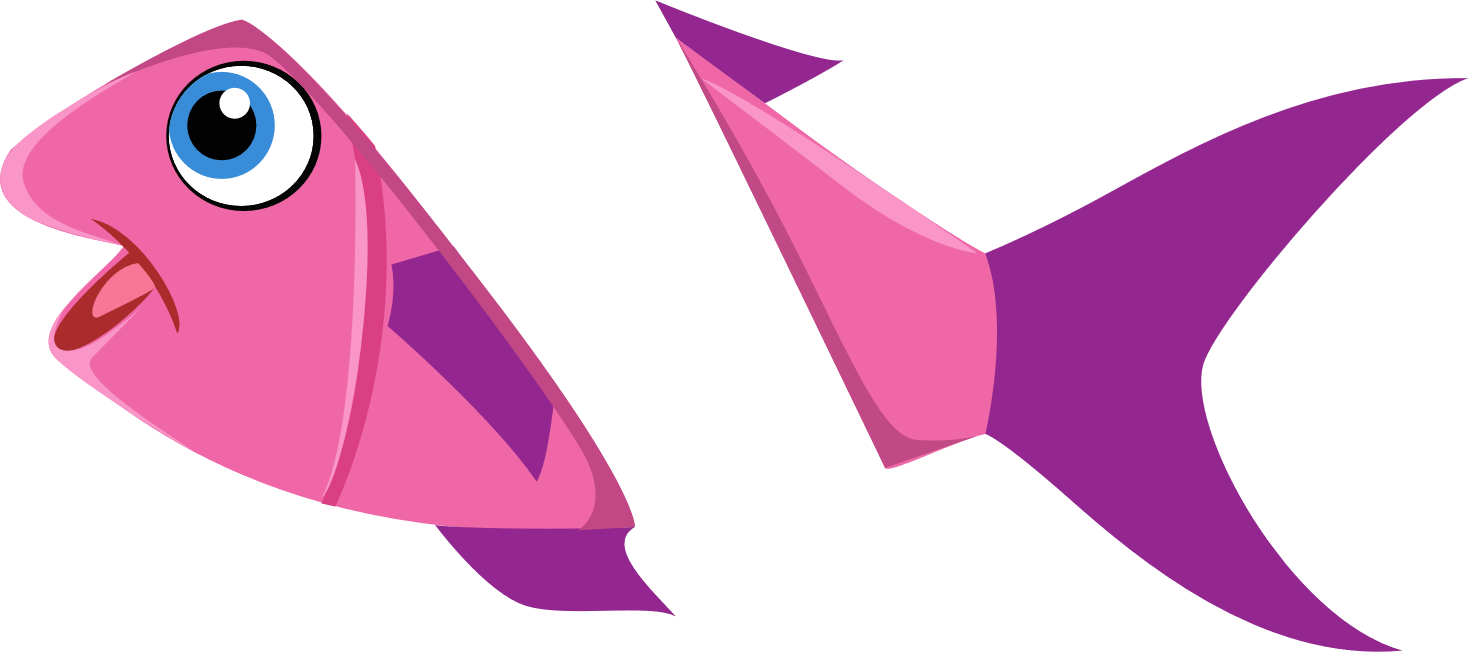 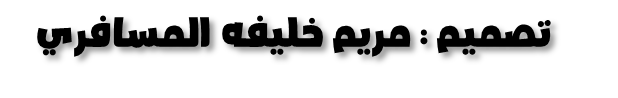 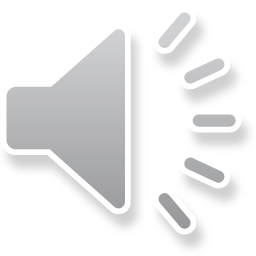 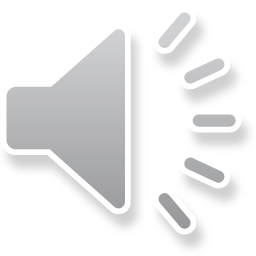 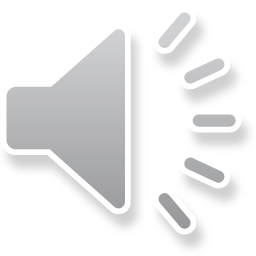 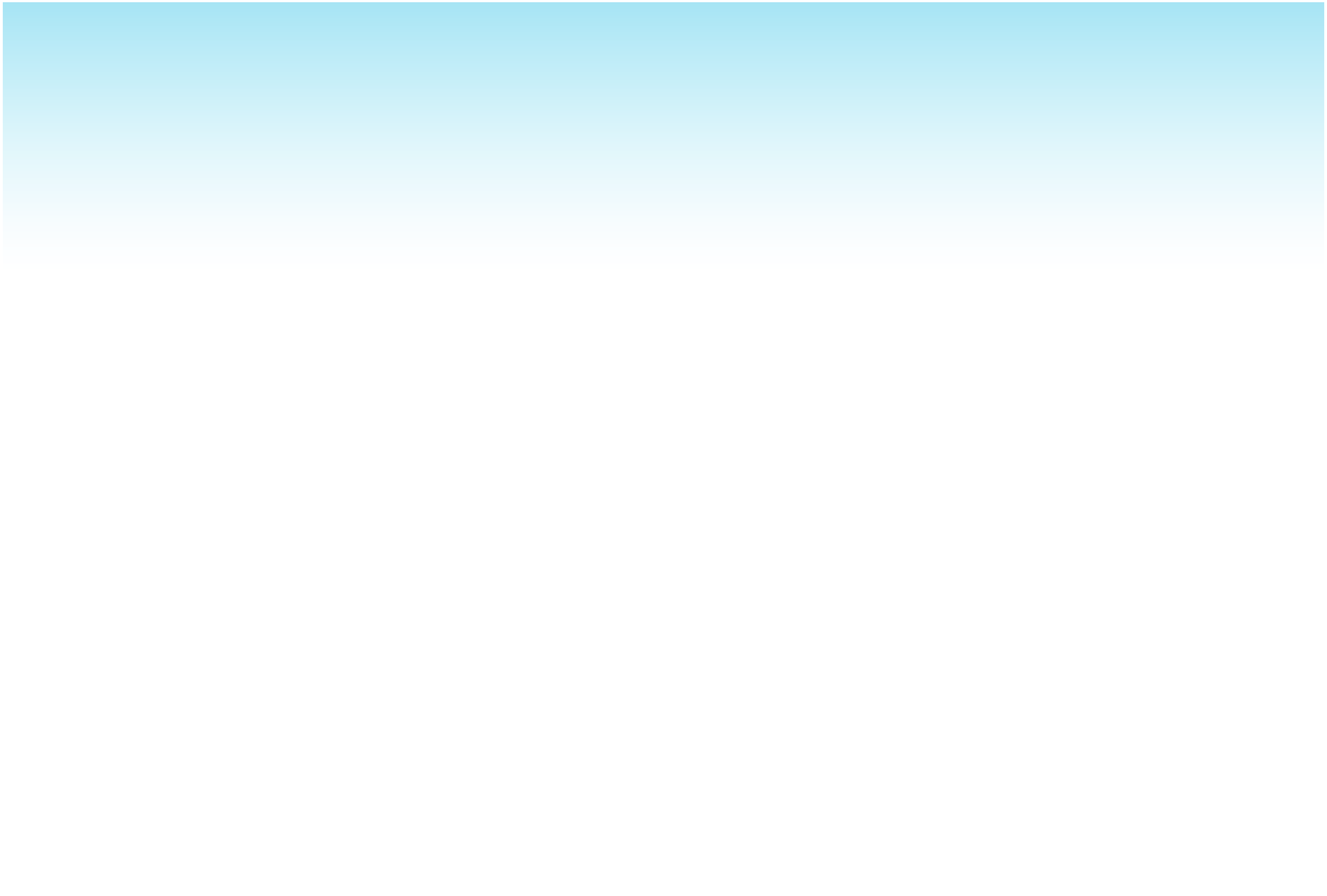 المقطع الساكن في اسم الصورة  :
المراجعة القبلية
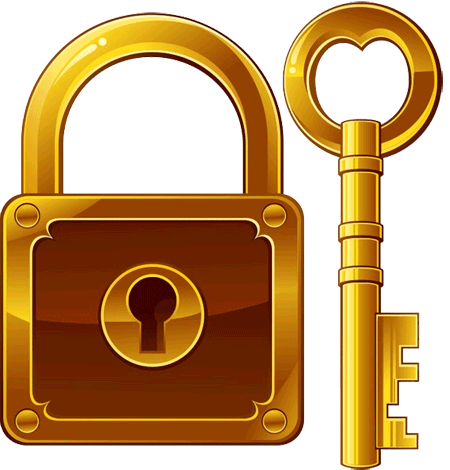 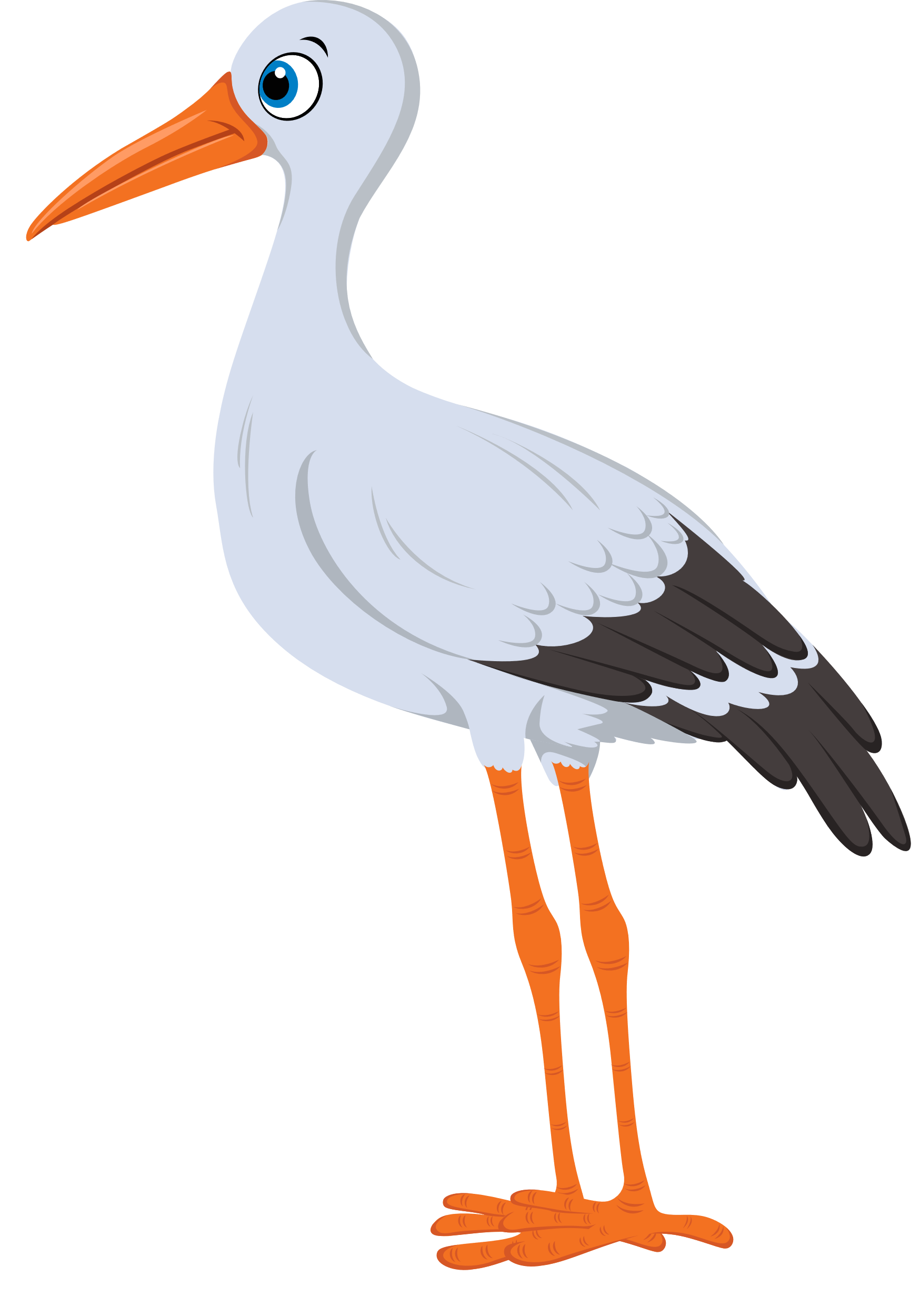 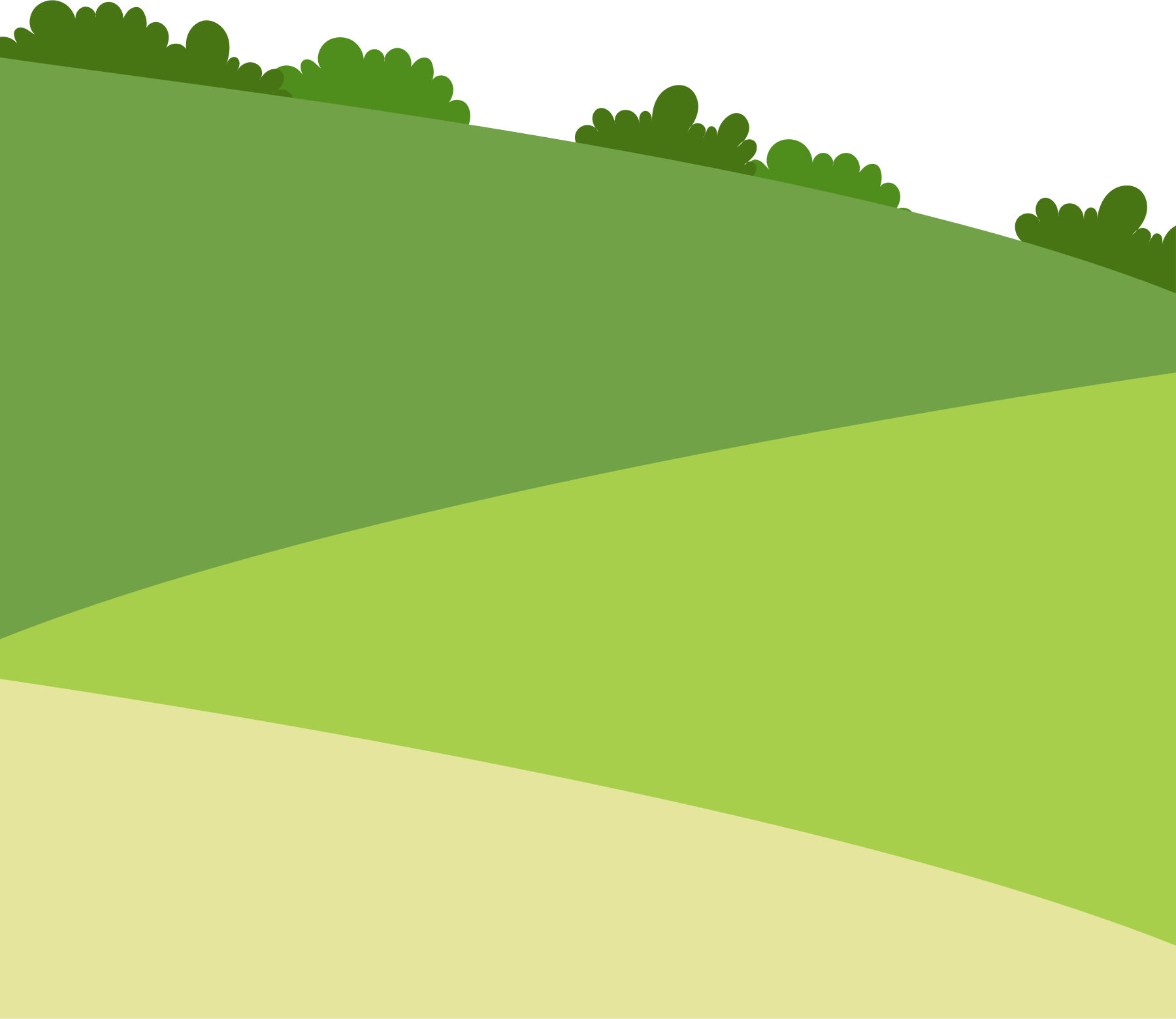 قِـفْ
فِـقْ
قِـلْ
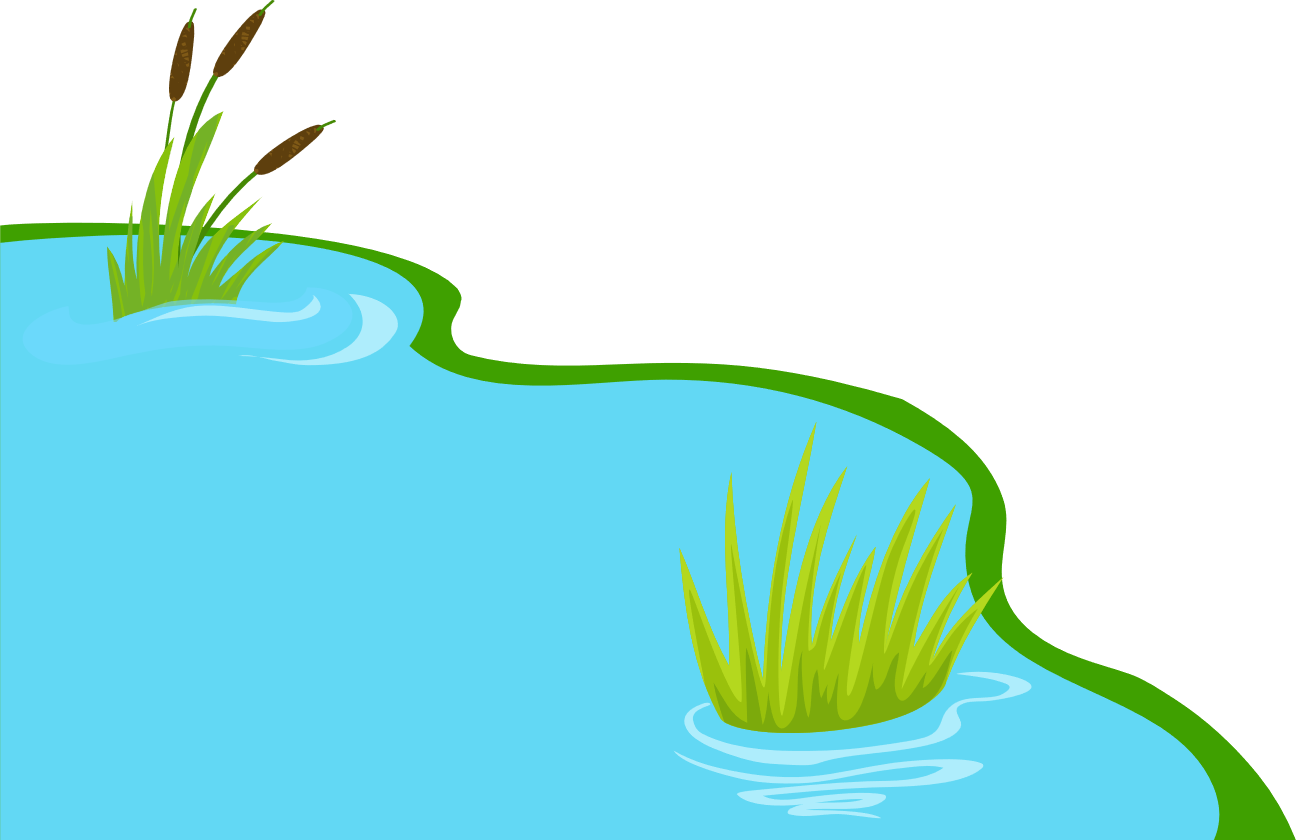 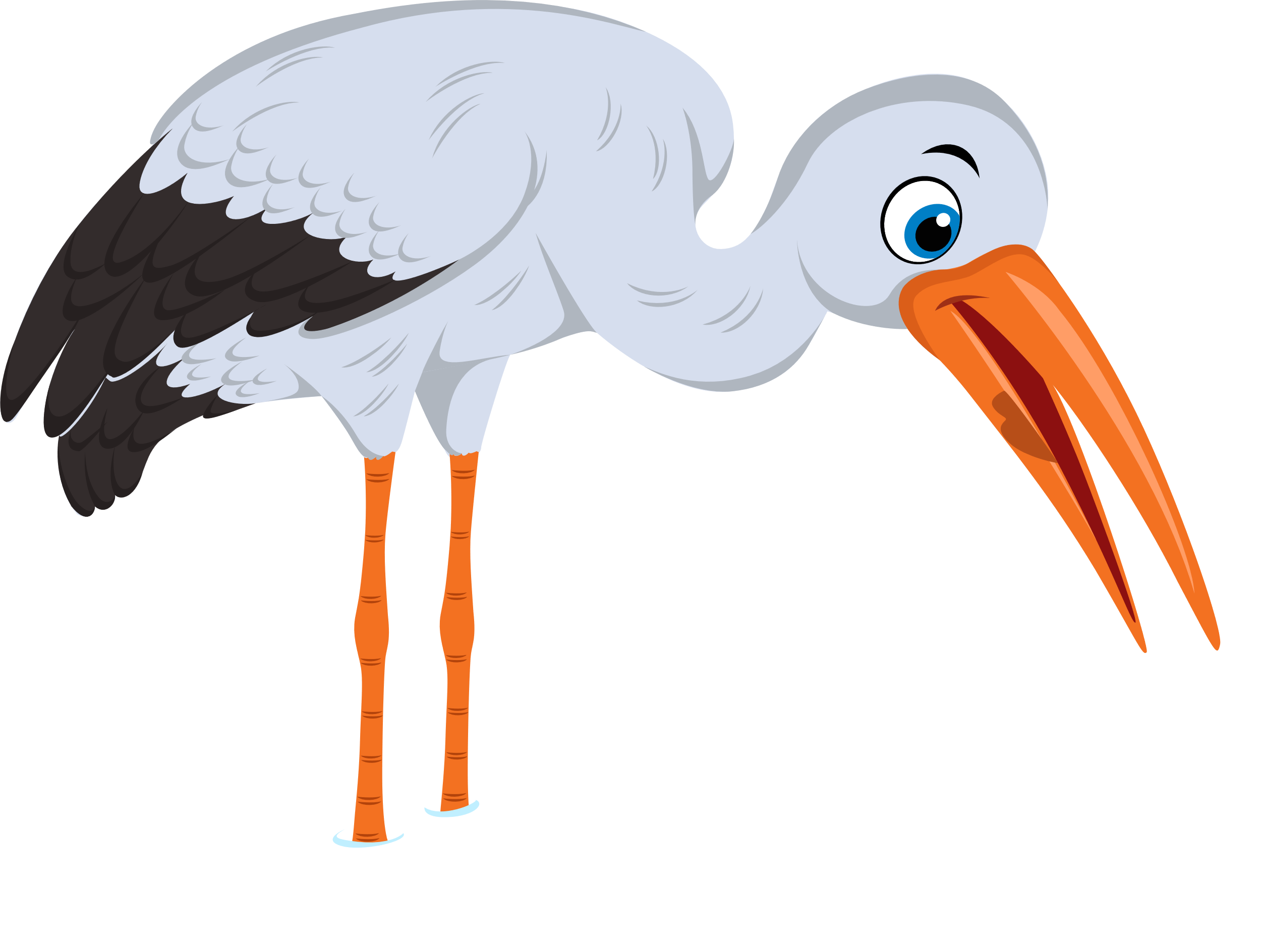 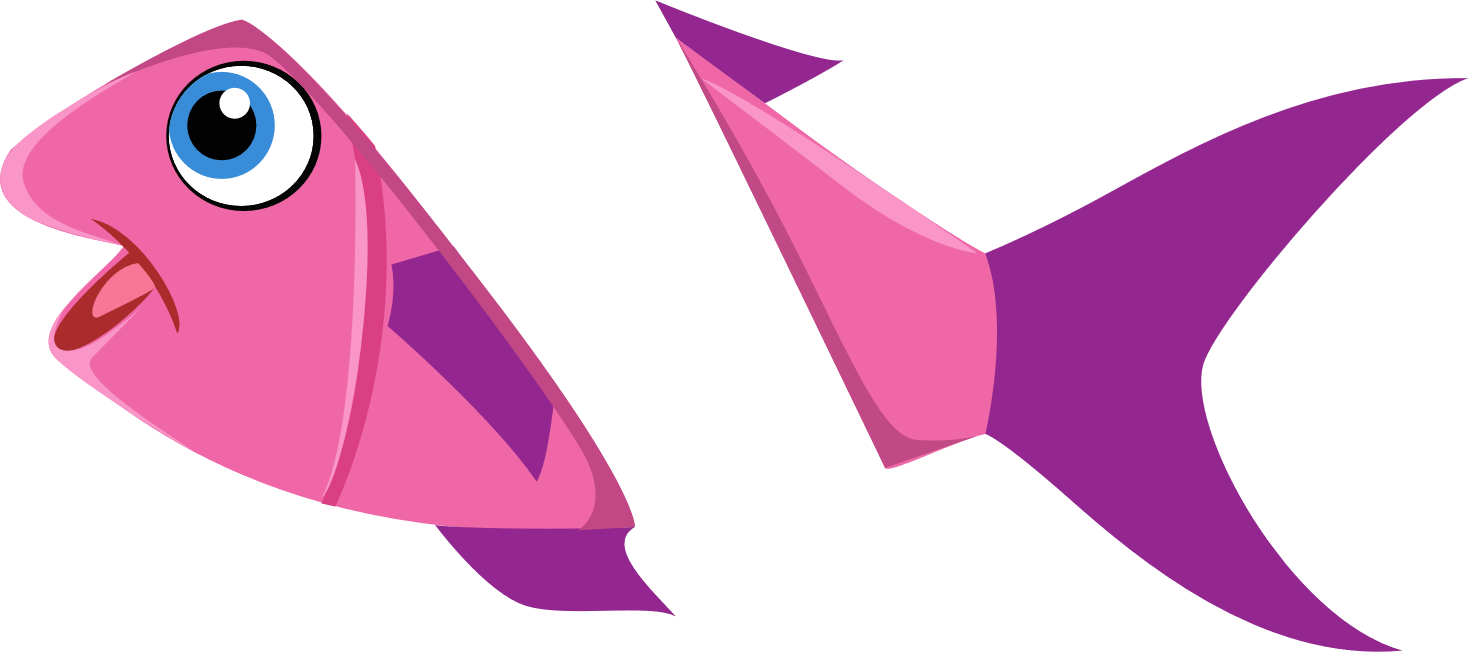 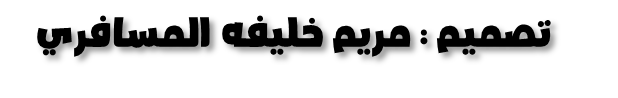 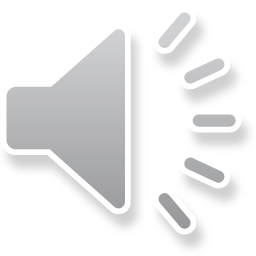 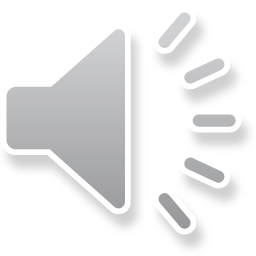 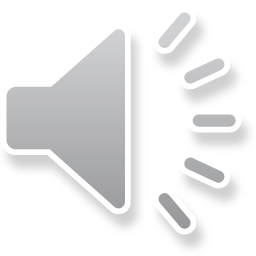 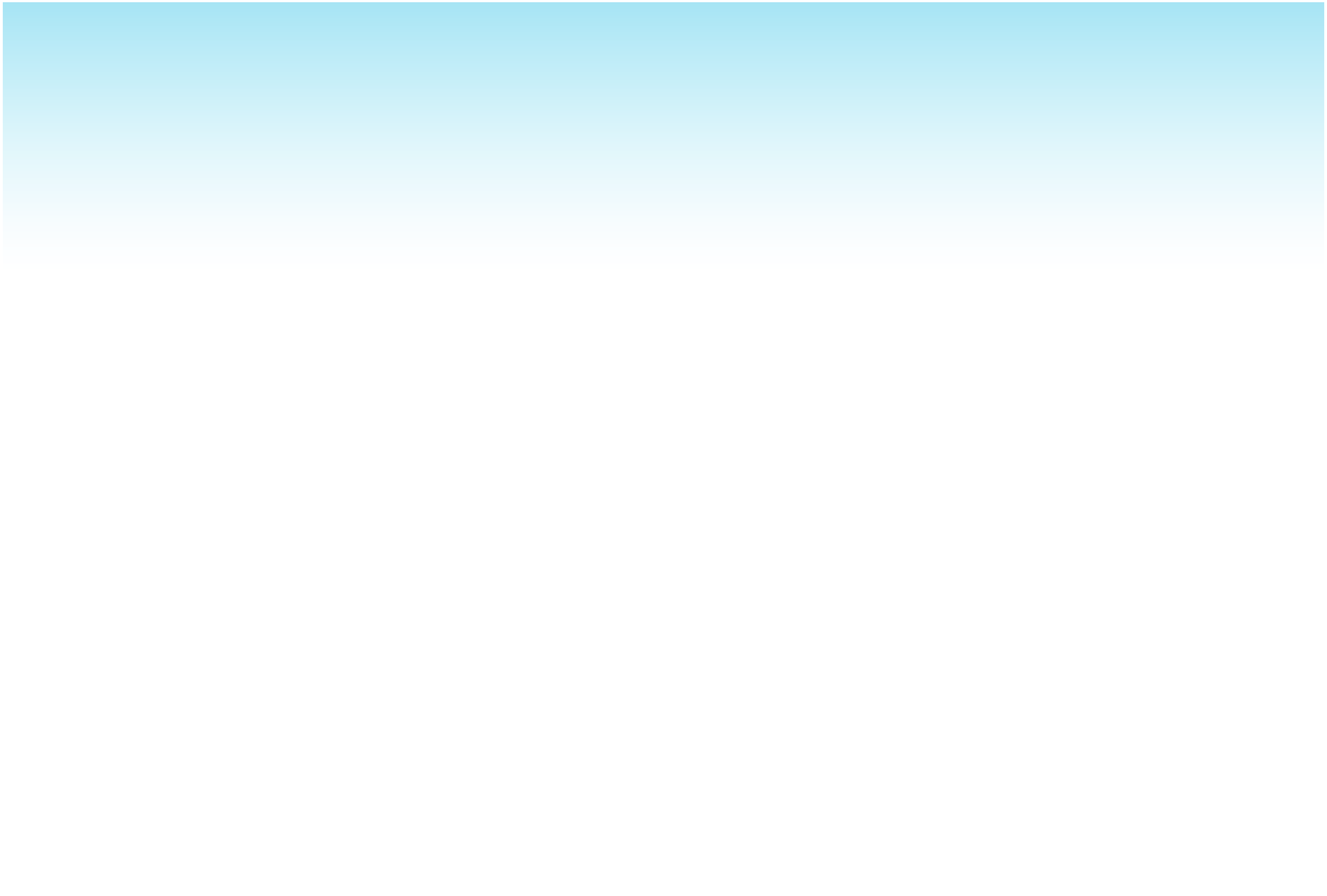 التهيئة
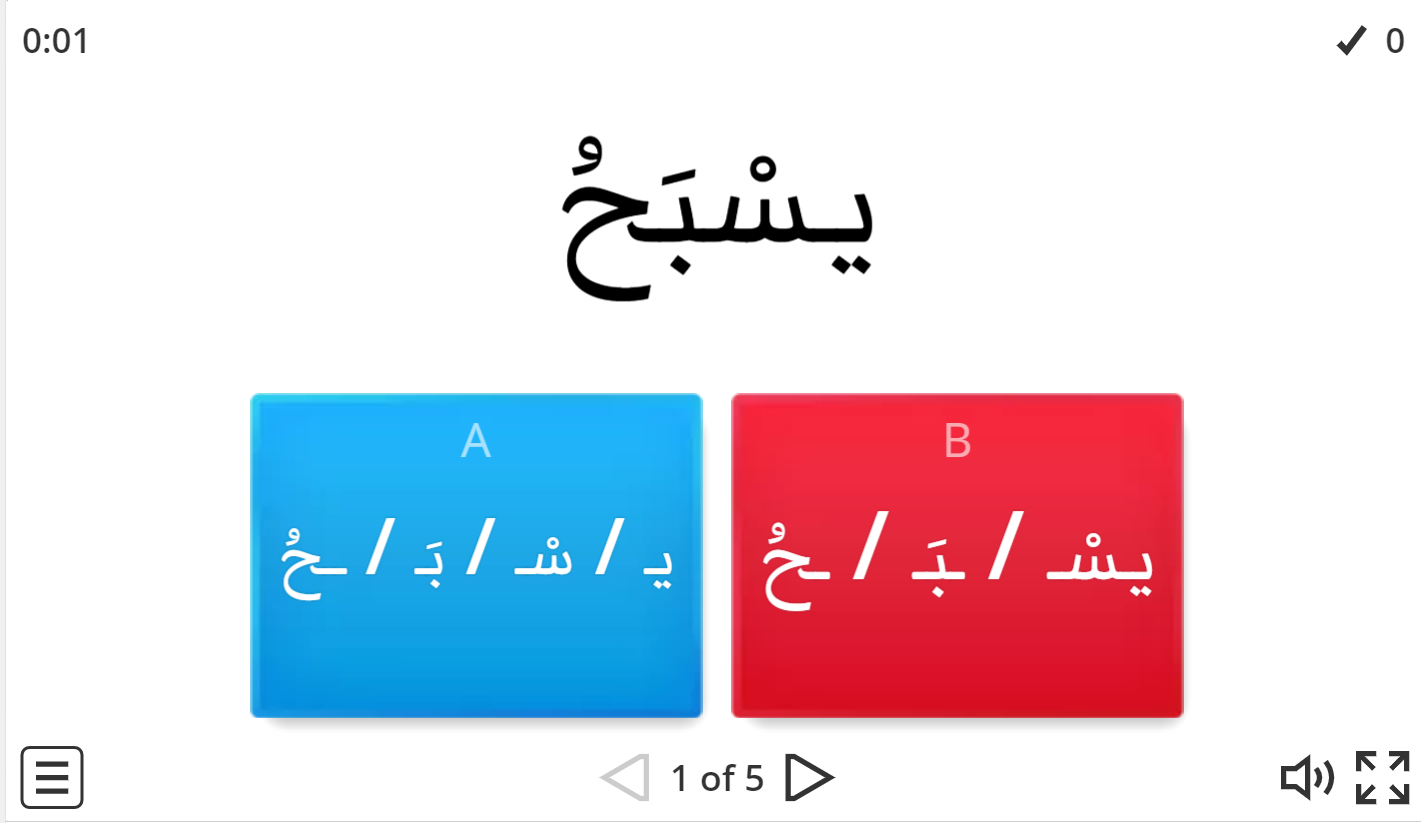 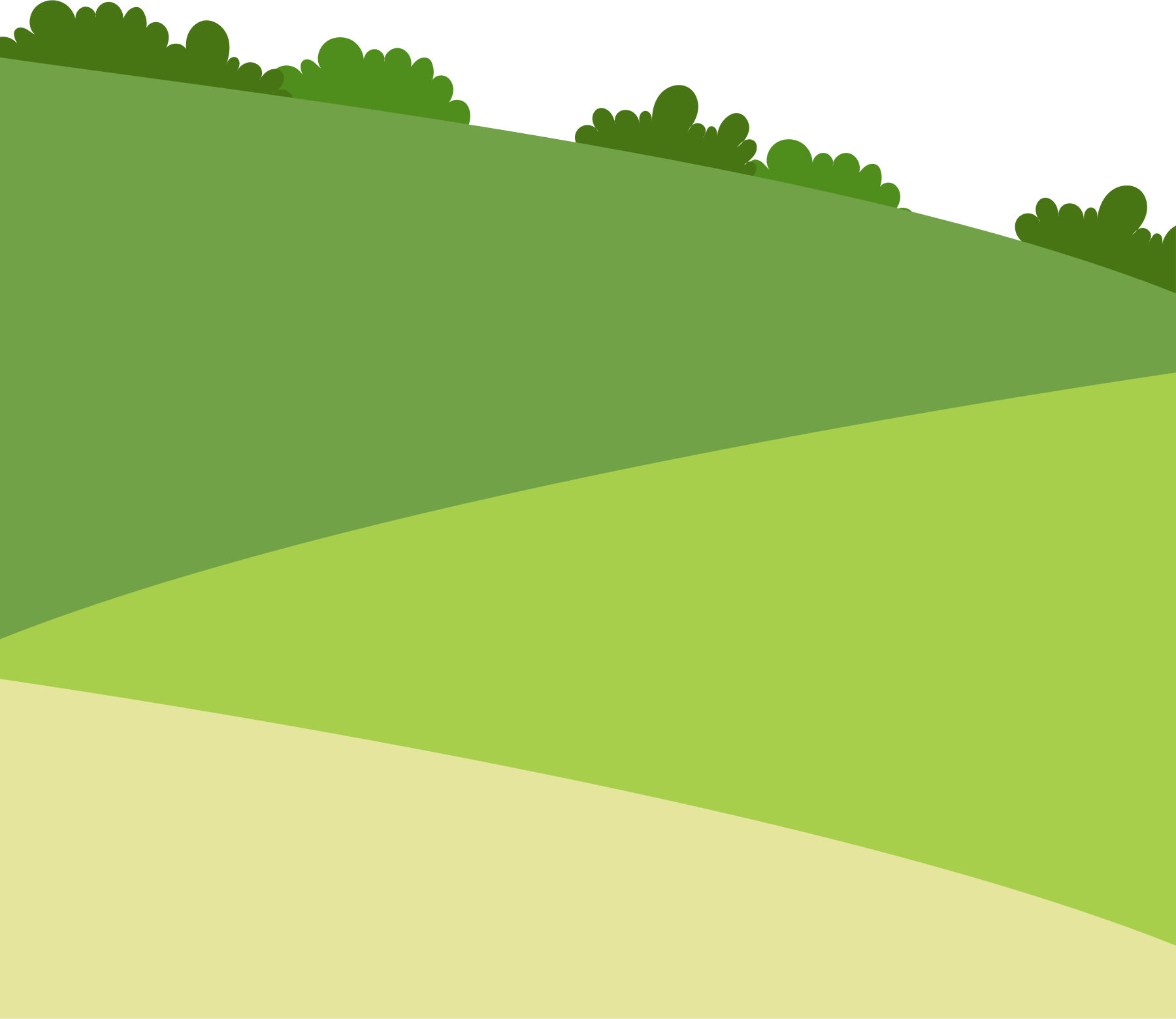 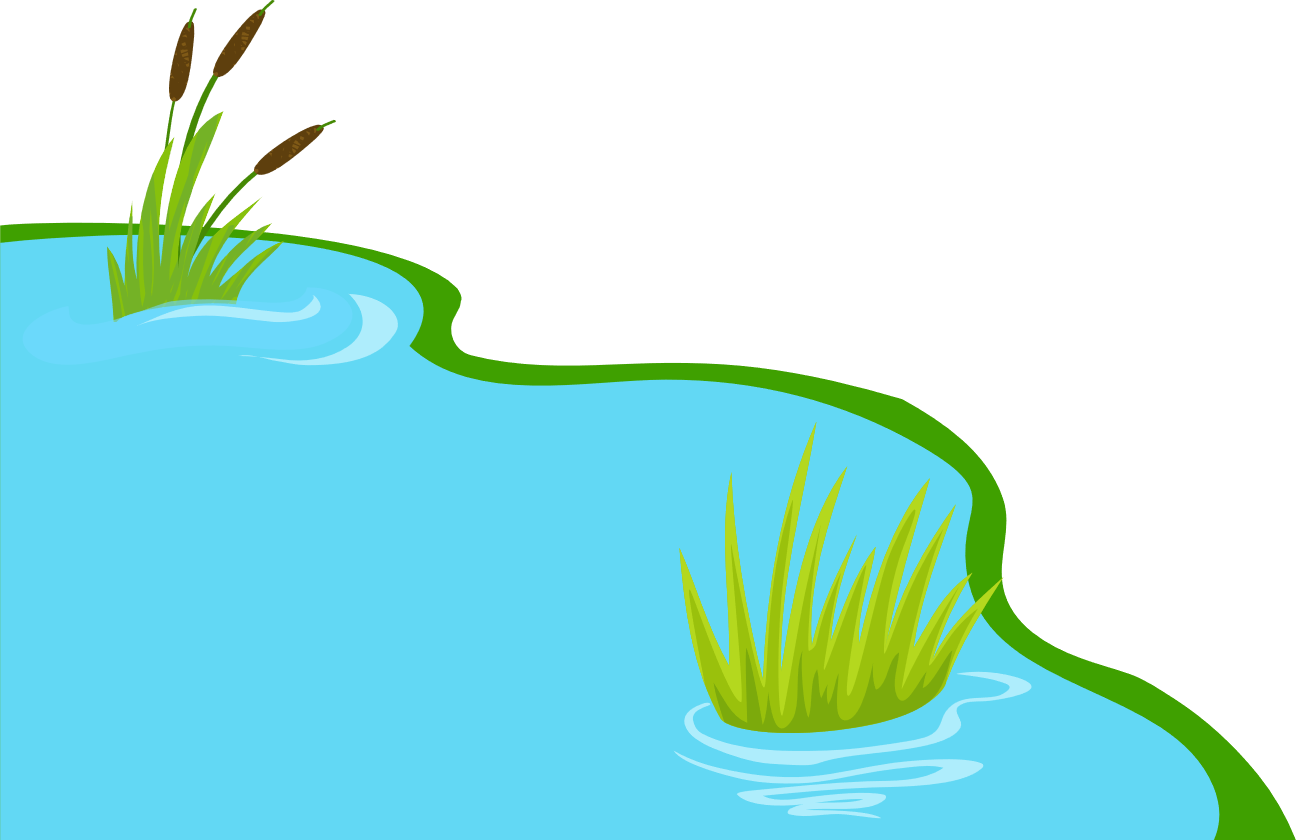 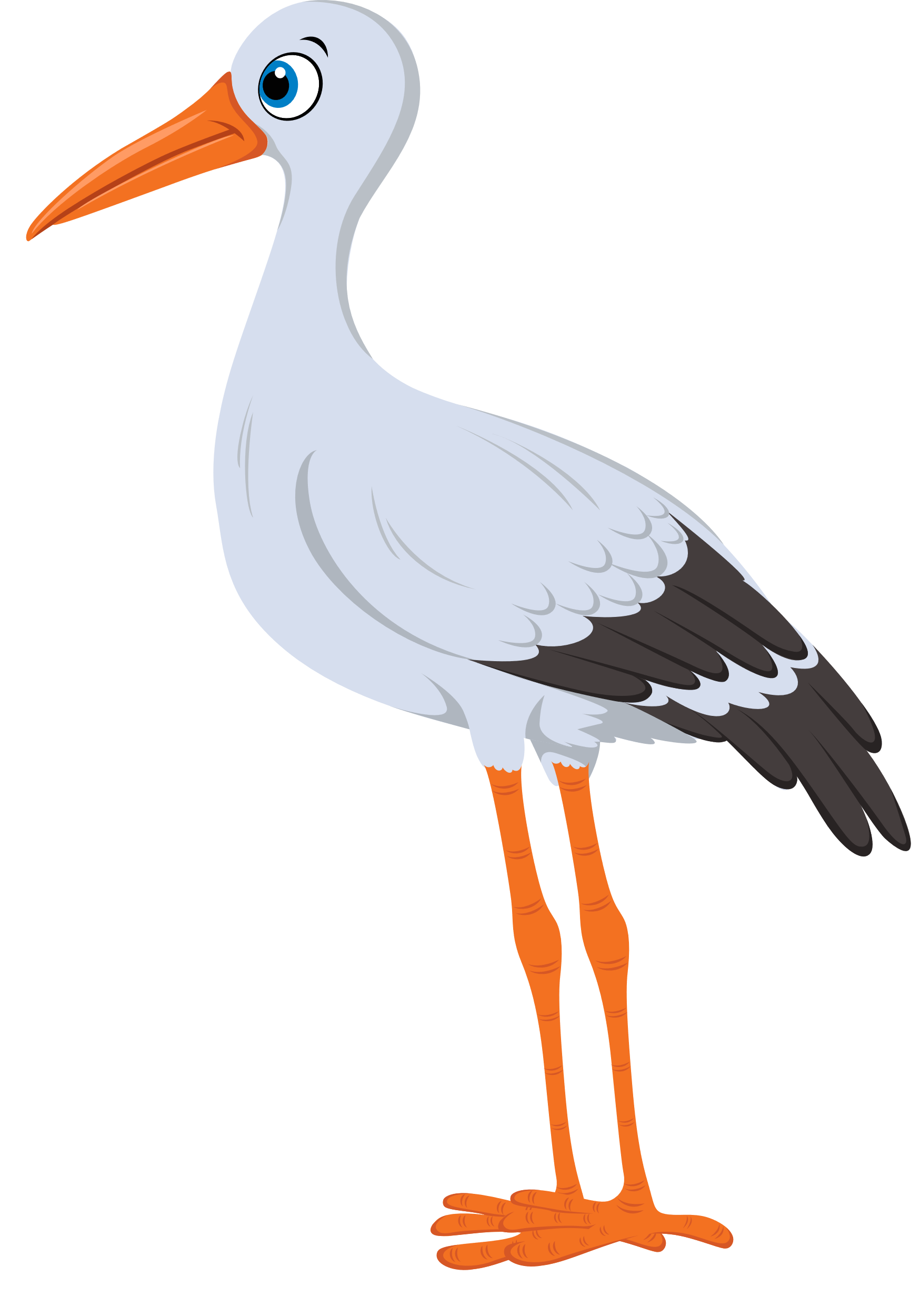 https://wordwall.net/resource/9879711
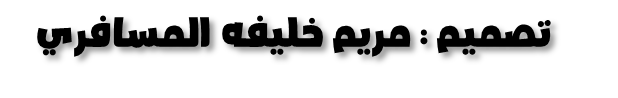 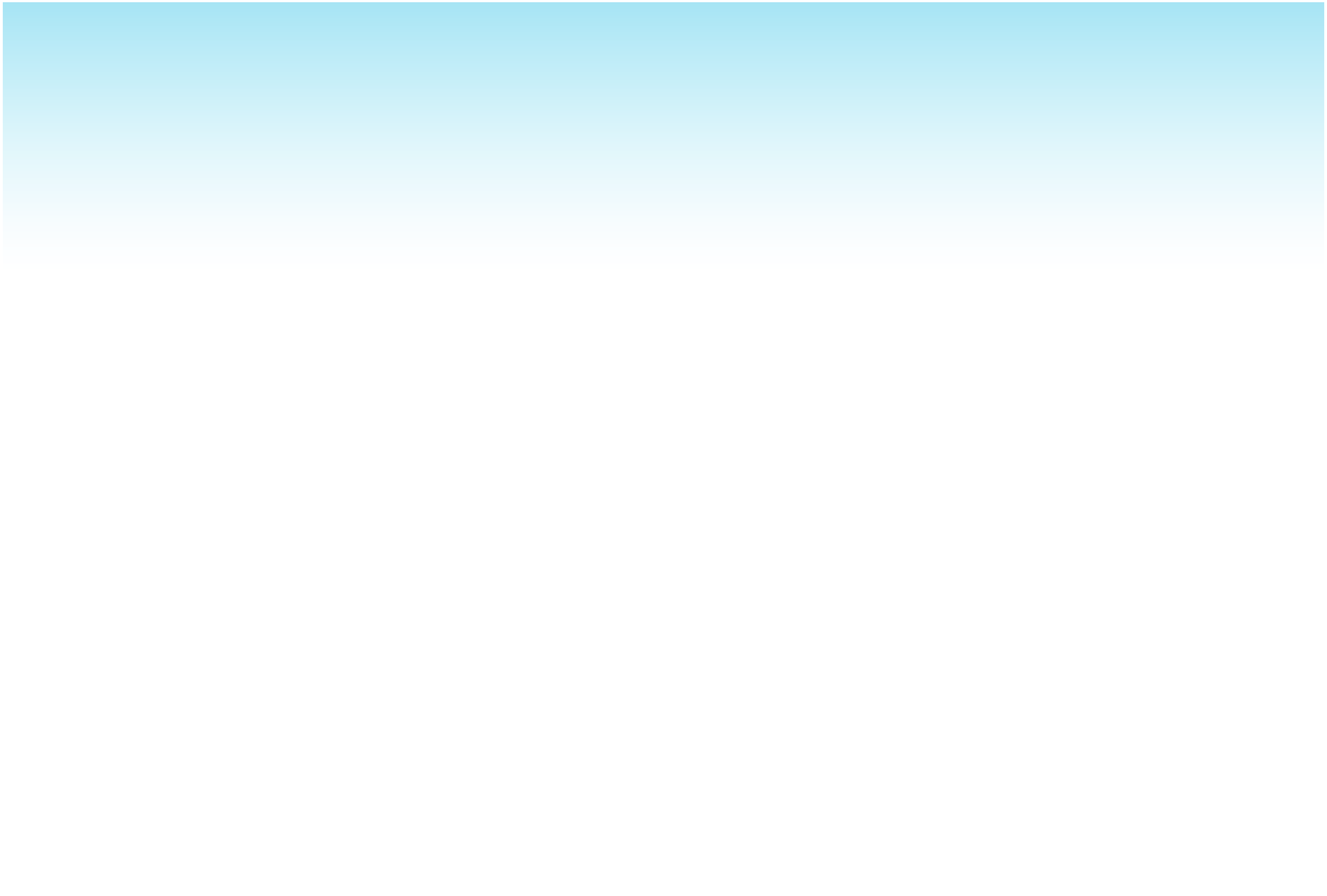 الأهداف
يركب ويحلل المتعلم الكلمات .
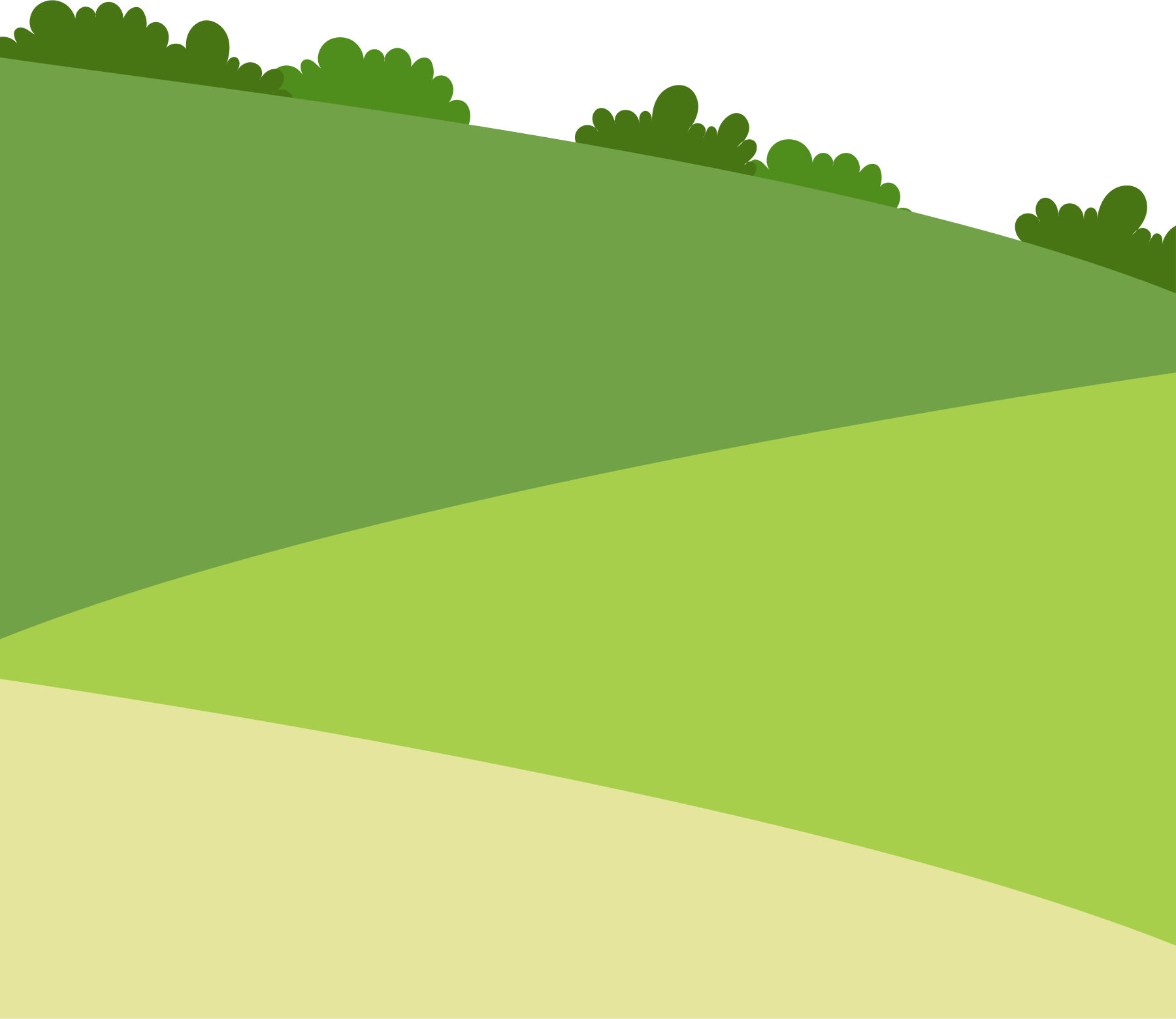 يقرأ المتعلم الكلمات قراءة صحيحة  .
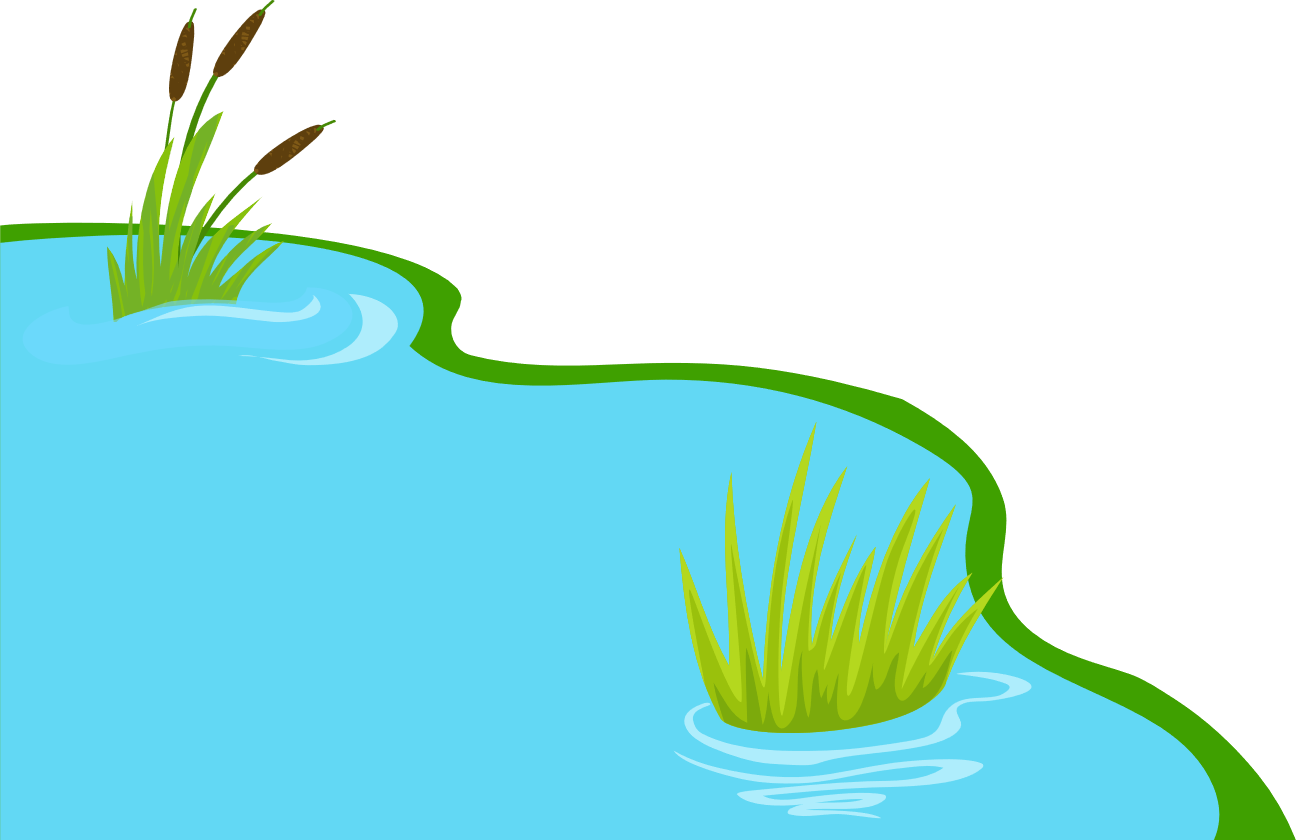 يرتب المتعلم الكلمات ليكون جمل صحيحة.
يعبر المتعلم عن الصور بجمل صحيحة.
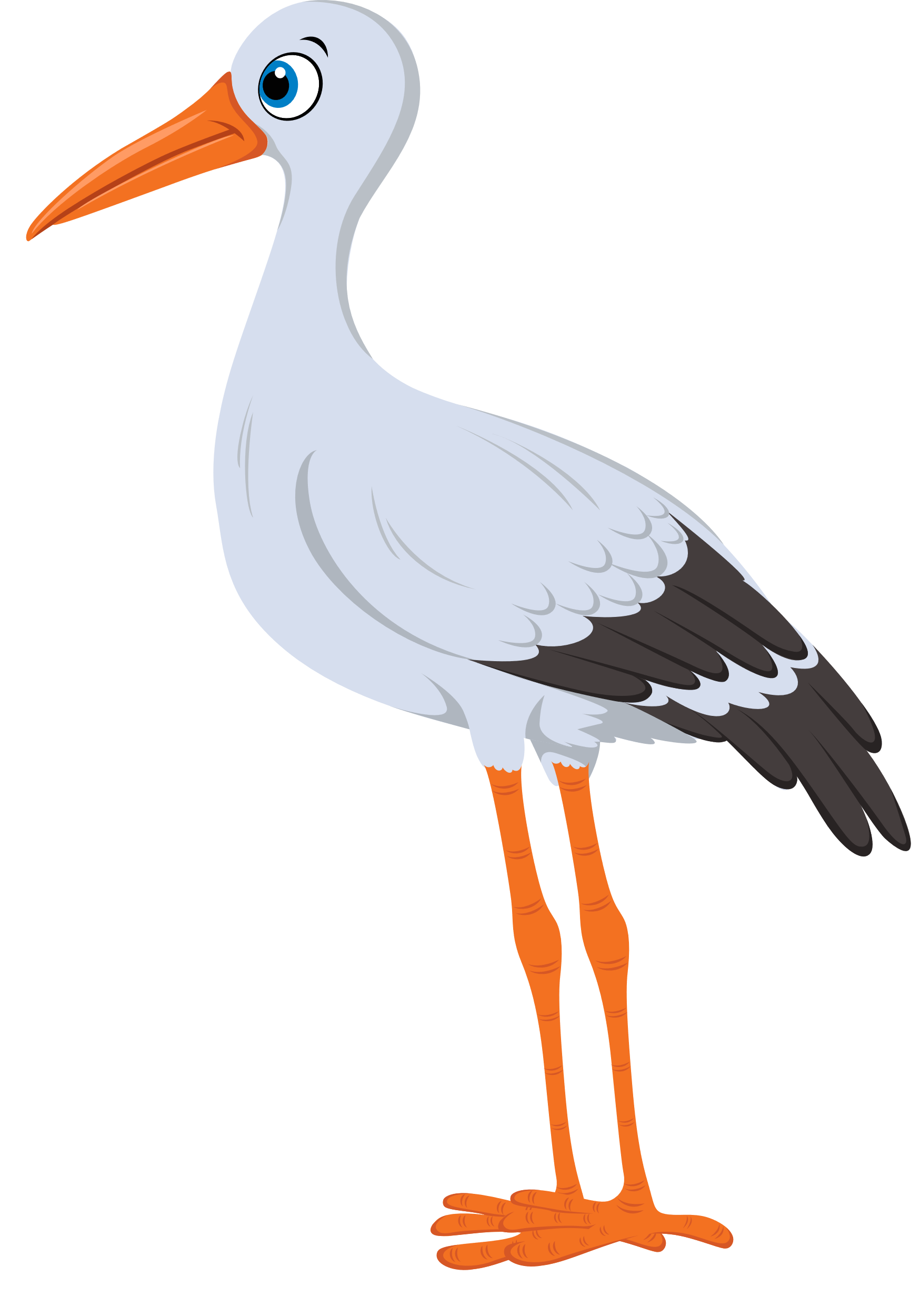 يكتب المتعلم الجملة كتابة صحيحة.
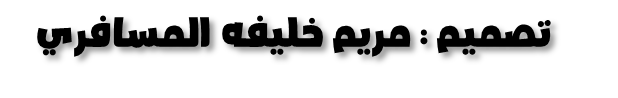 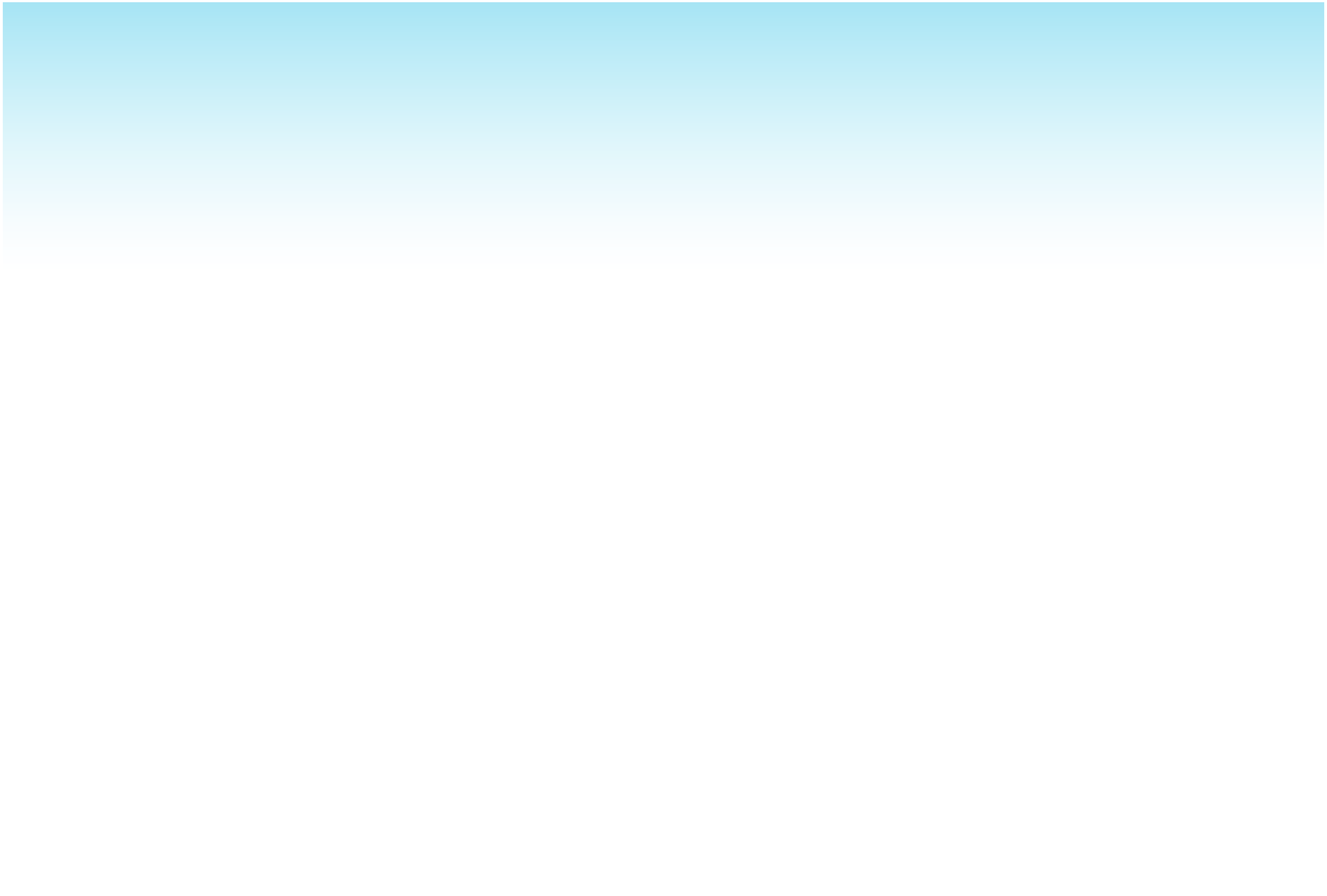 عرض الدرس
اقرأ المقاطع وركب الكلمة :
قُـفْــلٌ
قُـفْ
لٌ
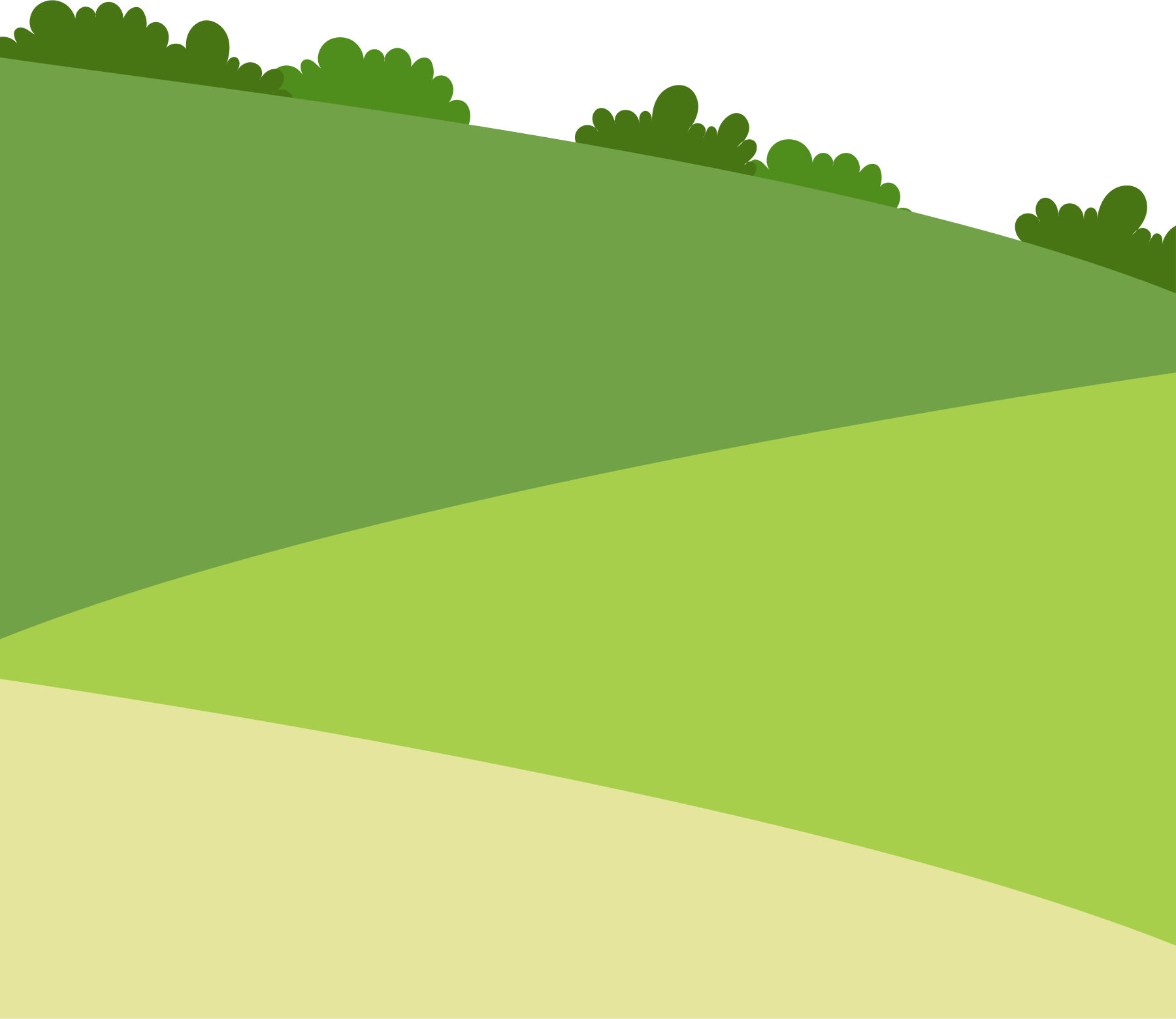 بَـــلَــحٌ
لَ
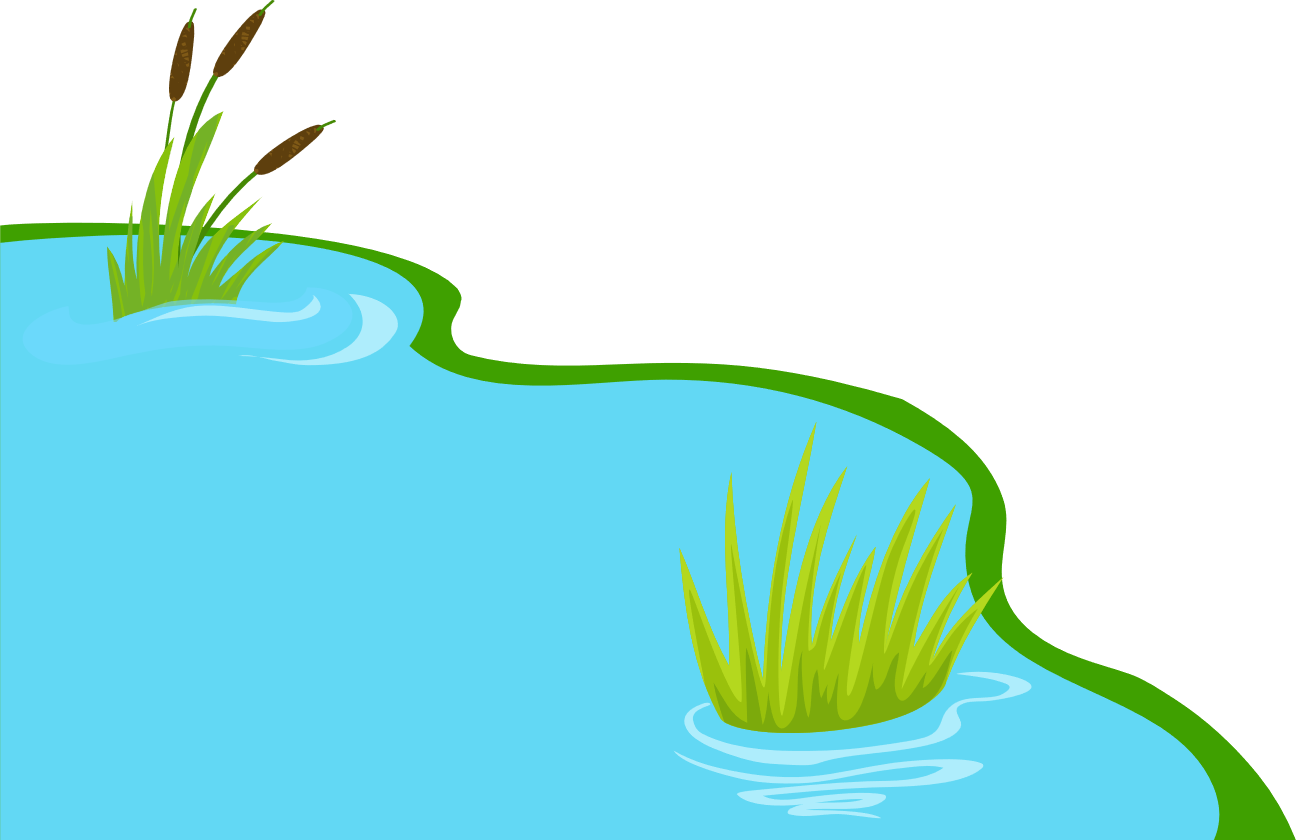 حٌ
بَ
حِ
قٌ
لا
لاحِـقٌ
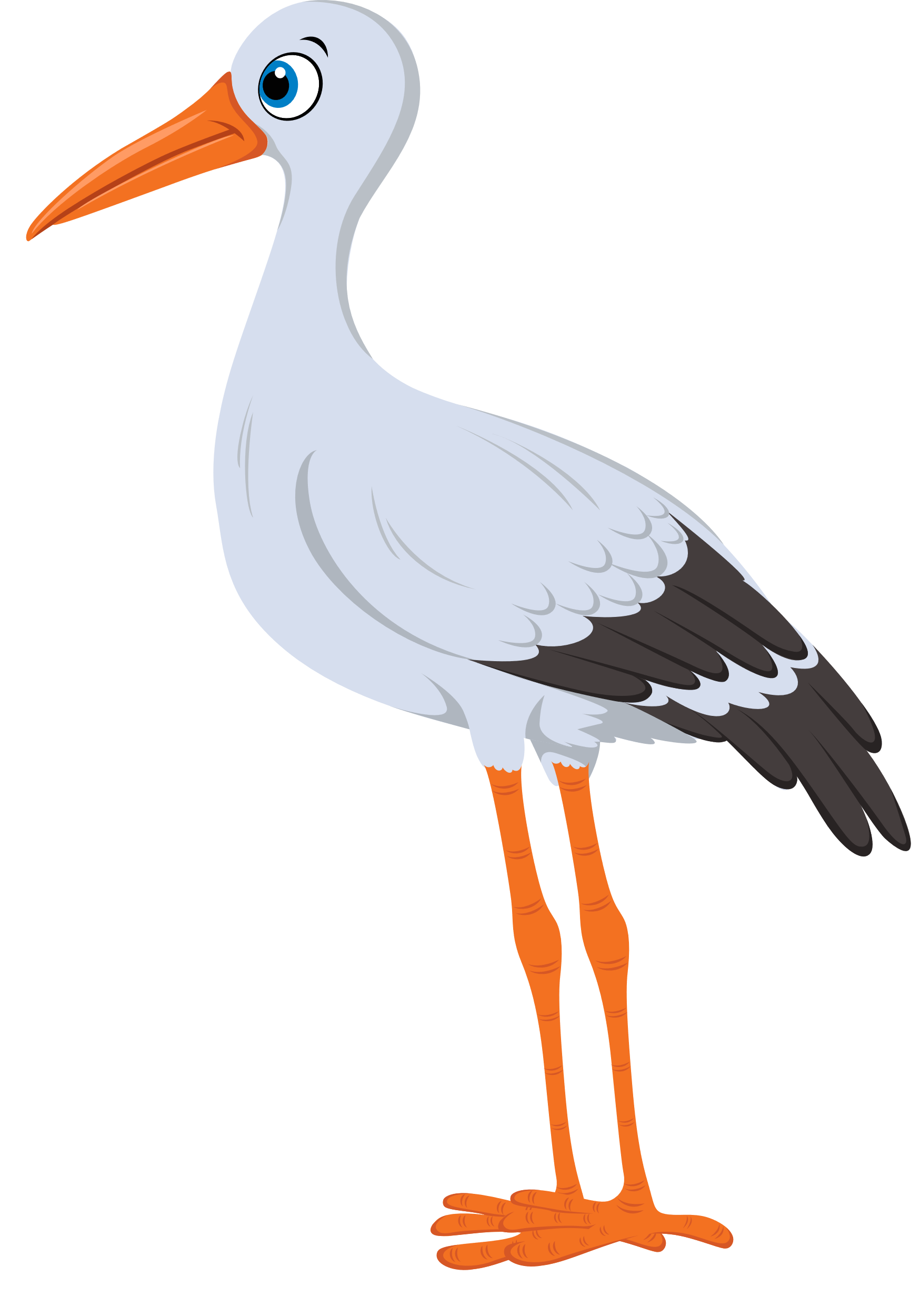 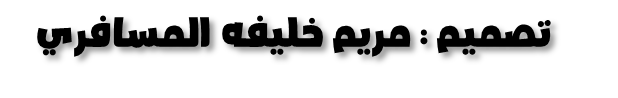 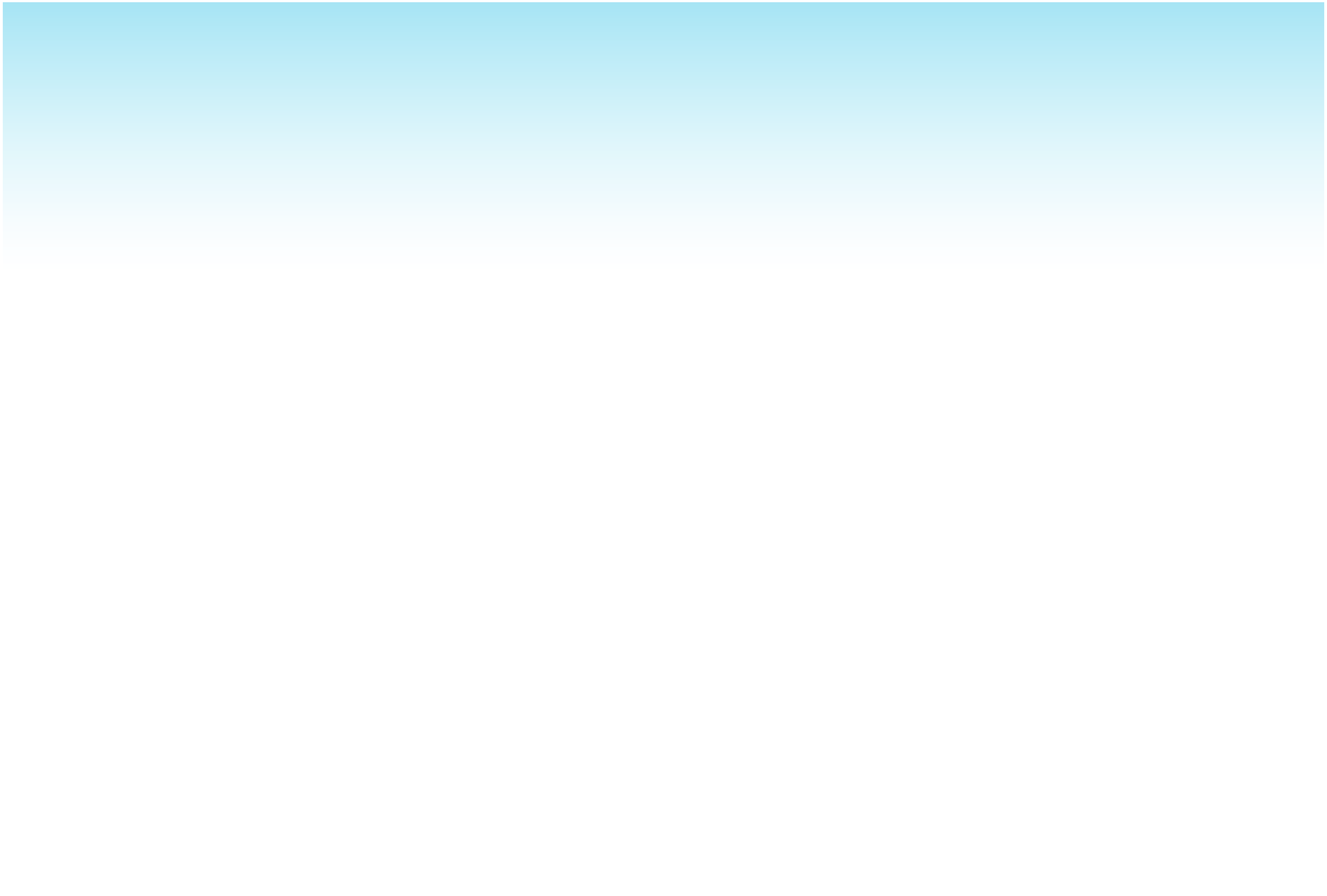 عرض الدرس
اقرأ المقاطع وركب الكلمة :
لَـــوْحٌ
لَـوْ
حٌ
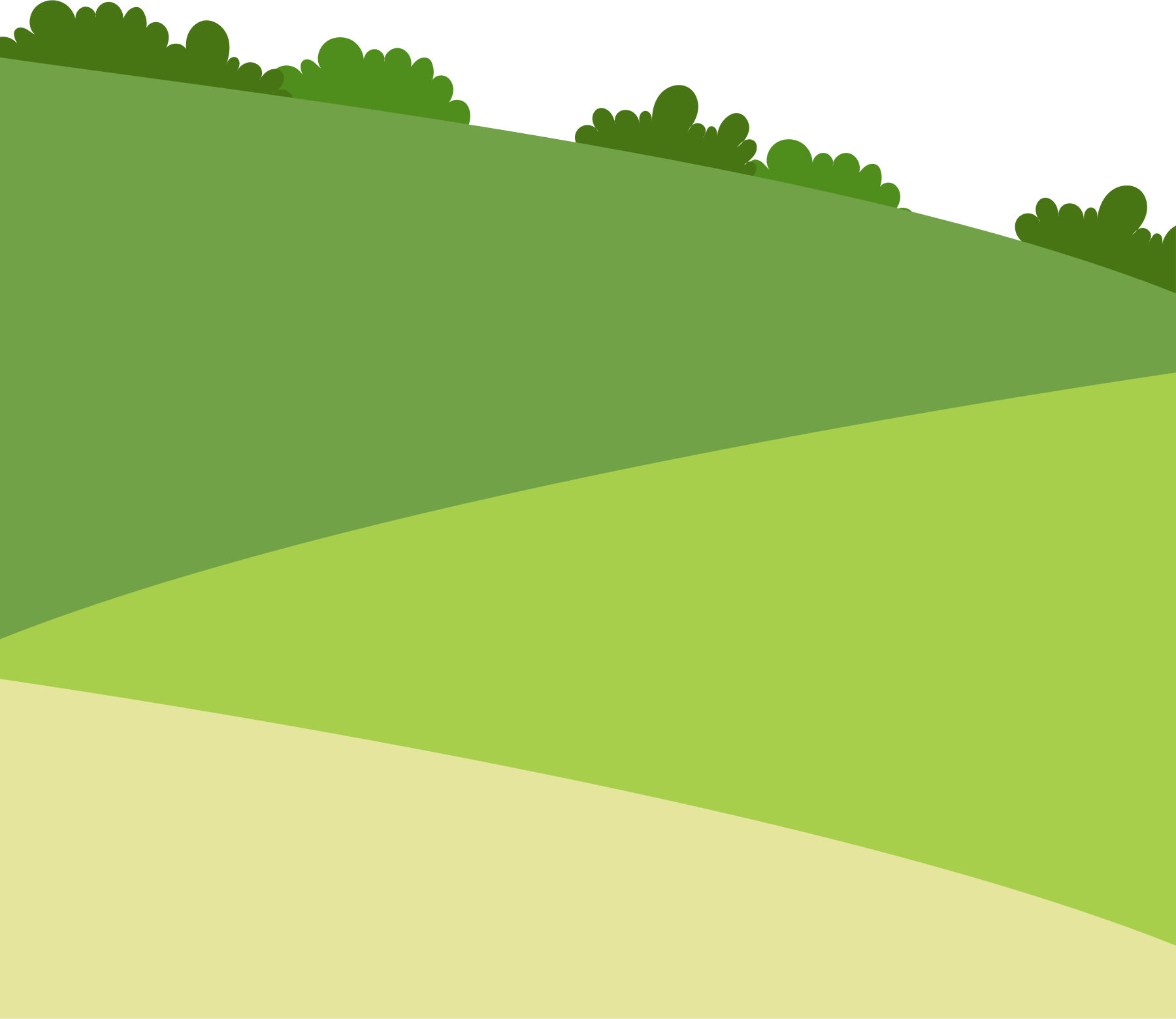 عُـــلومٌ
لو
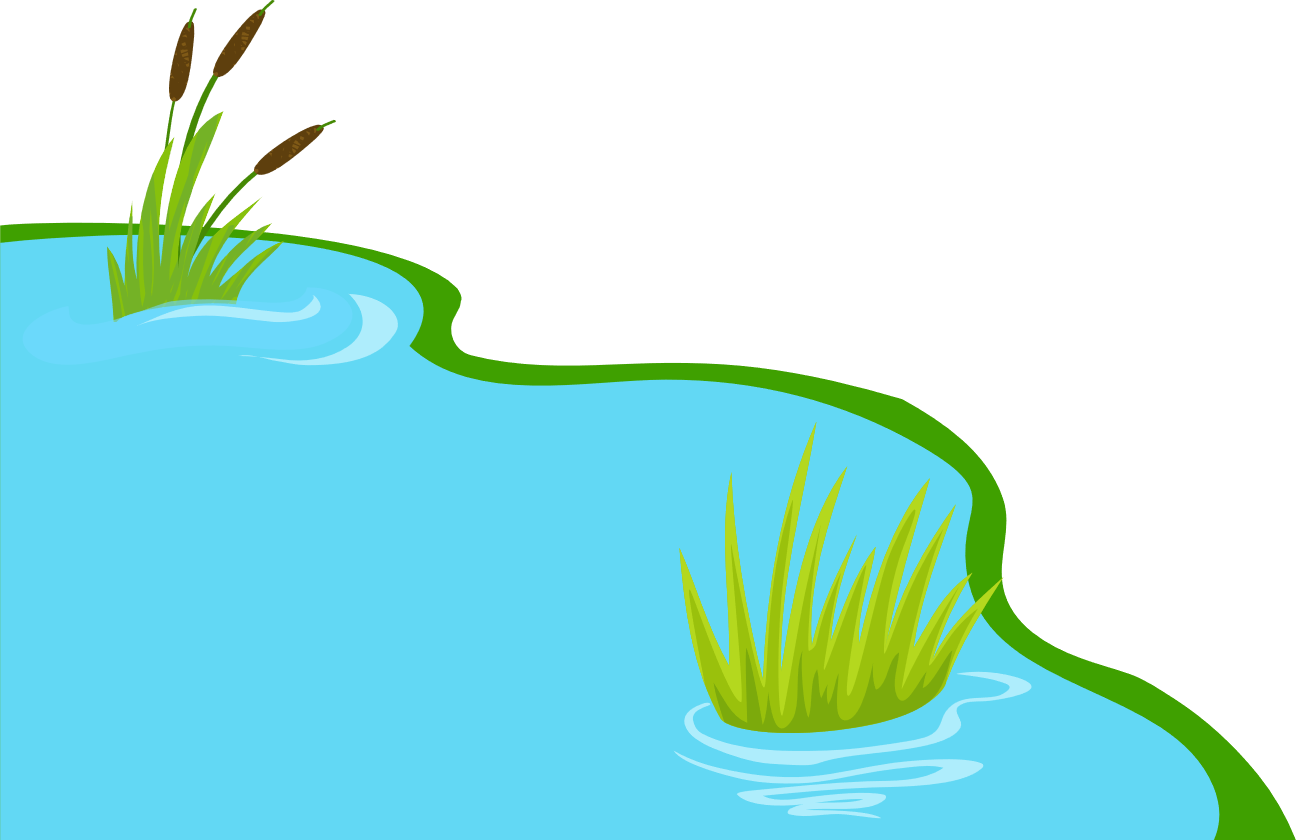 مٌ
عُ
طي
فٌ
لَ
لَطـيــفٌ
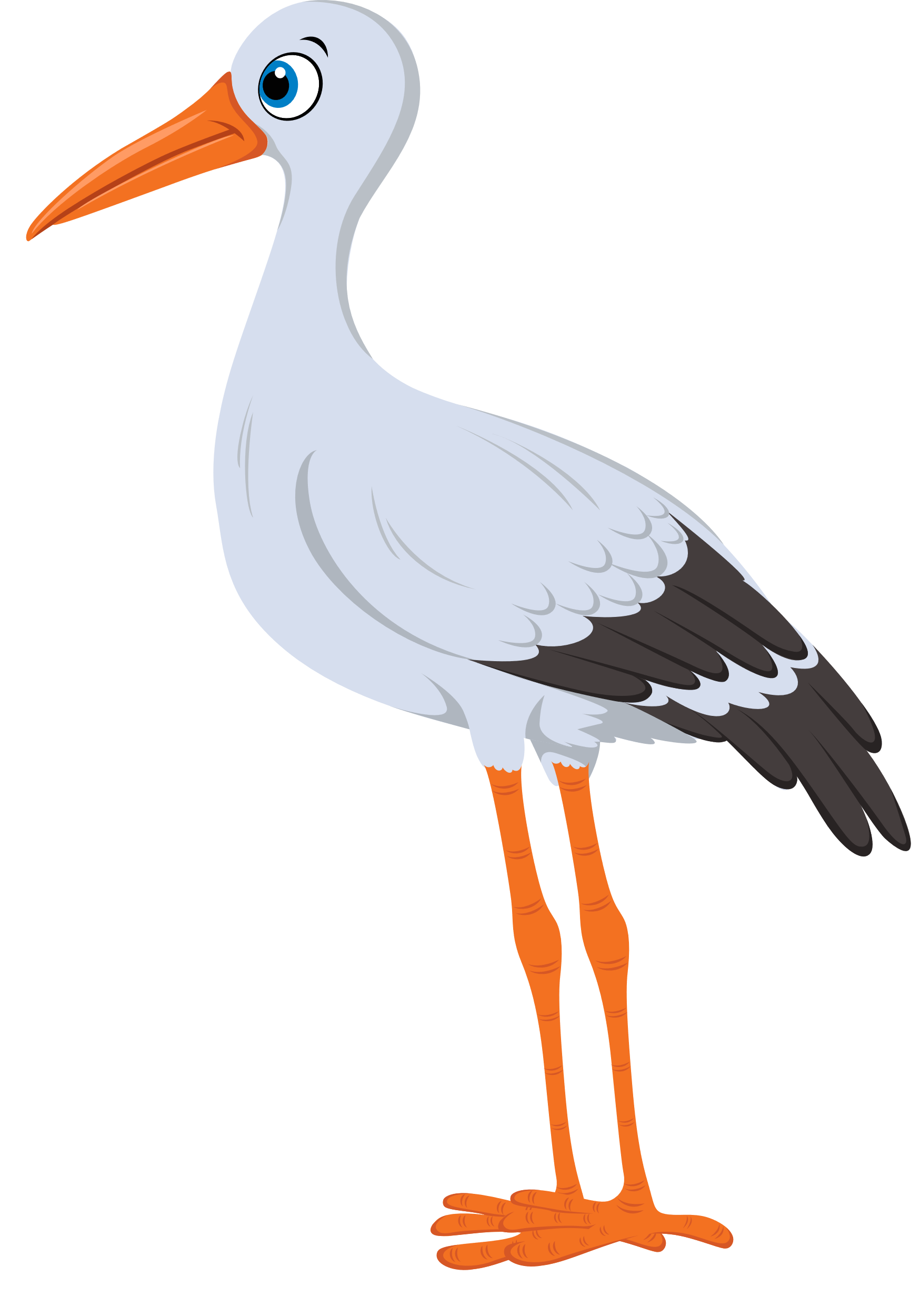 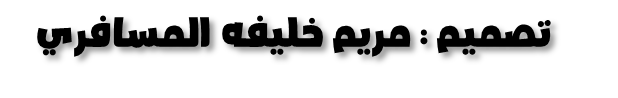 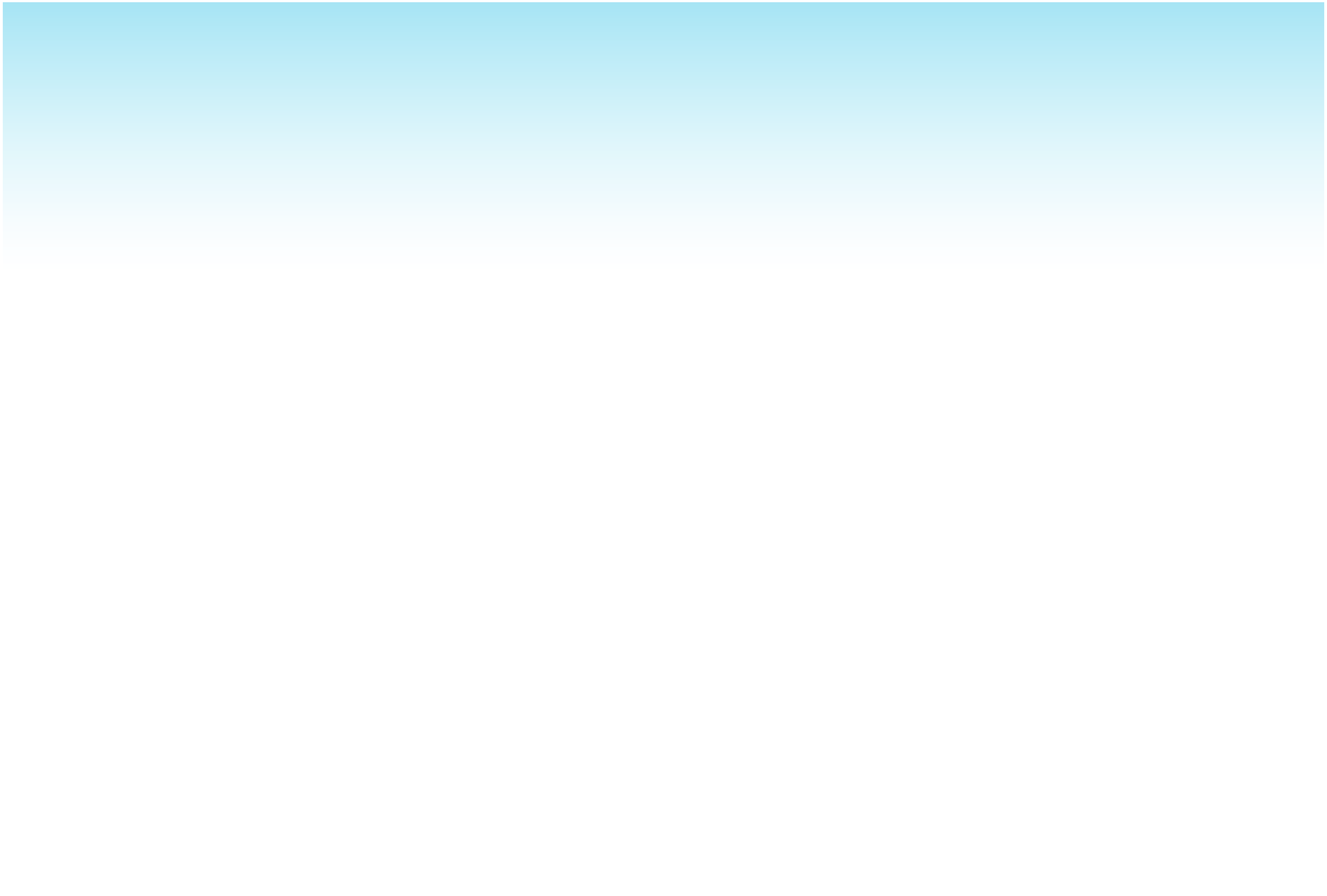 عرض الدرس
اقرأ الكلمة وقطعها إلى مقاطع :
ـبٌ
لَـ
ـبـيـ
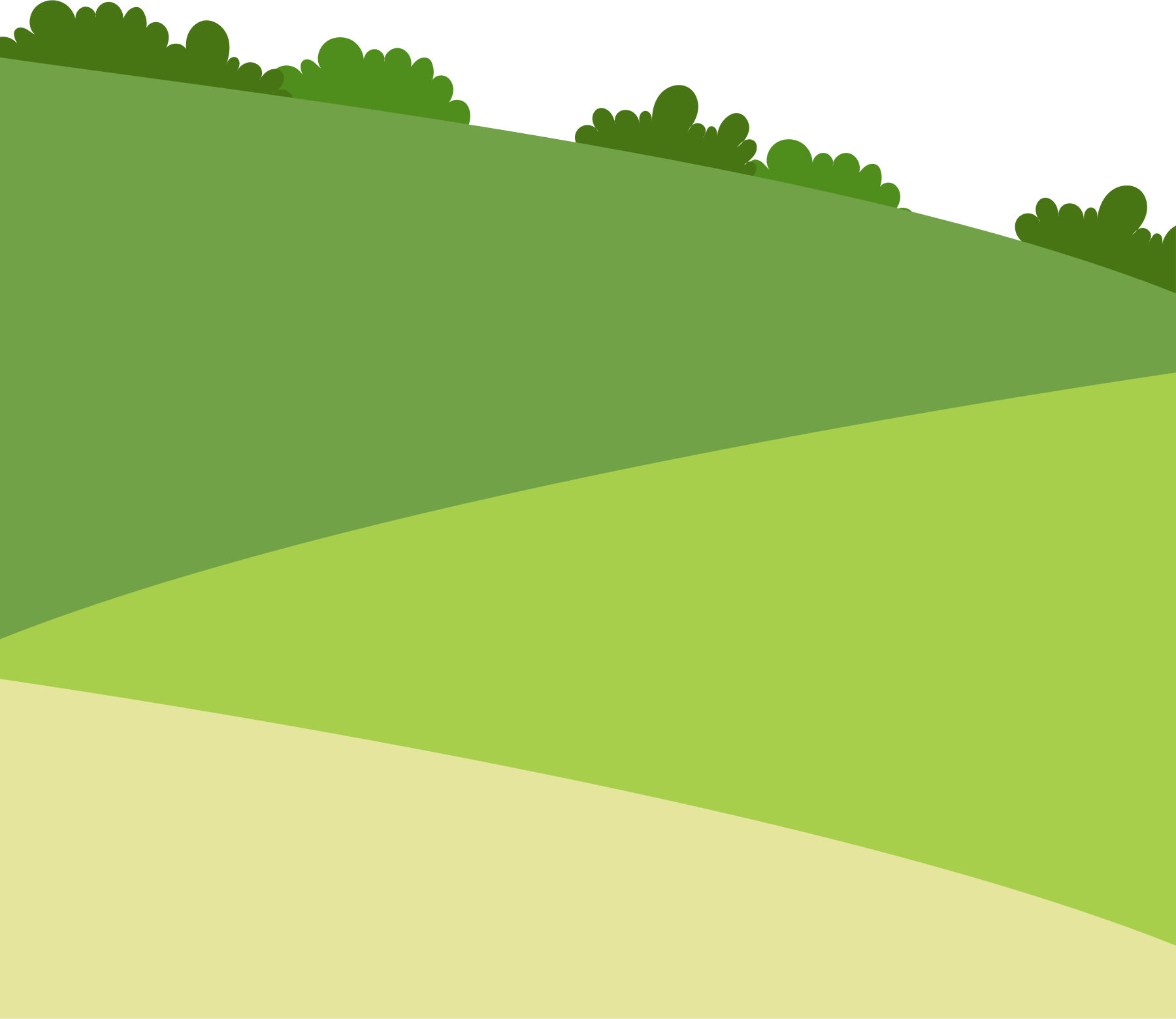 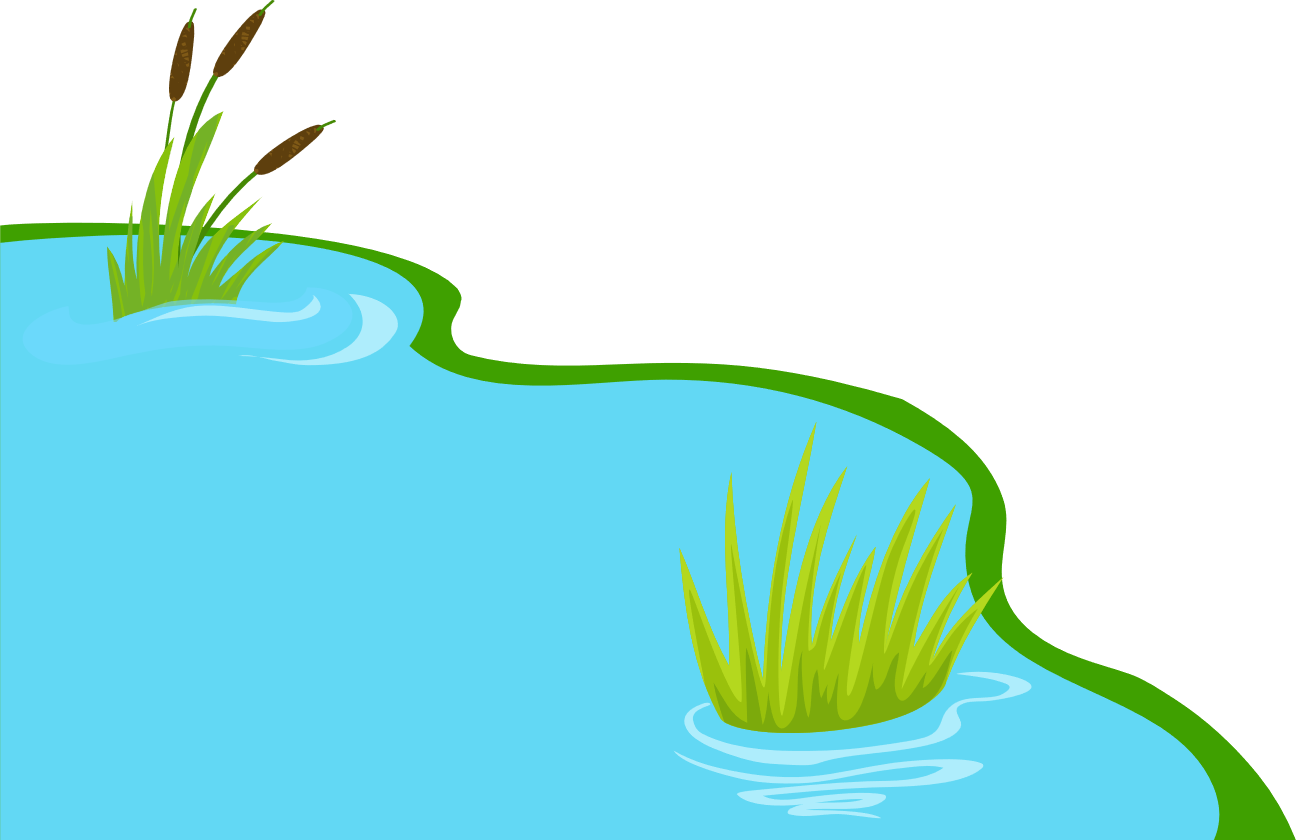 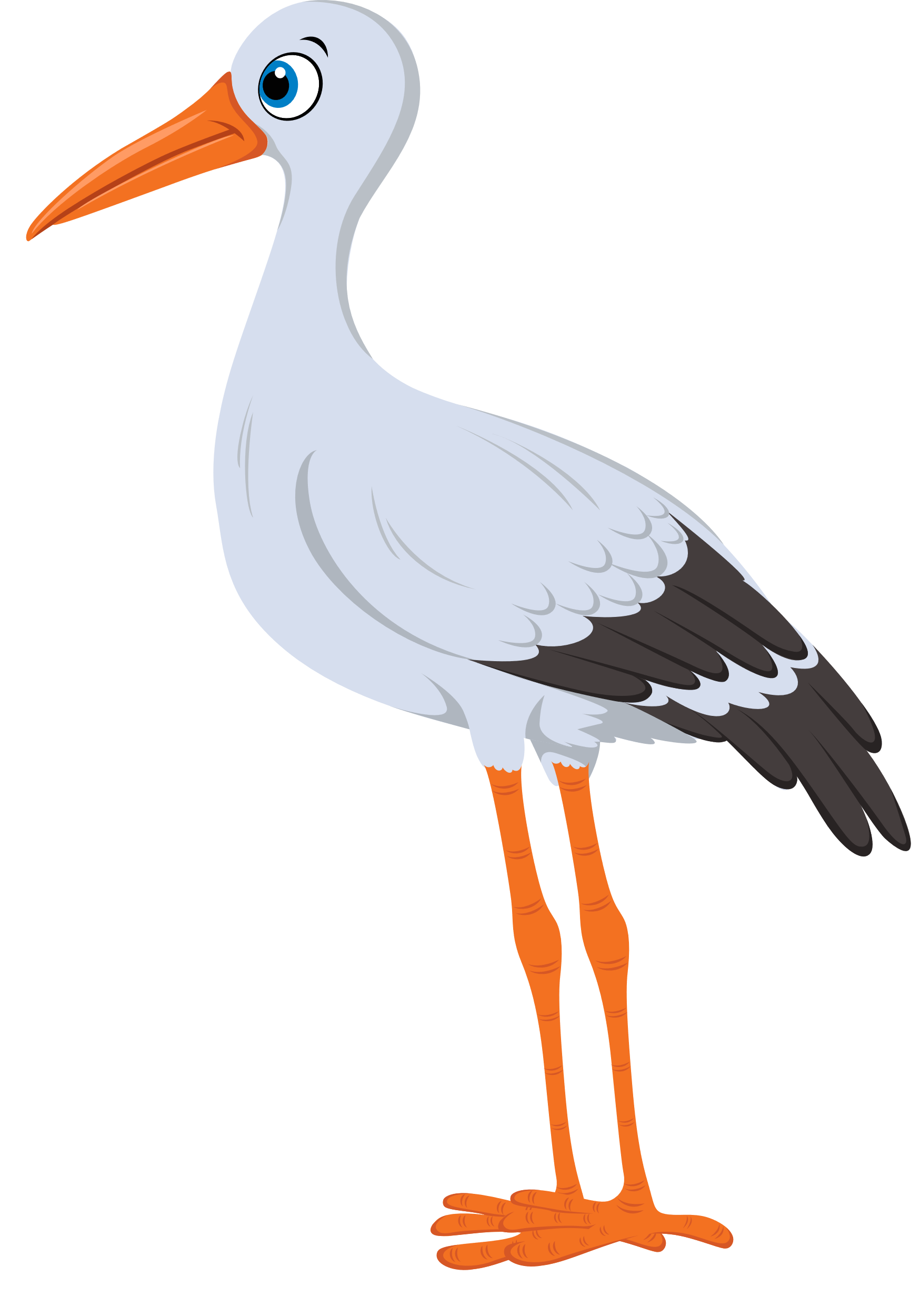 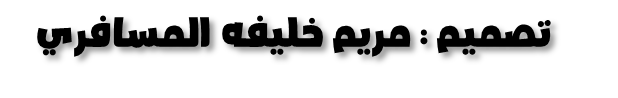 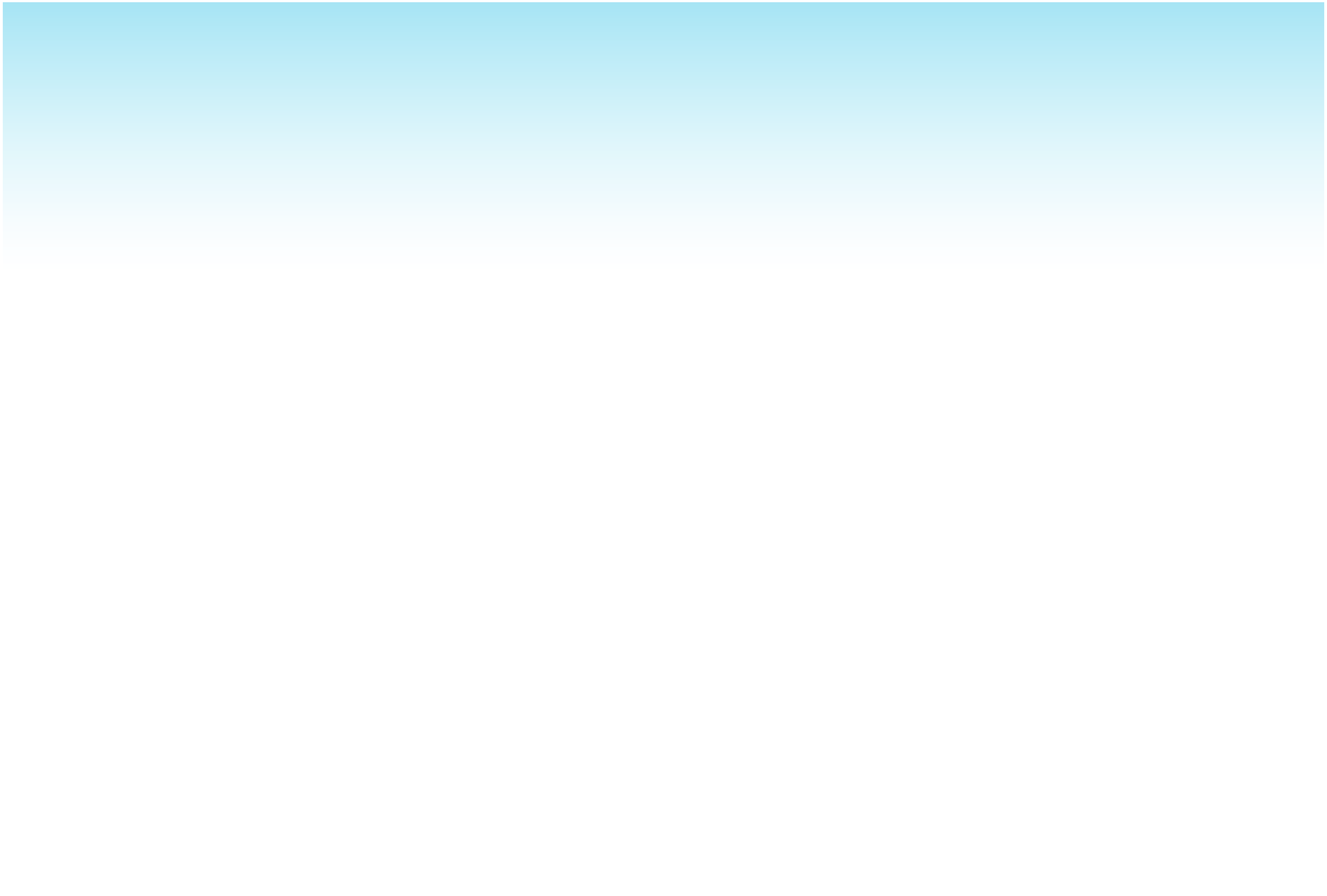 عرض الدرس
اقرأ الكلمة وقطعها إلى مقاطع :
ـةٌ
لَـحْـ
ـظَـ
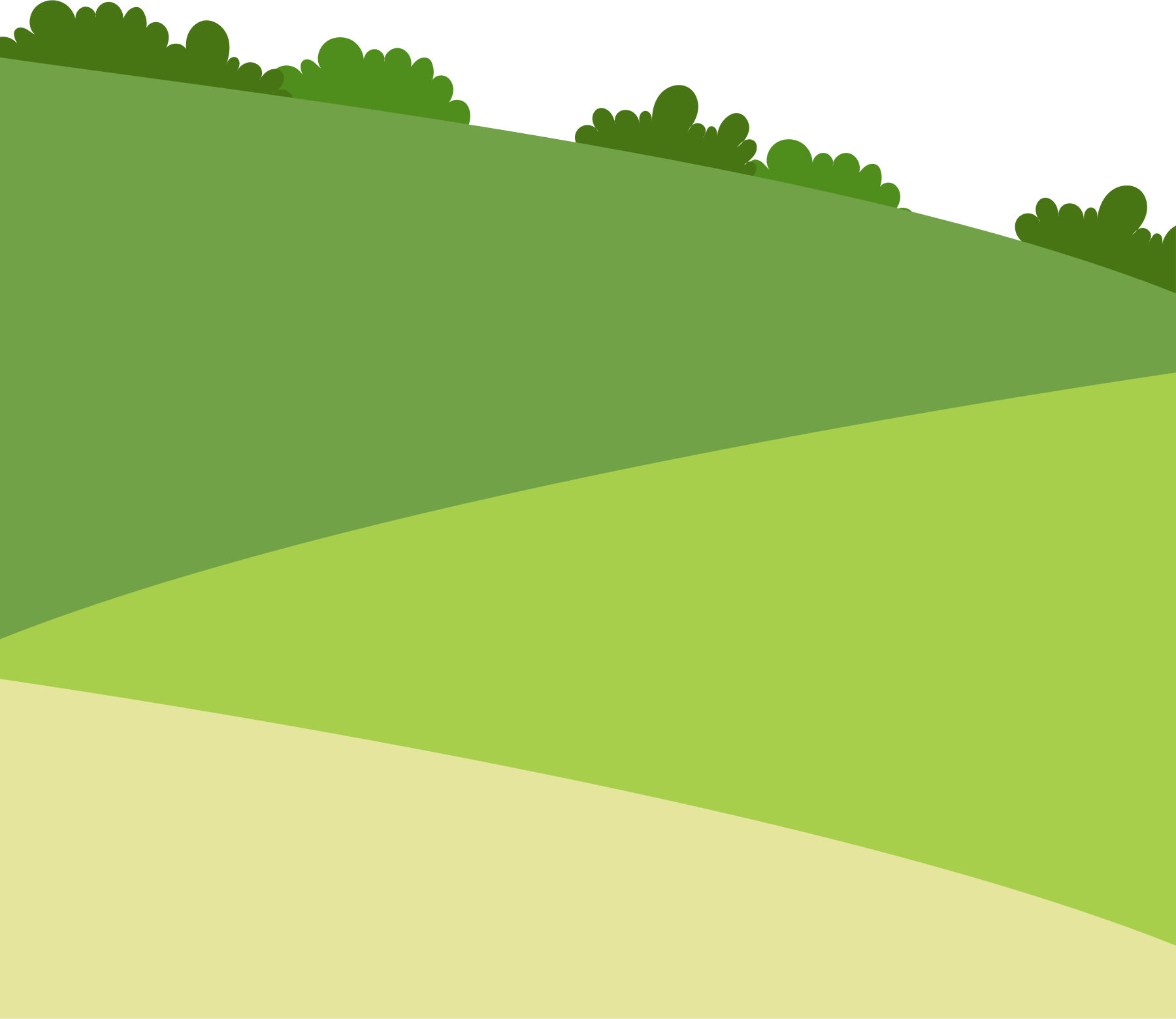 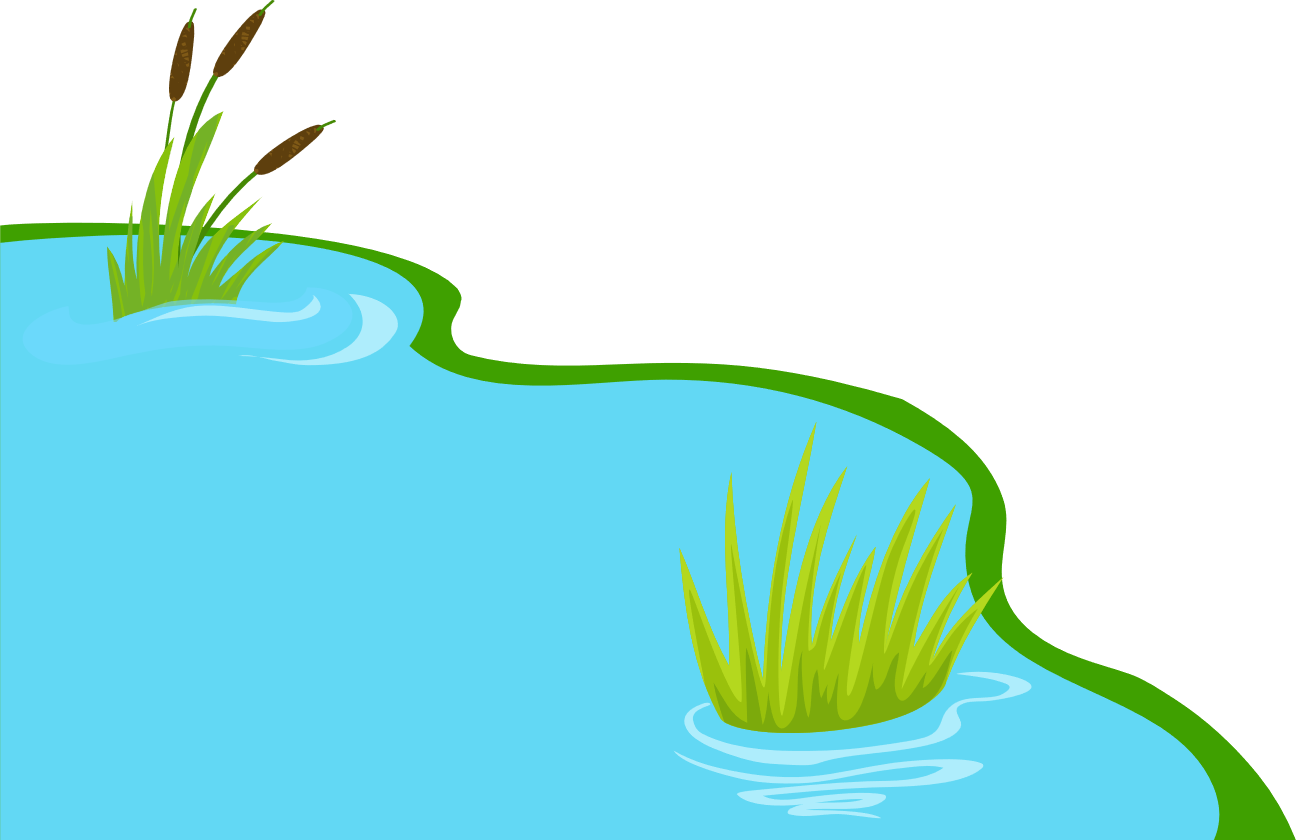 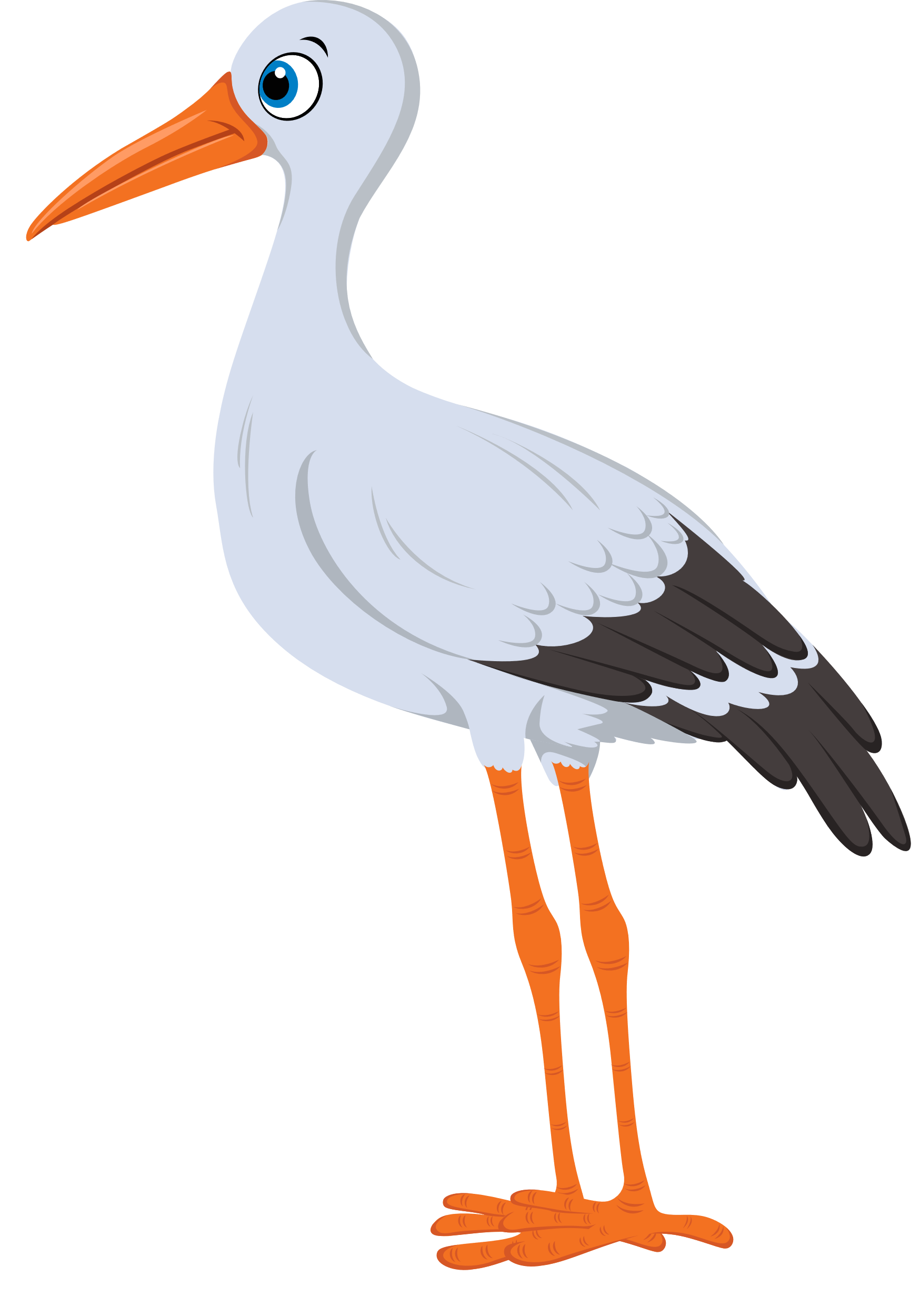 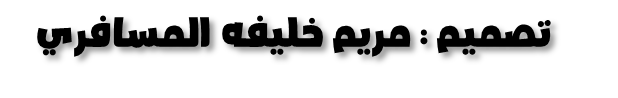 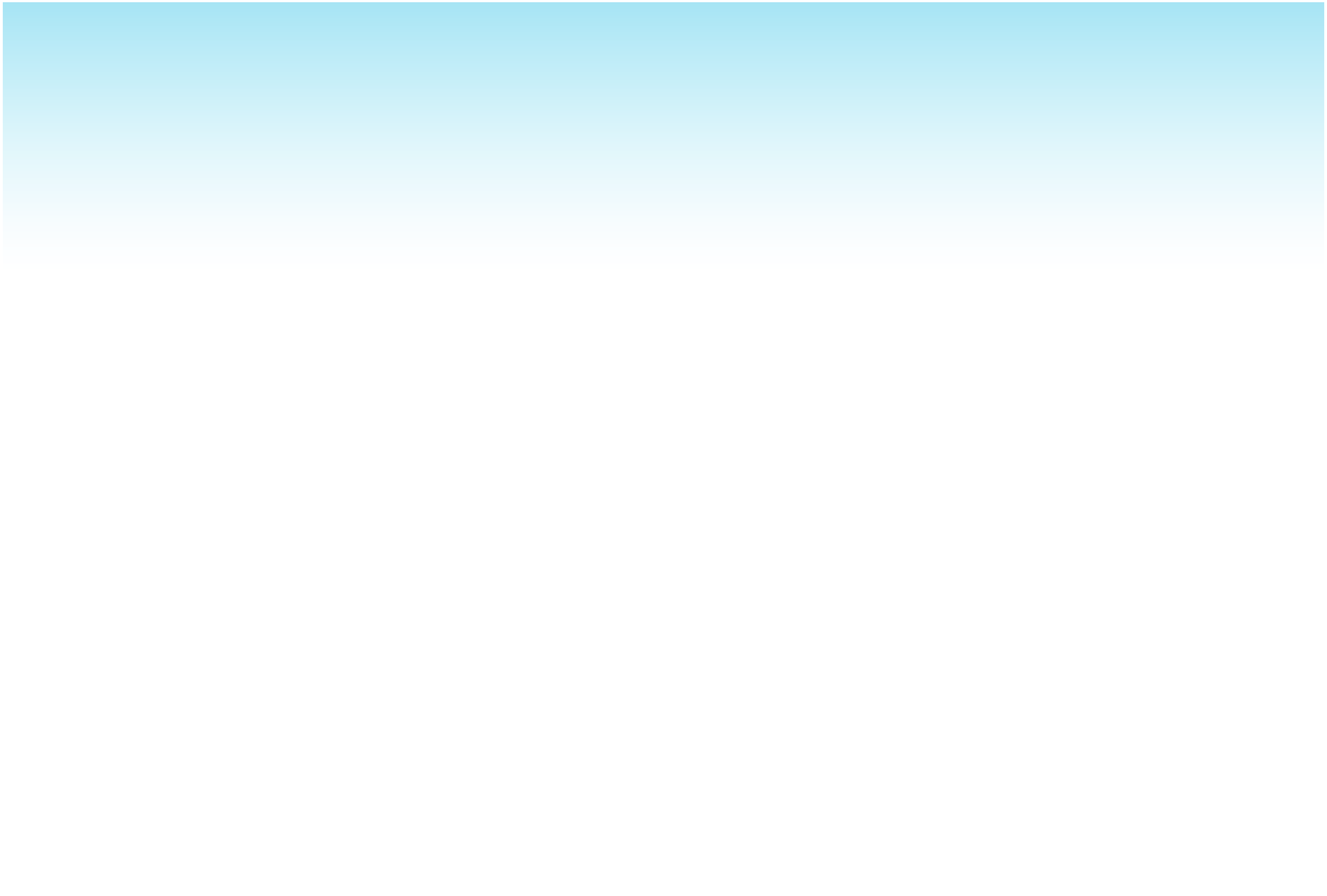 عرض الدرس
اقرأ الكلمة وقطعها إلى مقاطع :
مٌ
لِـ
ـجا
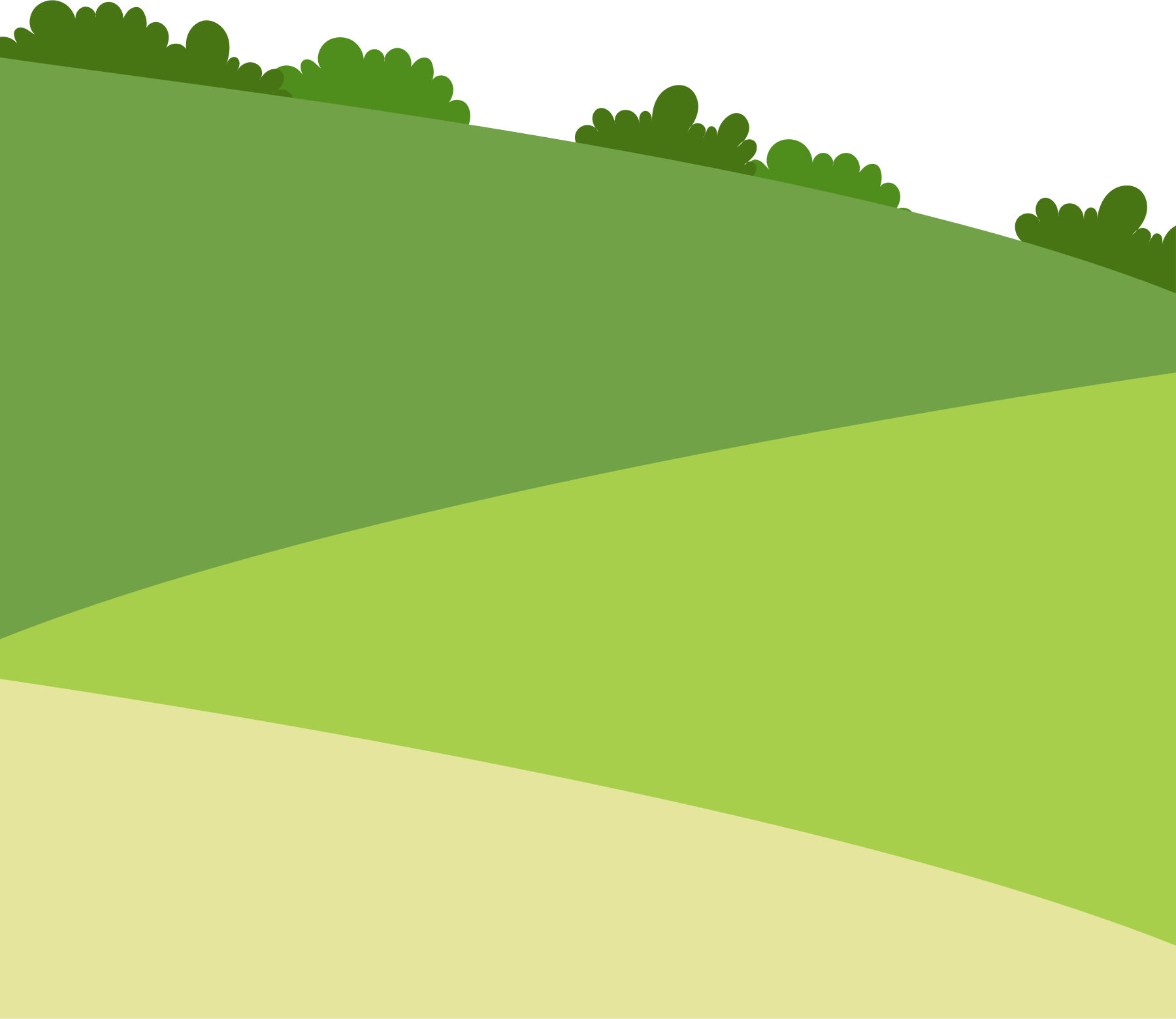 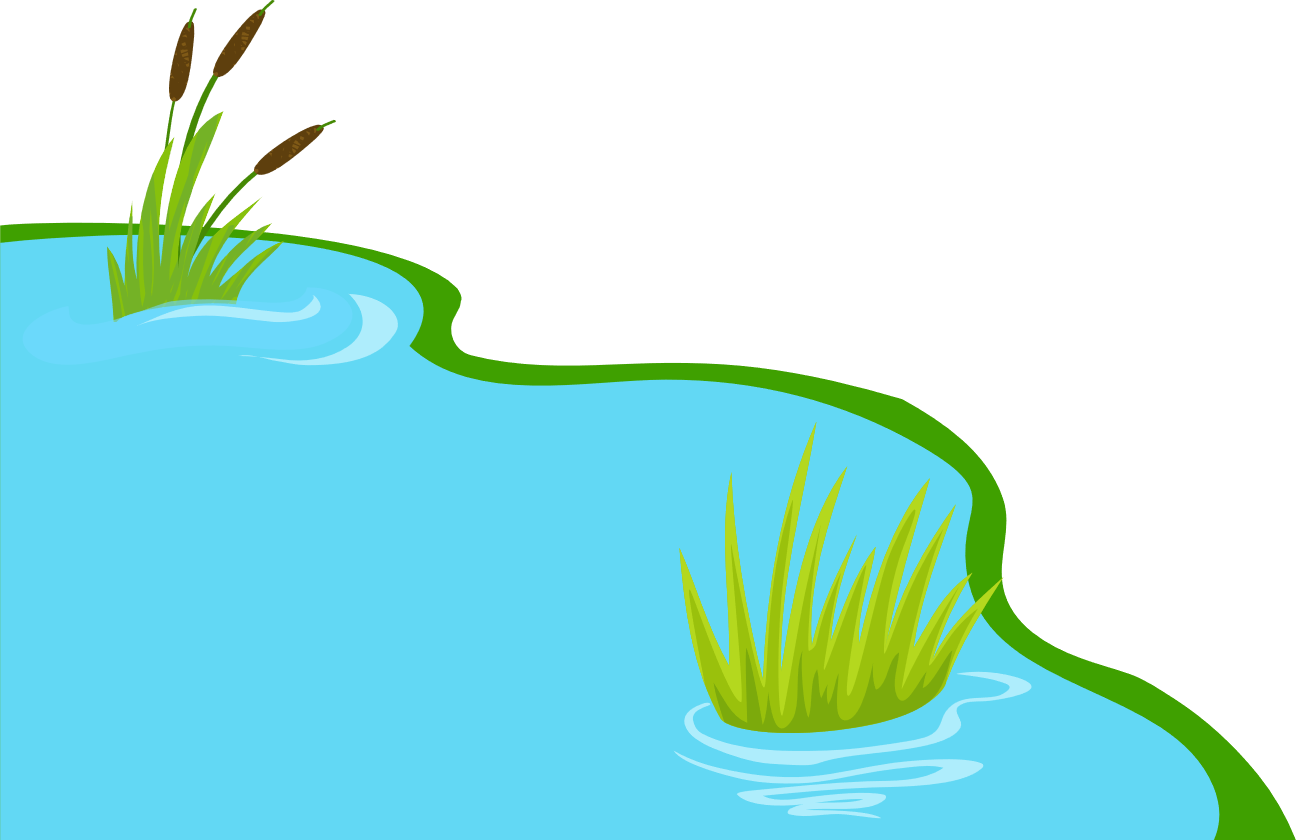 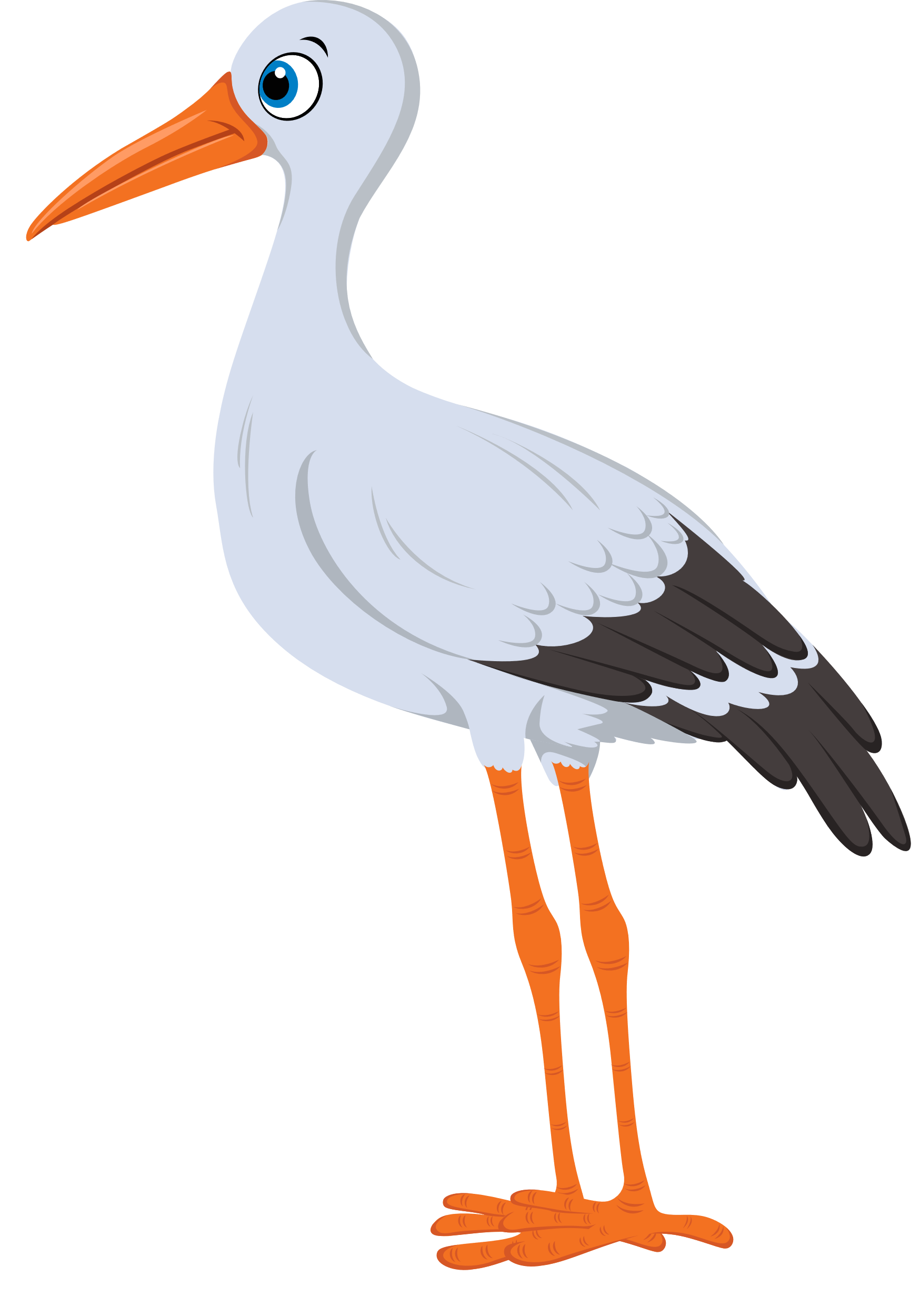 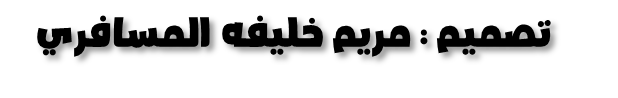 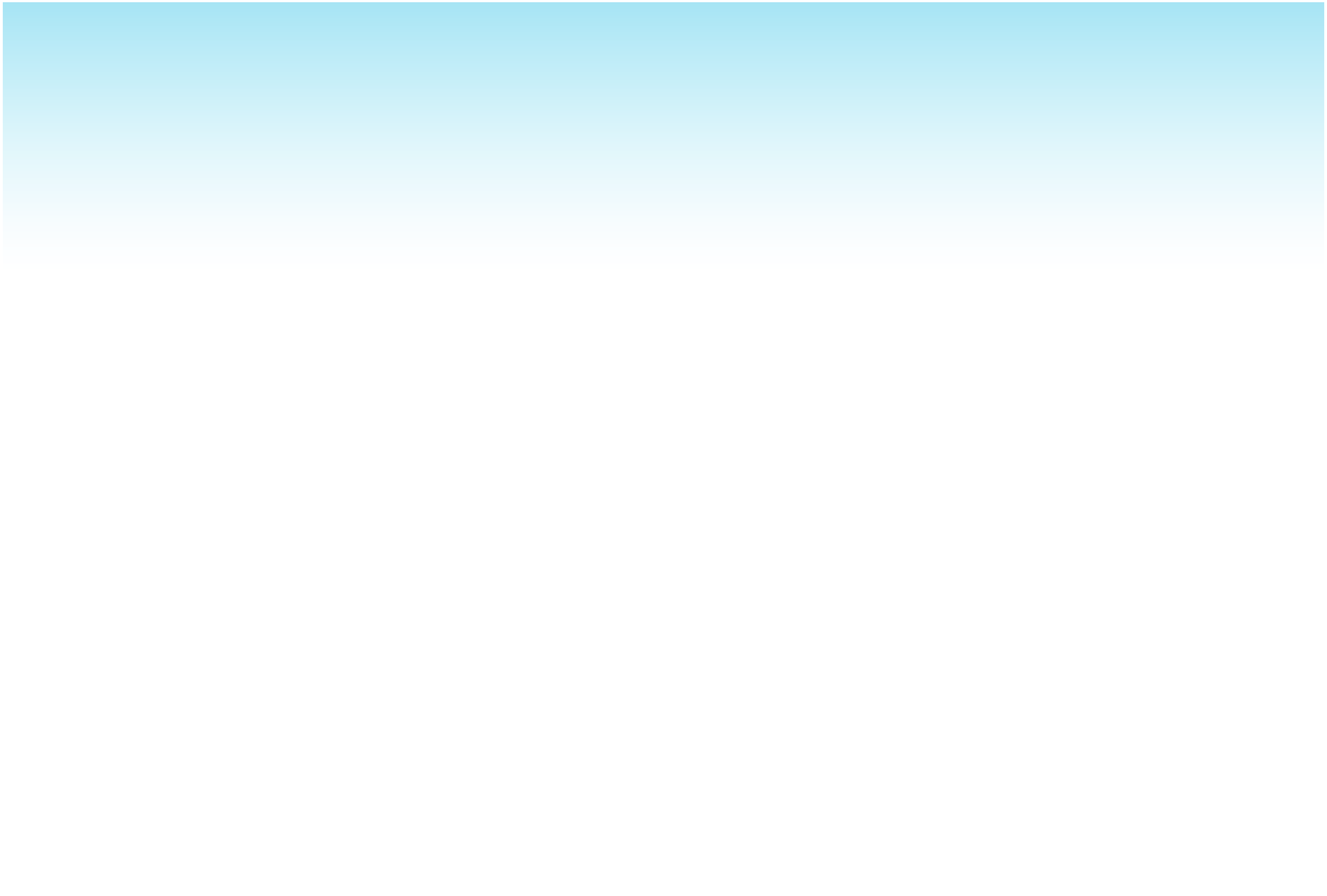 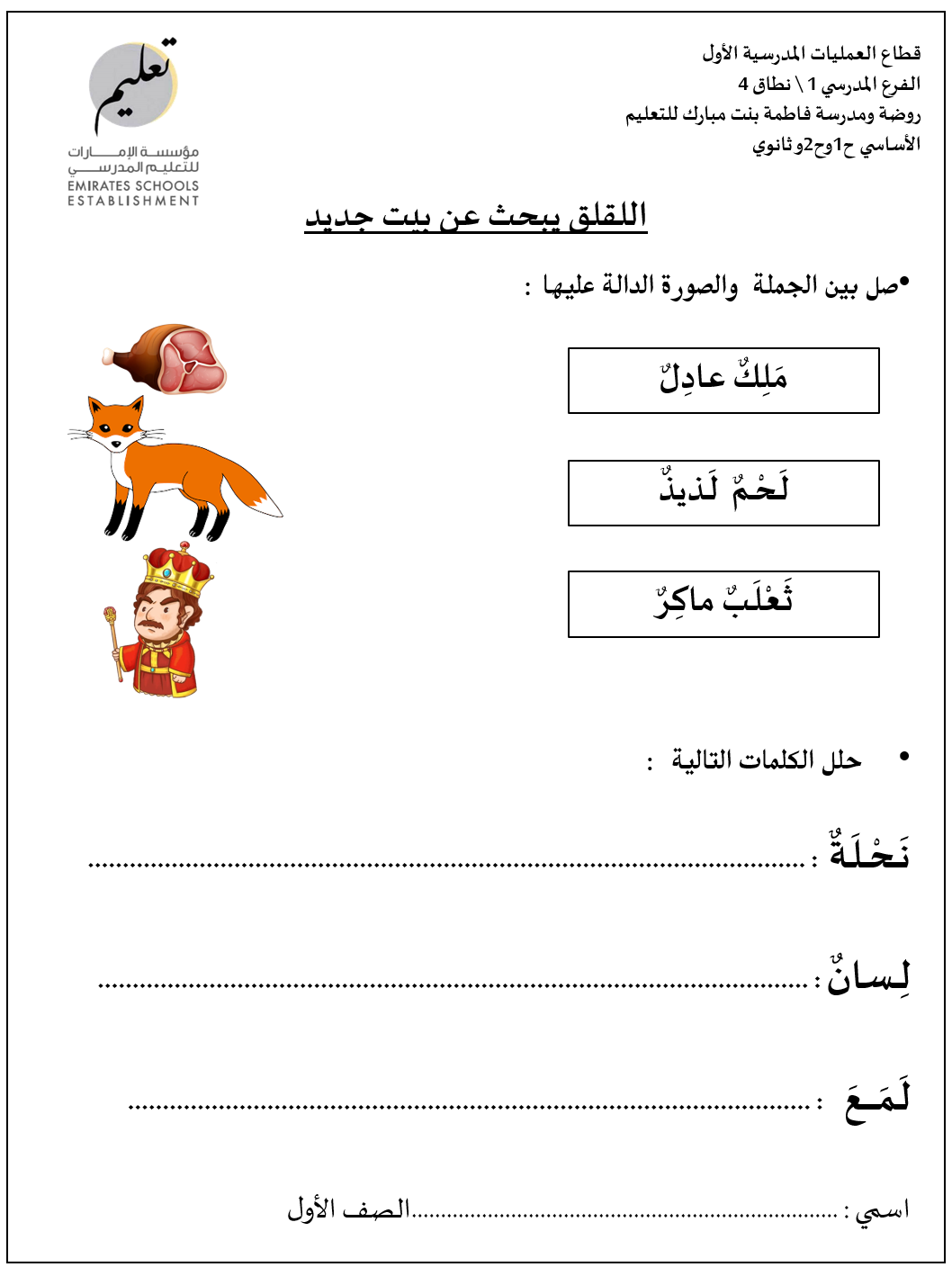 التقويم البنائي
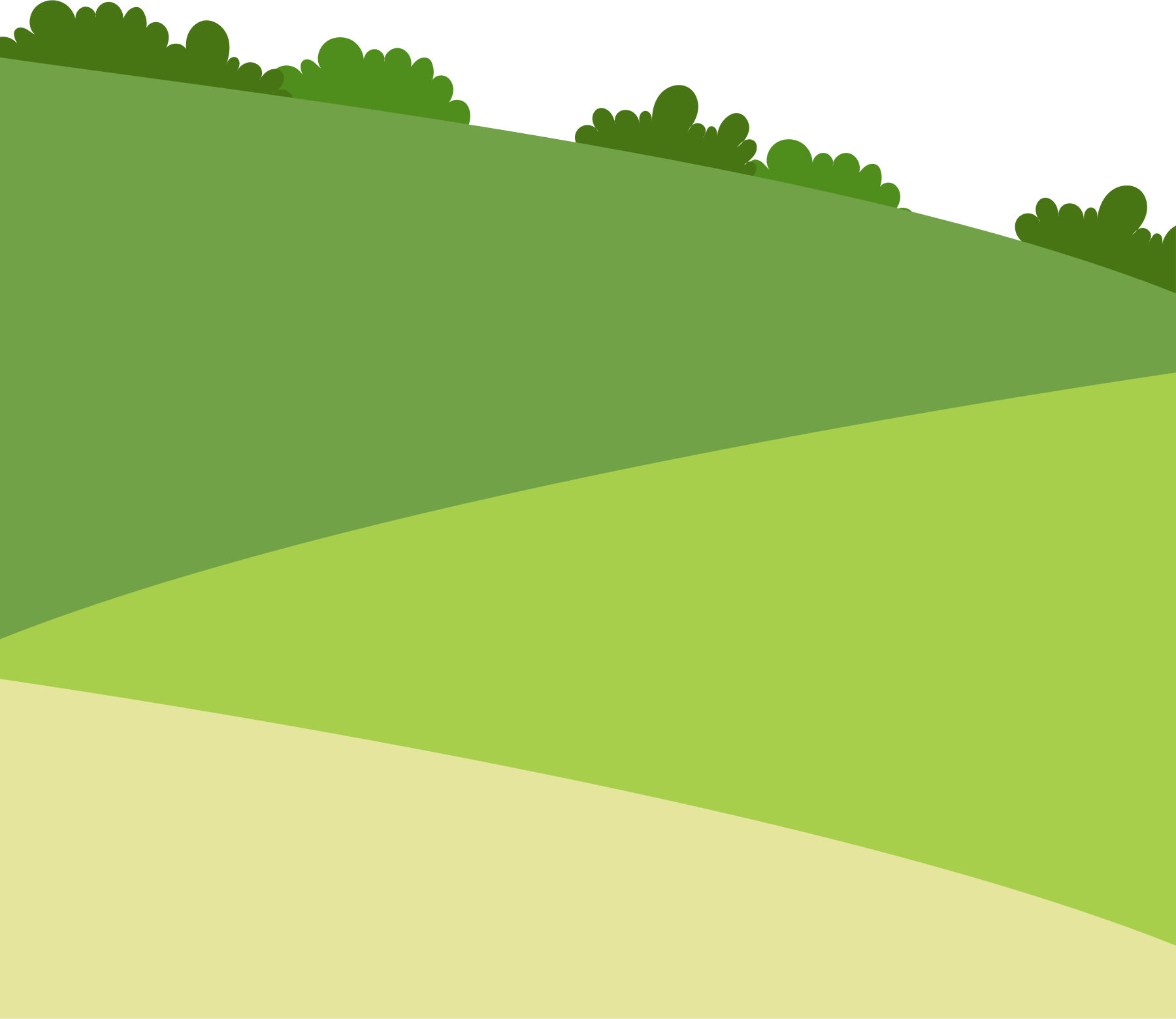 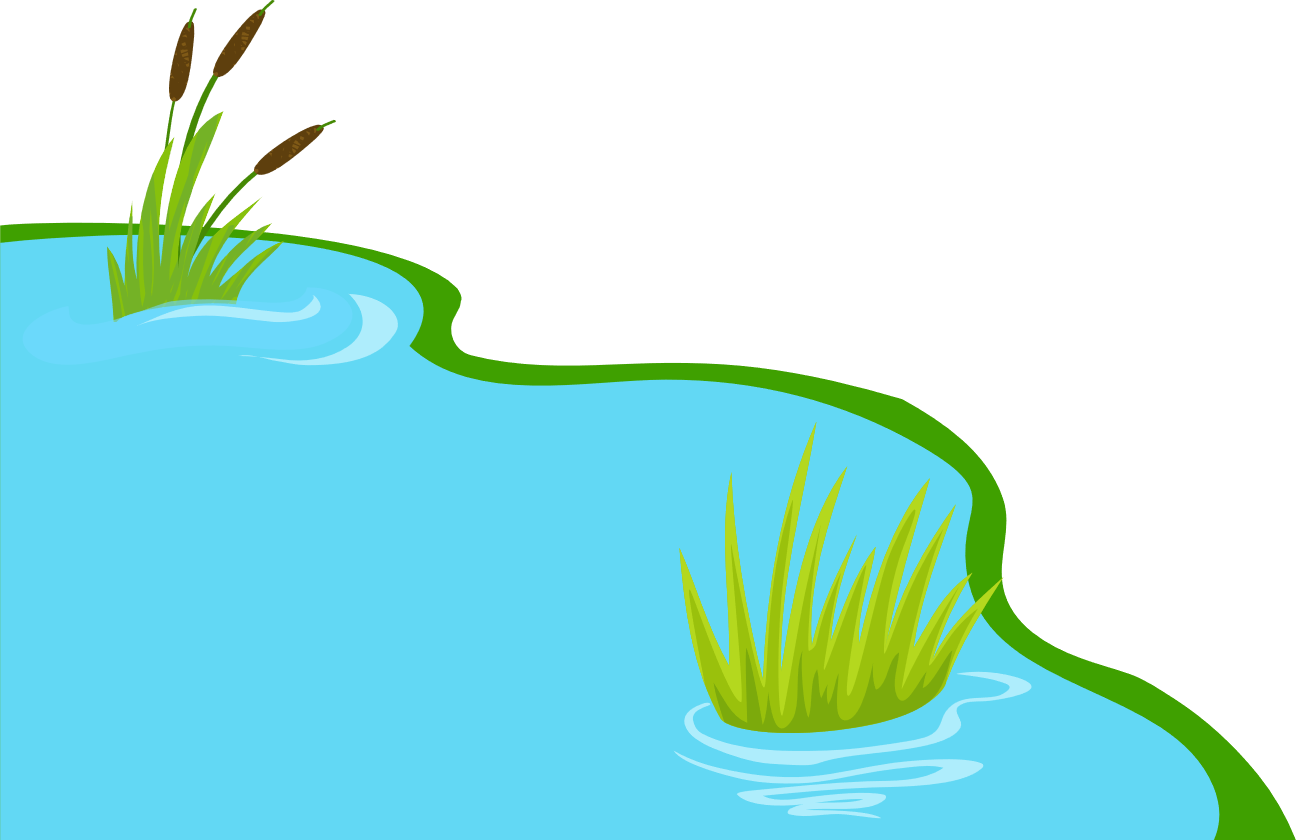 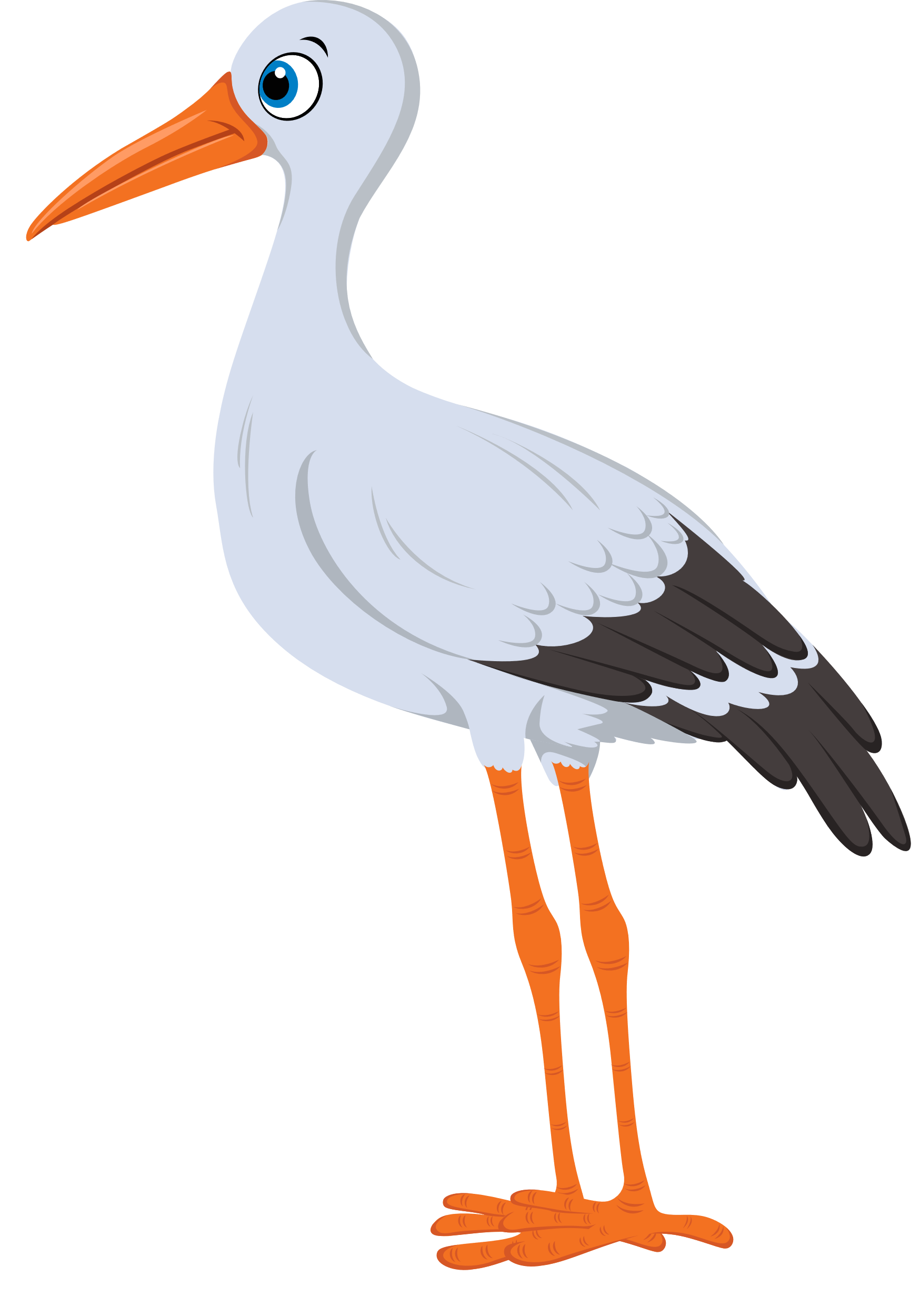 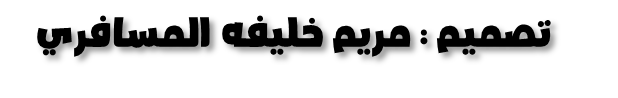 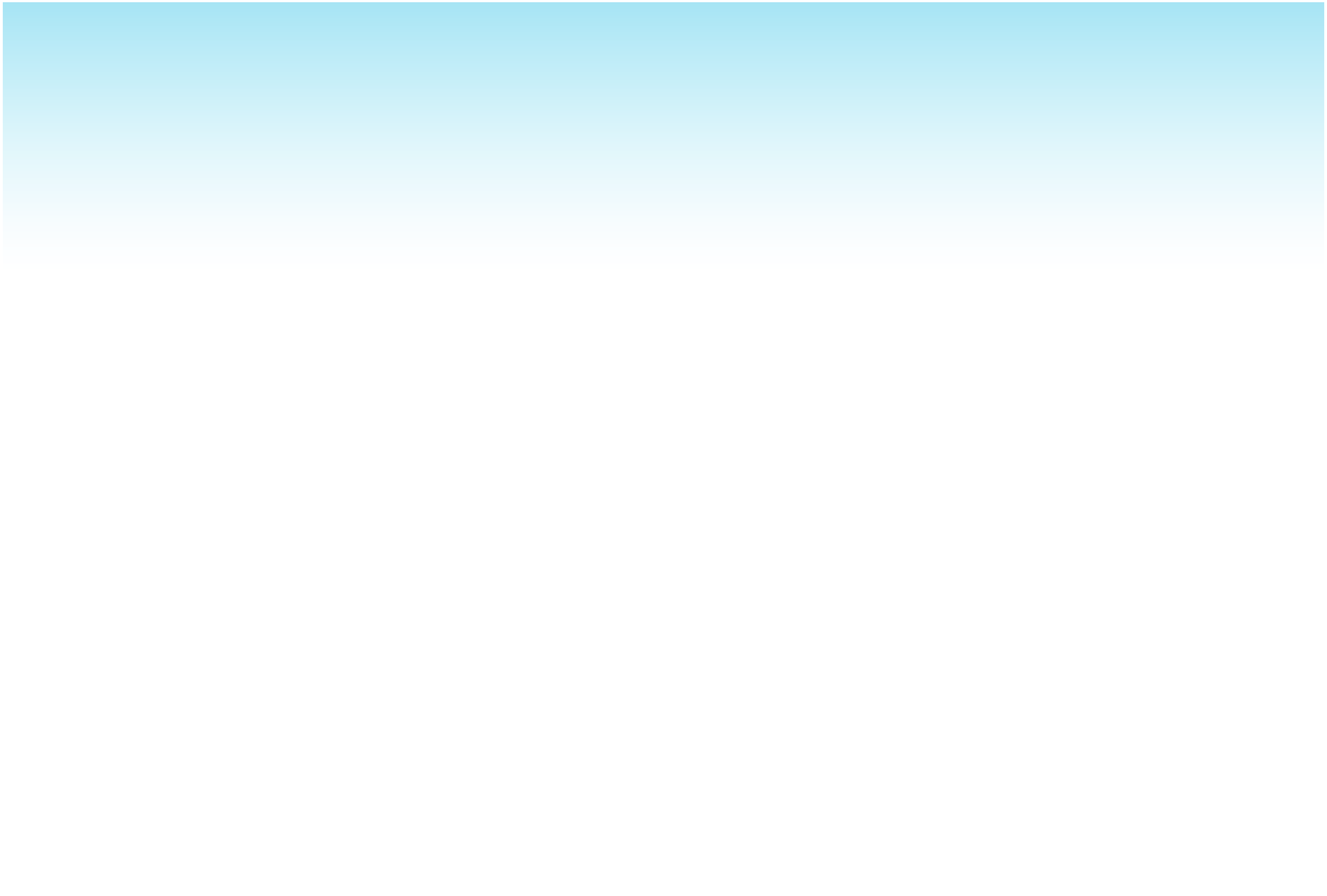 عرض الدرس
اقرأ الْكَلمات  التالية ورتب الْجُملة:
شَـرِب
شَـرِبَ
الـلَّـبَـنَ
الـلَّـبَـنَ
جَـمالٌ
جَـمالٌ
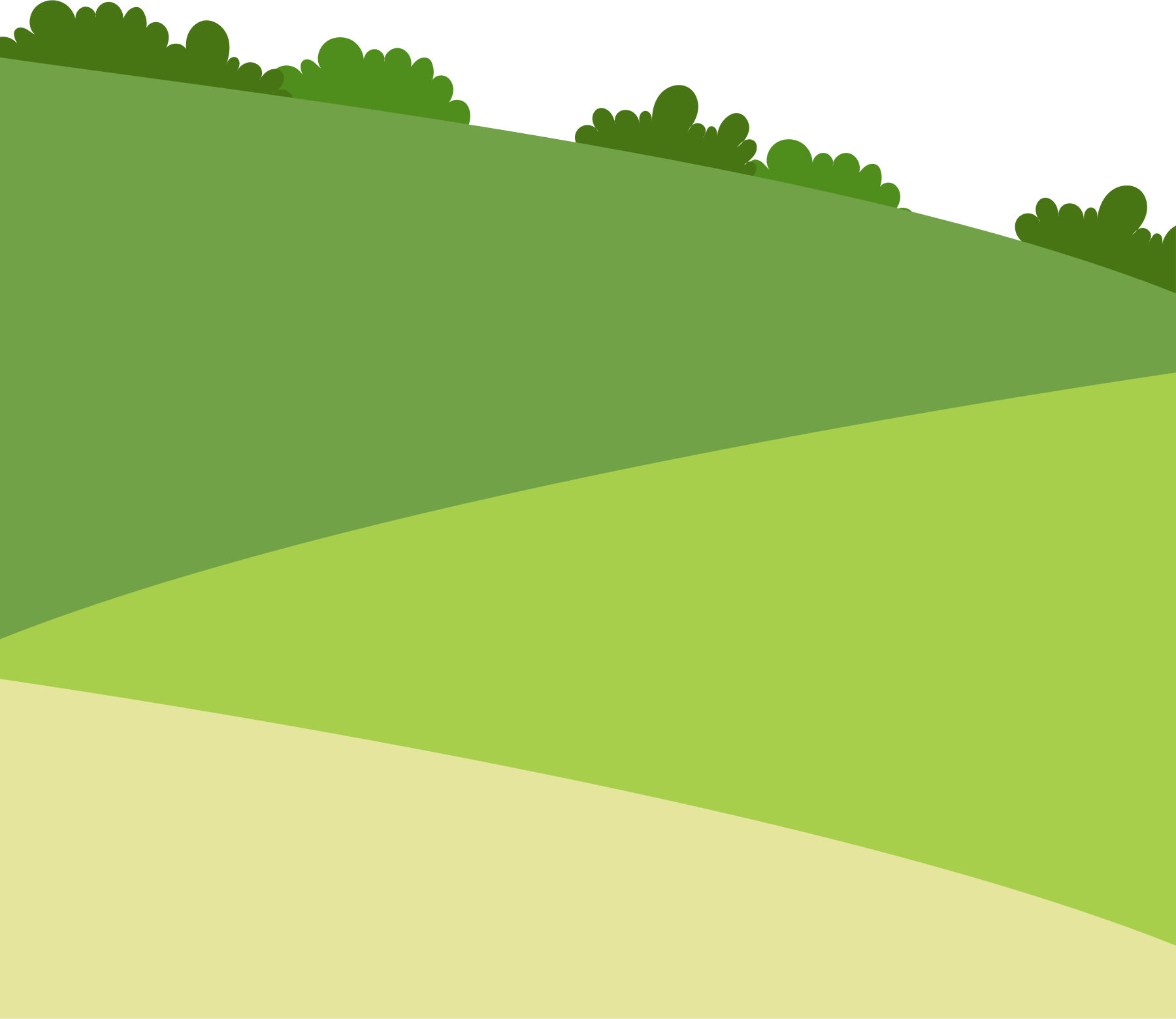 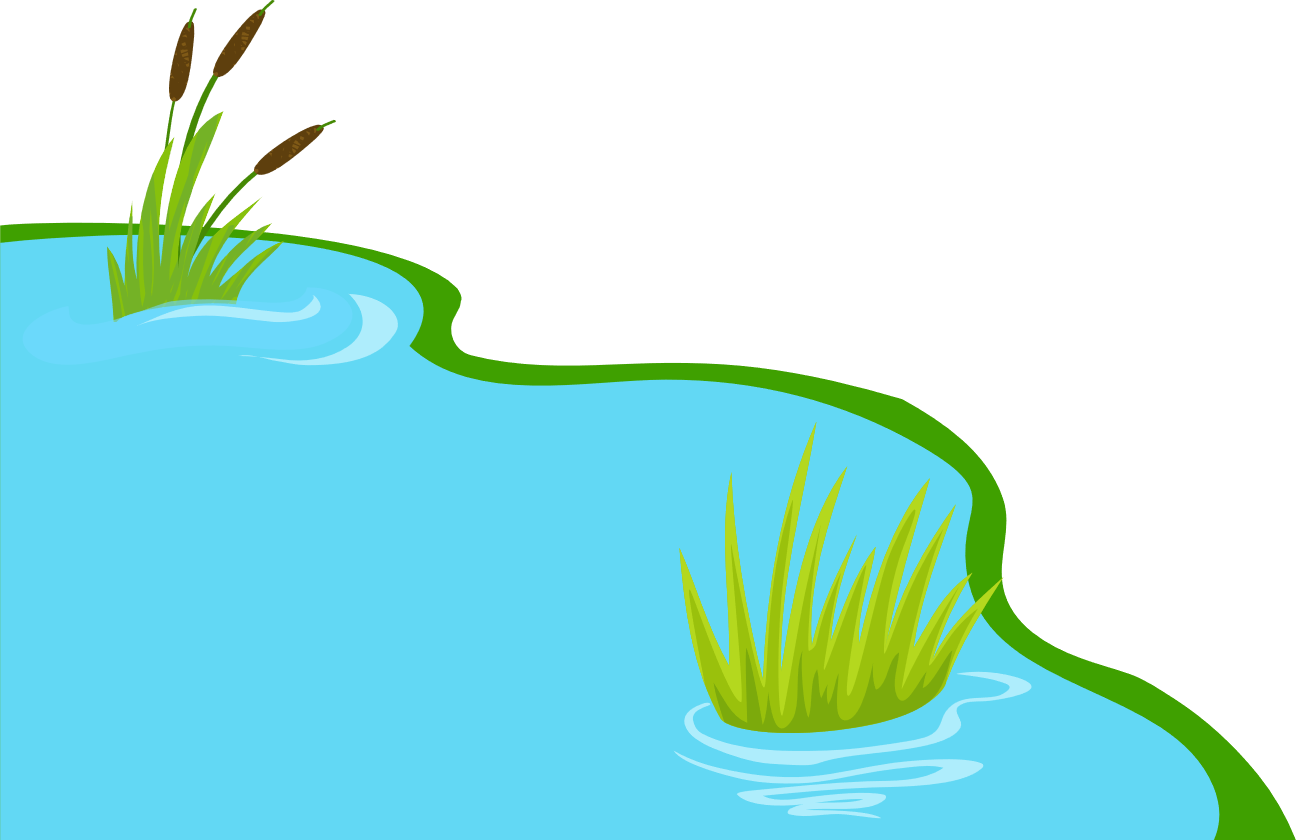 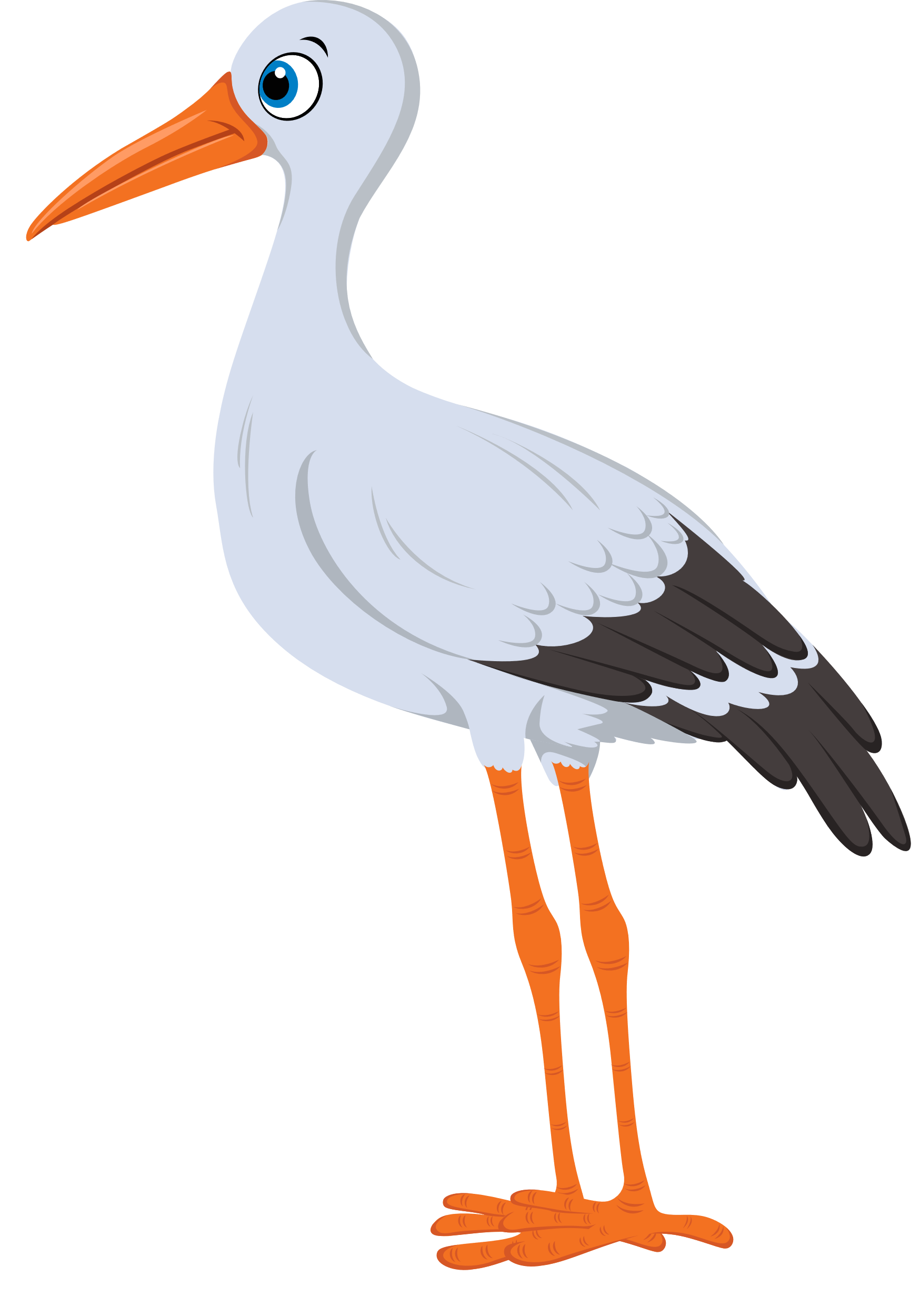 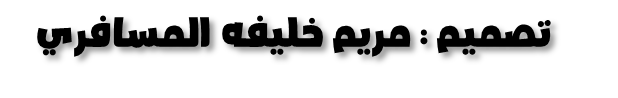 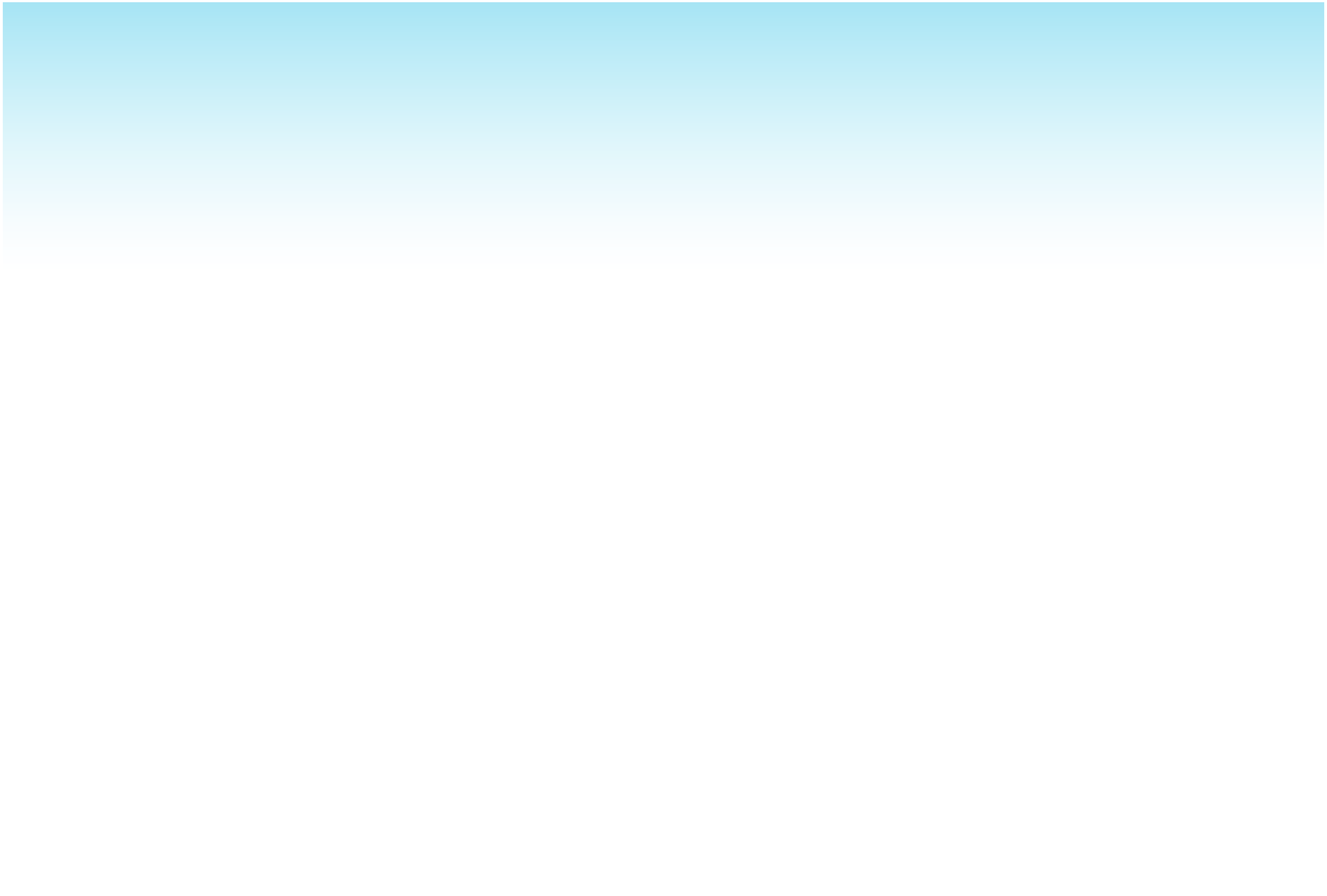 عرض الدرس
اقرأ الْكَلمات  التالية ورتب الْجُملة:
رَبَـطَ
رَبَـطَ
سالِـمٌ
سالِـمٌ
الْـحَـبْـلَ
الْـحَـبْـلَ
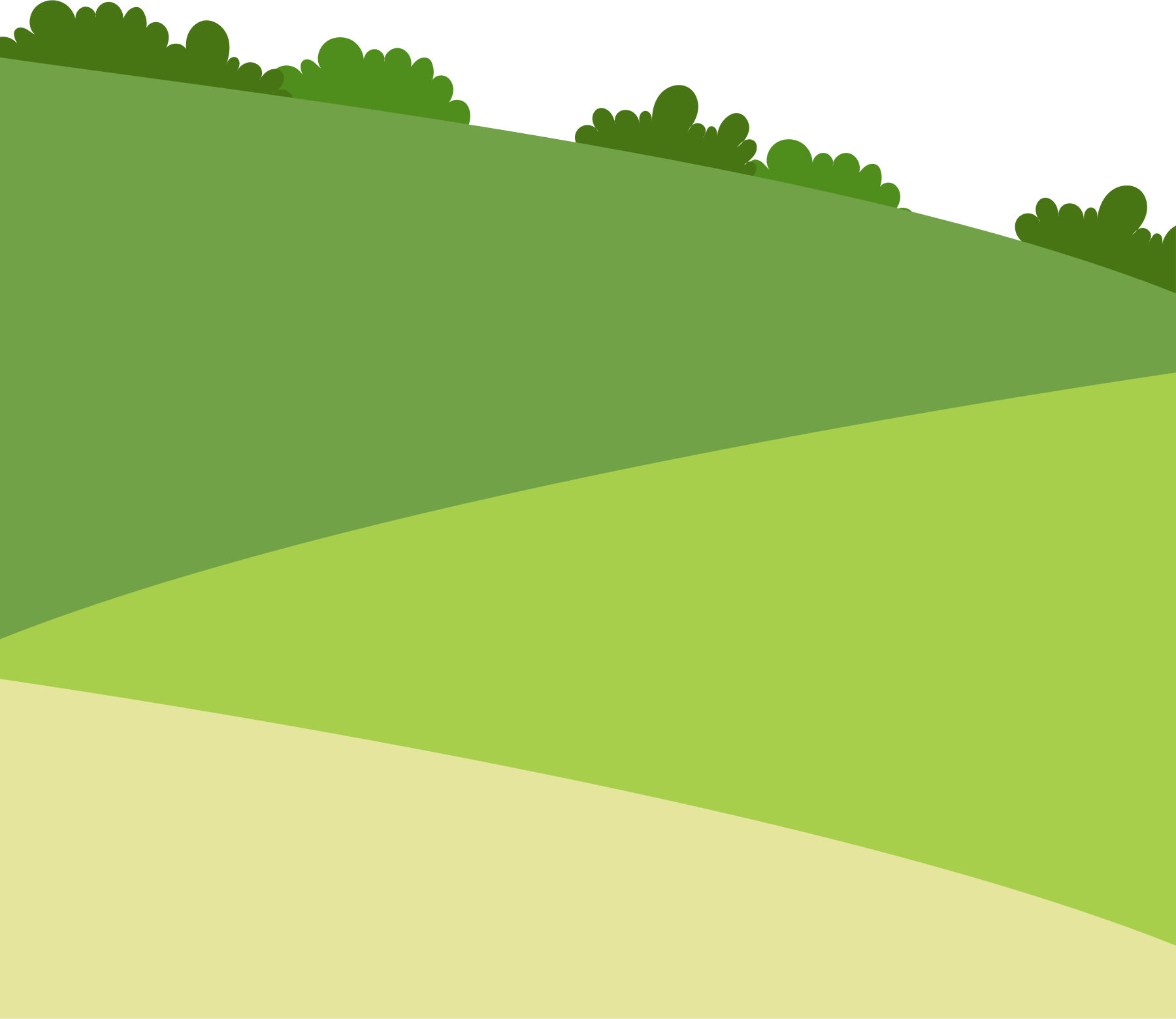 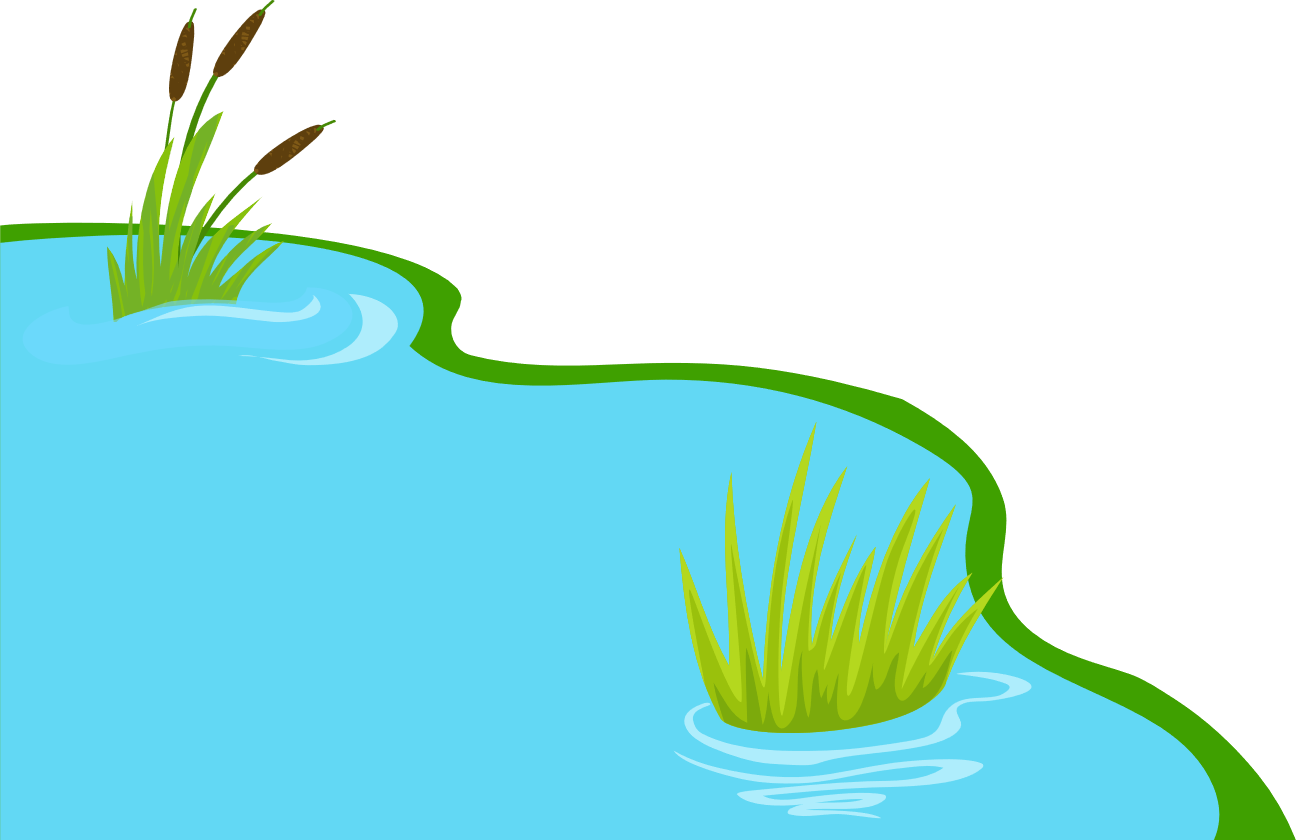 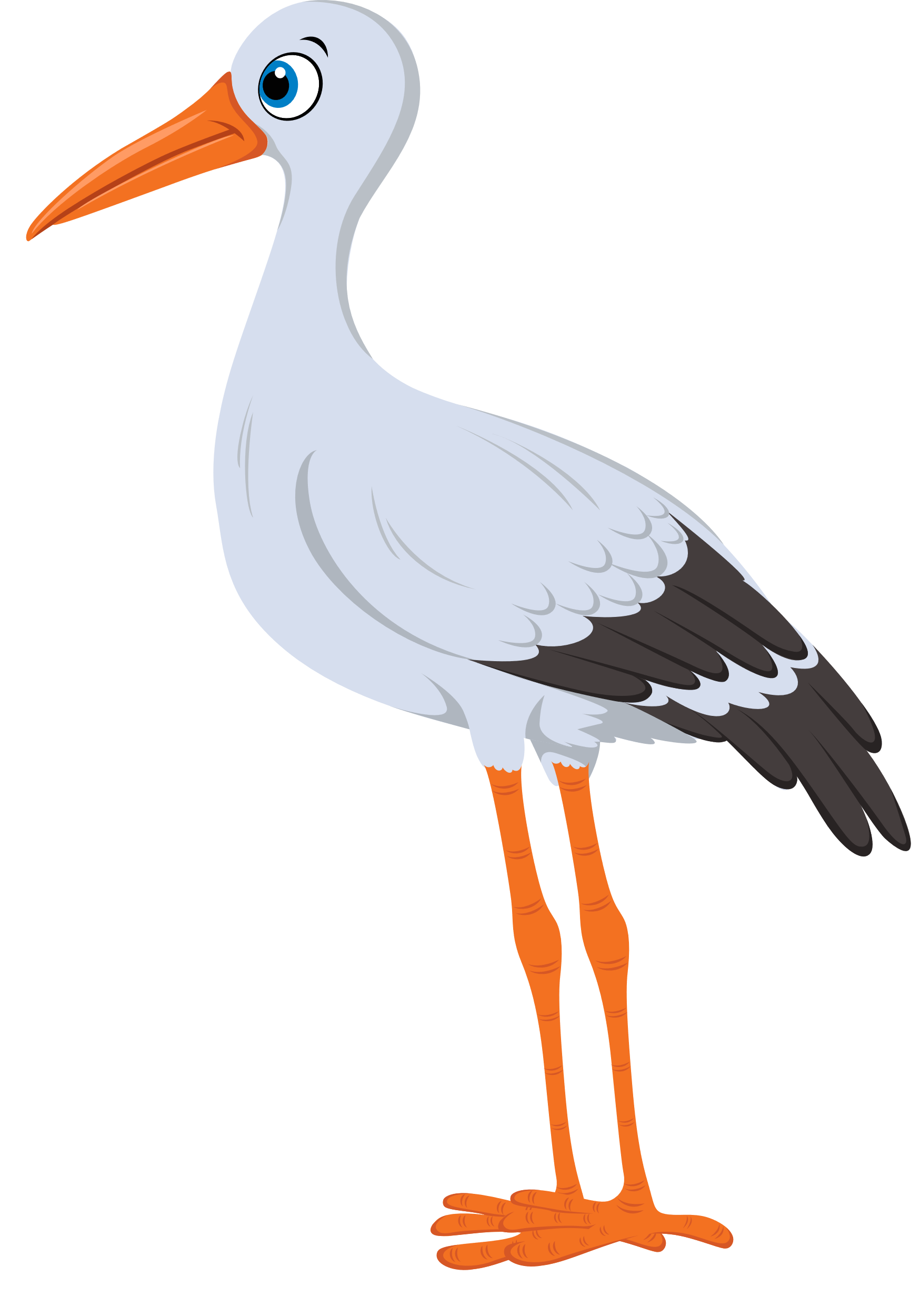 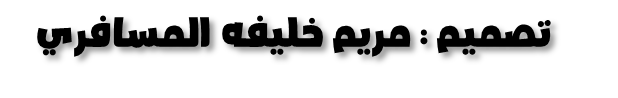 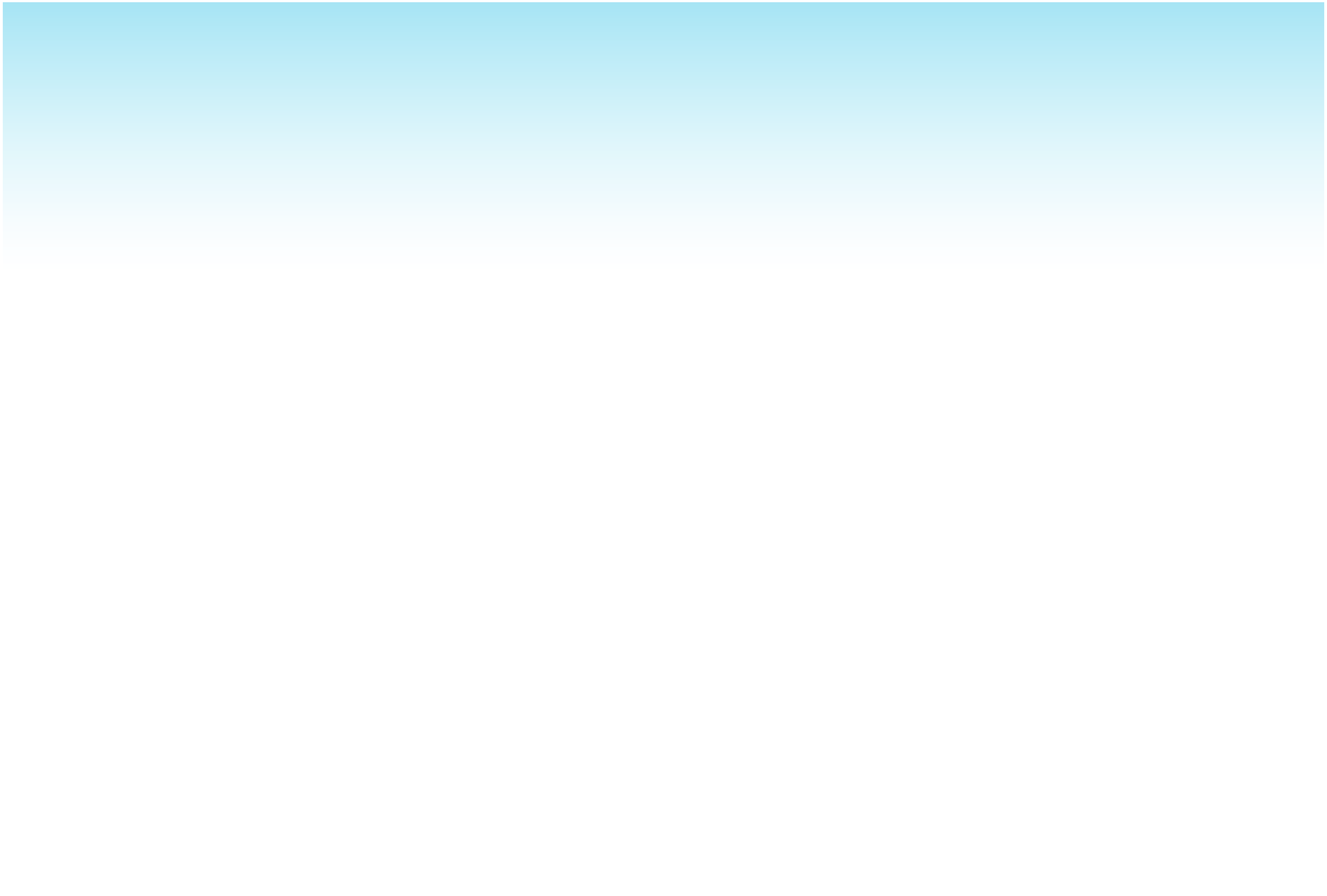 عرض الدرس
عَبِّــر عن الصورة التالية بِجمل من إنشائك :
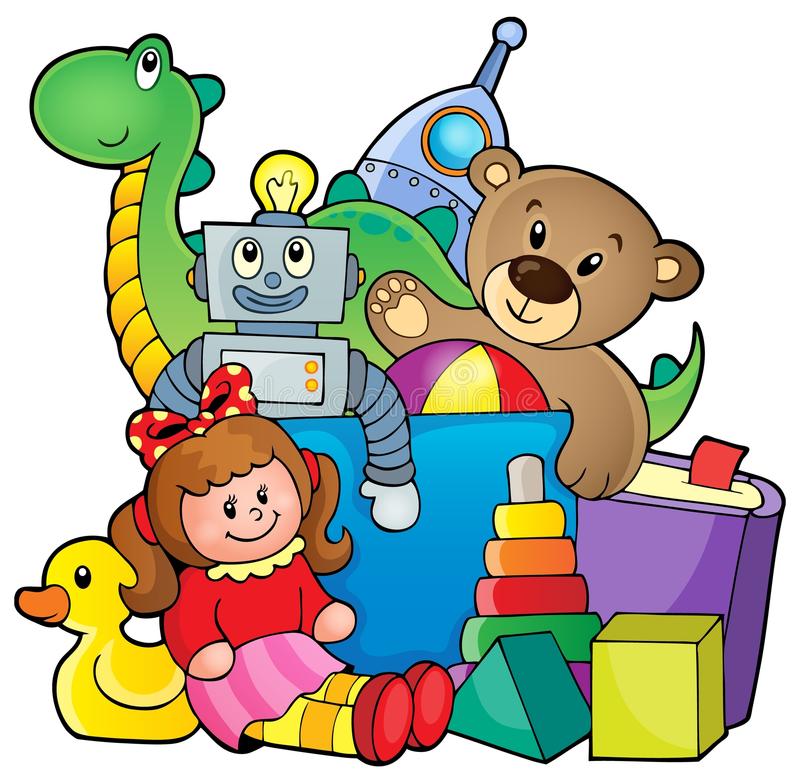 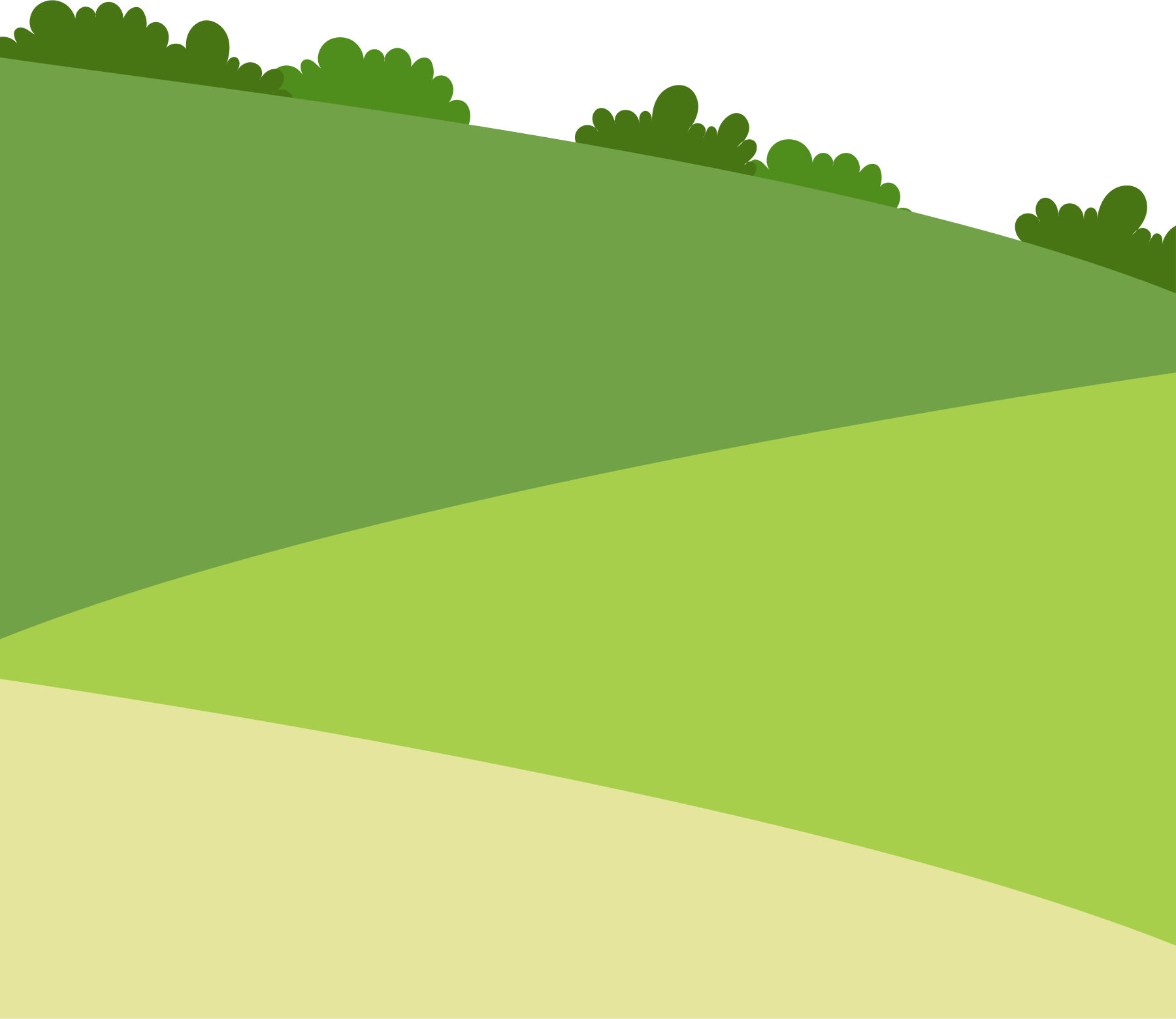 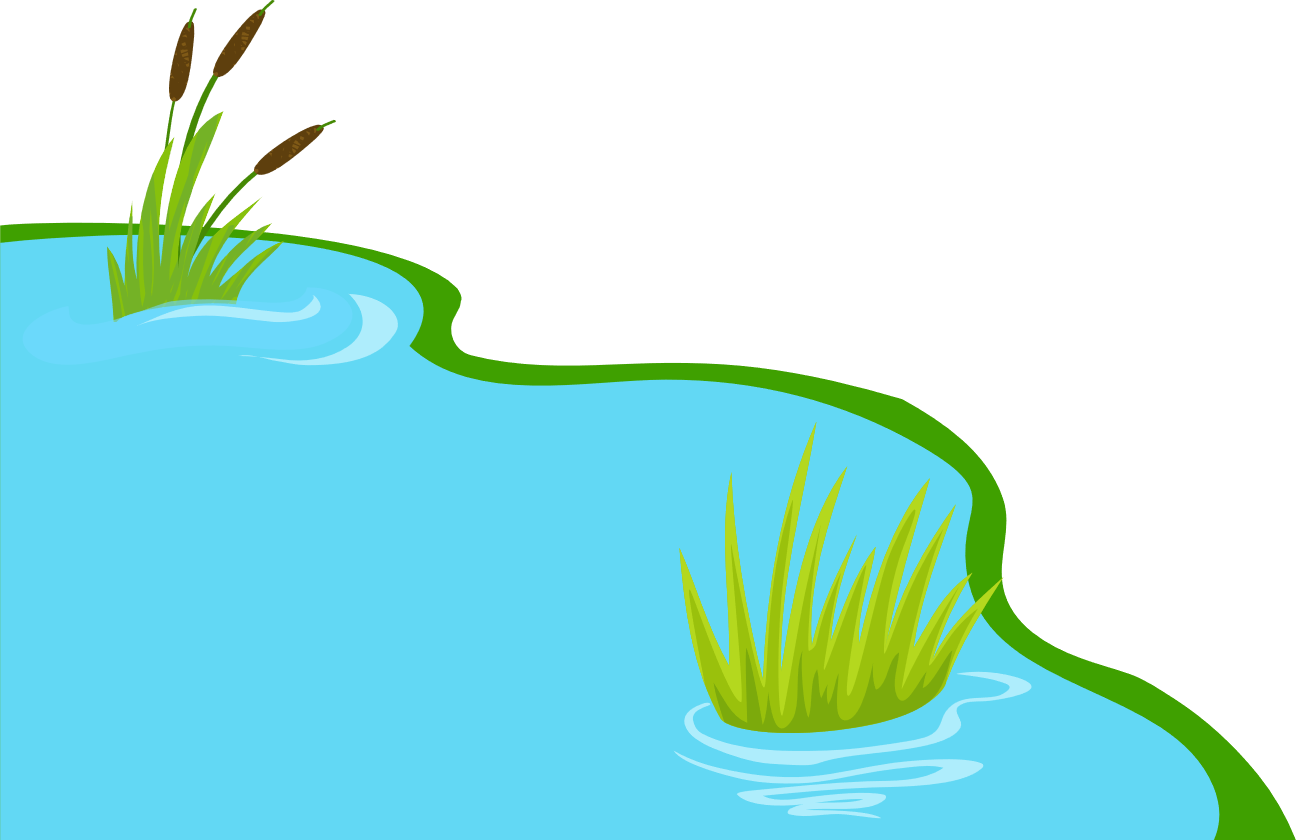 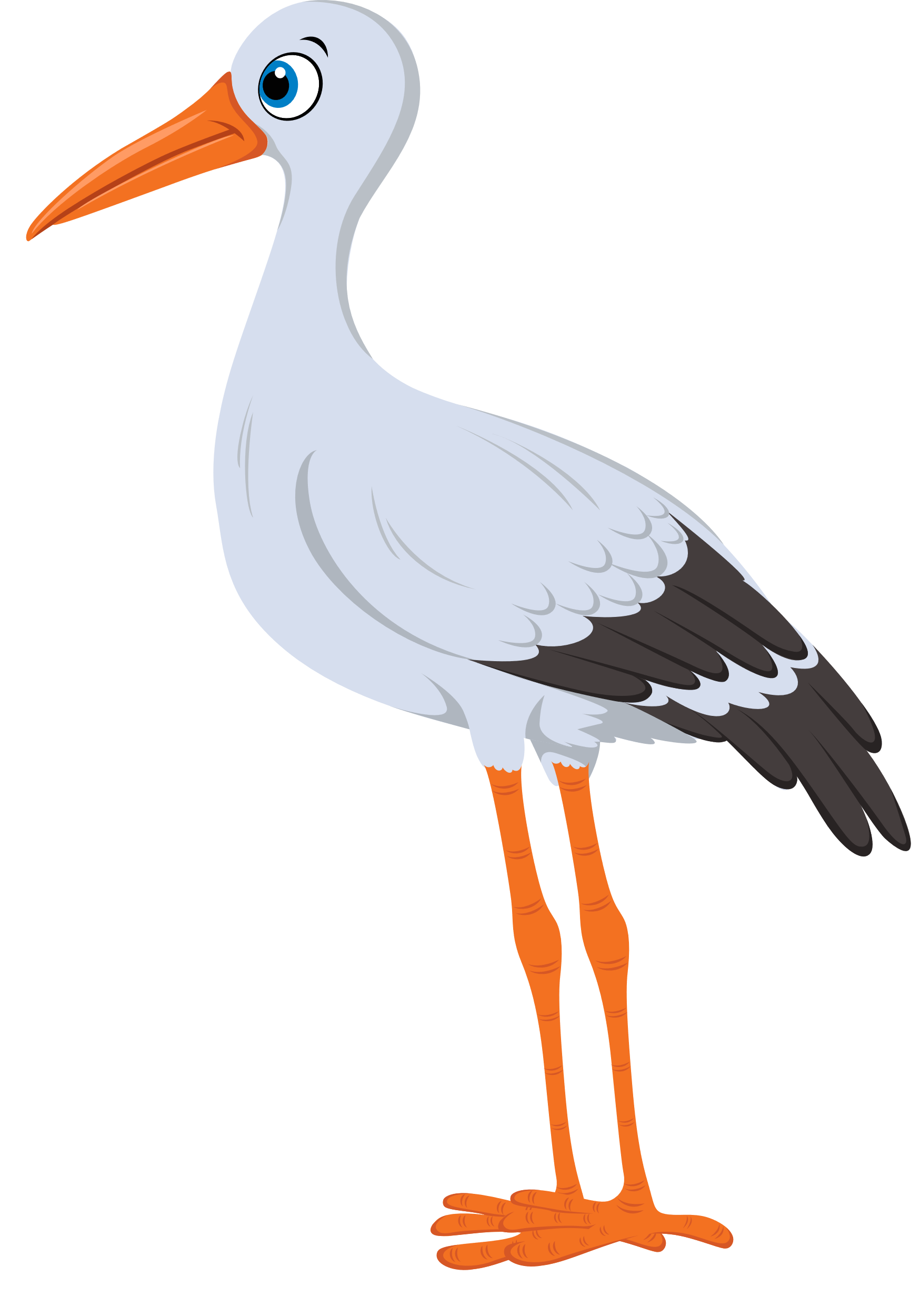 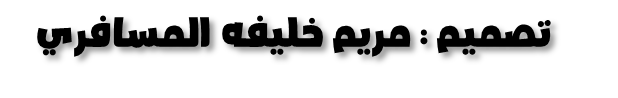 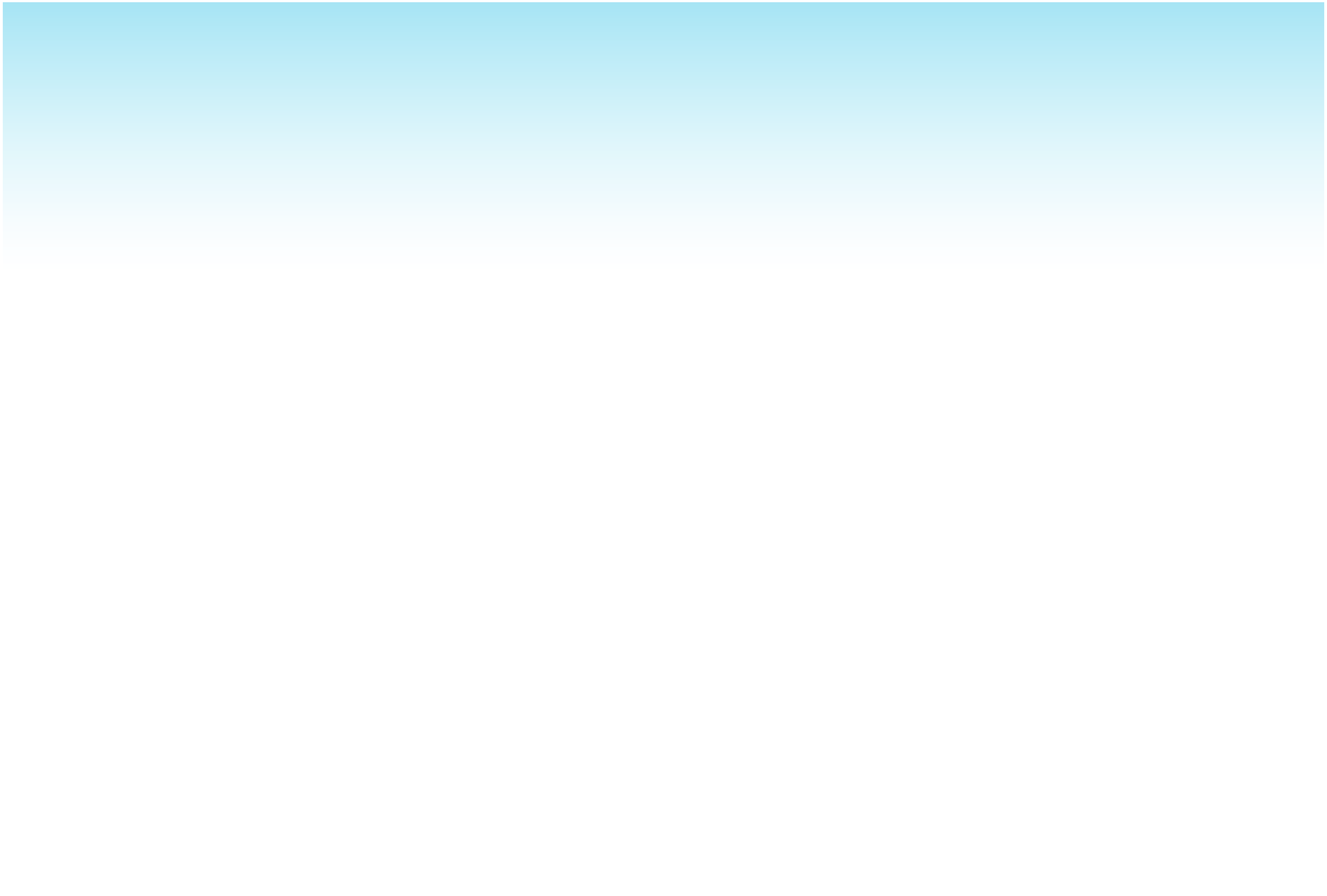 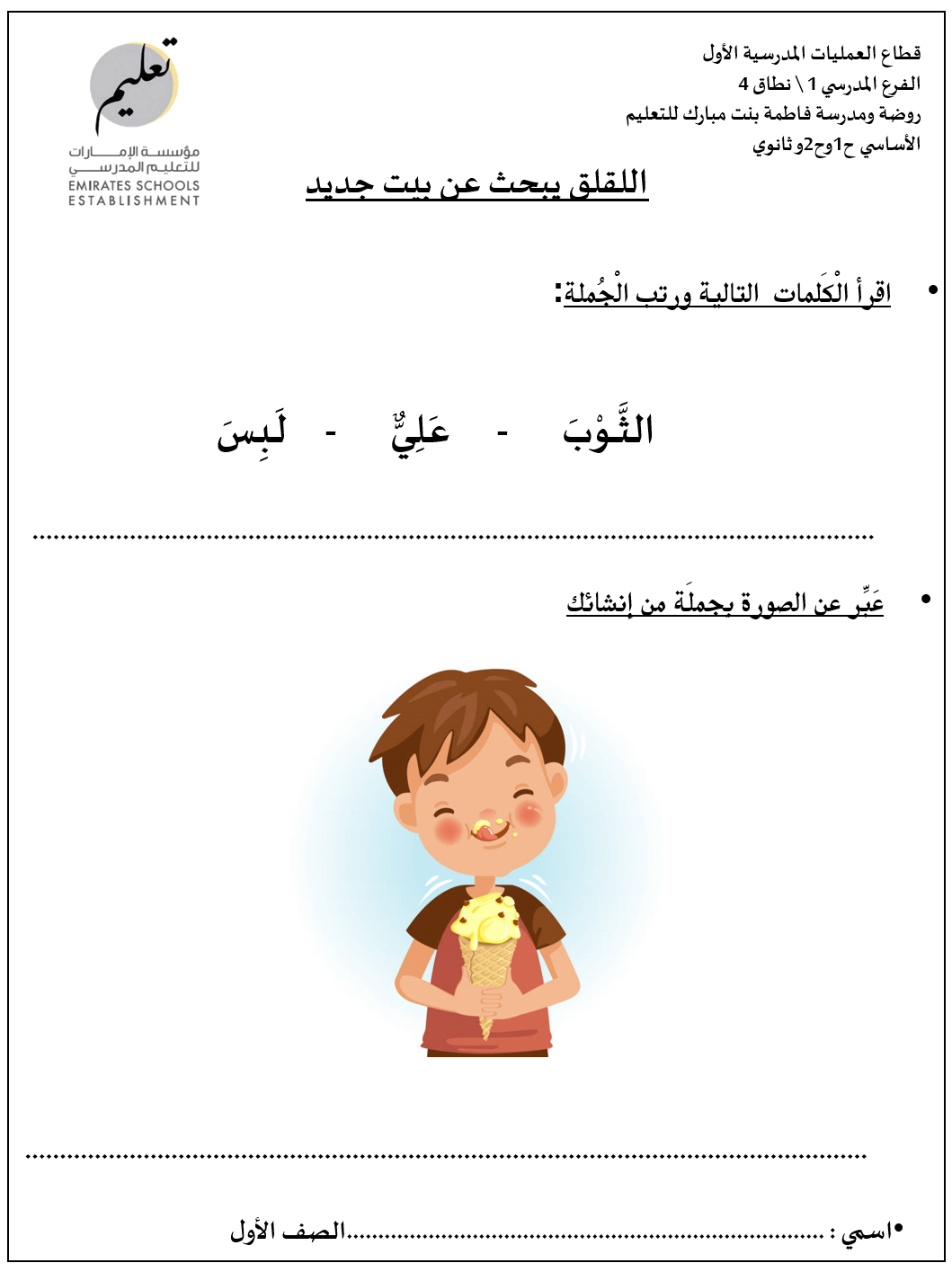 التقويم النهائي
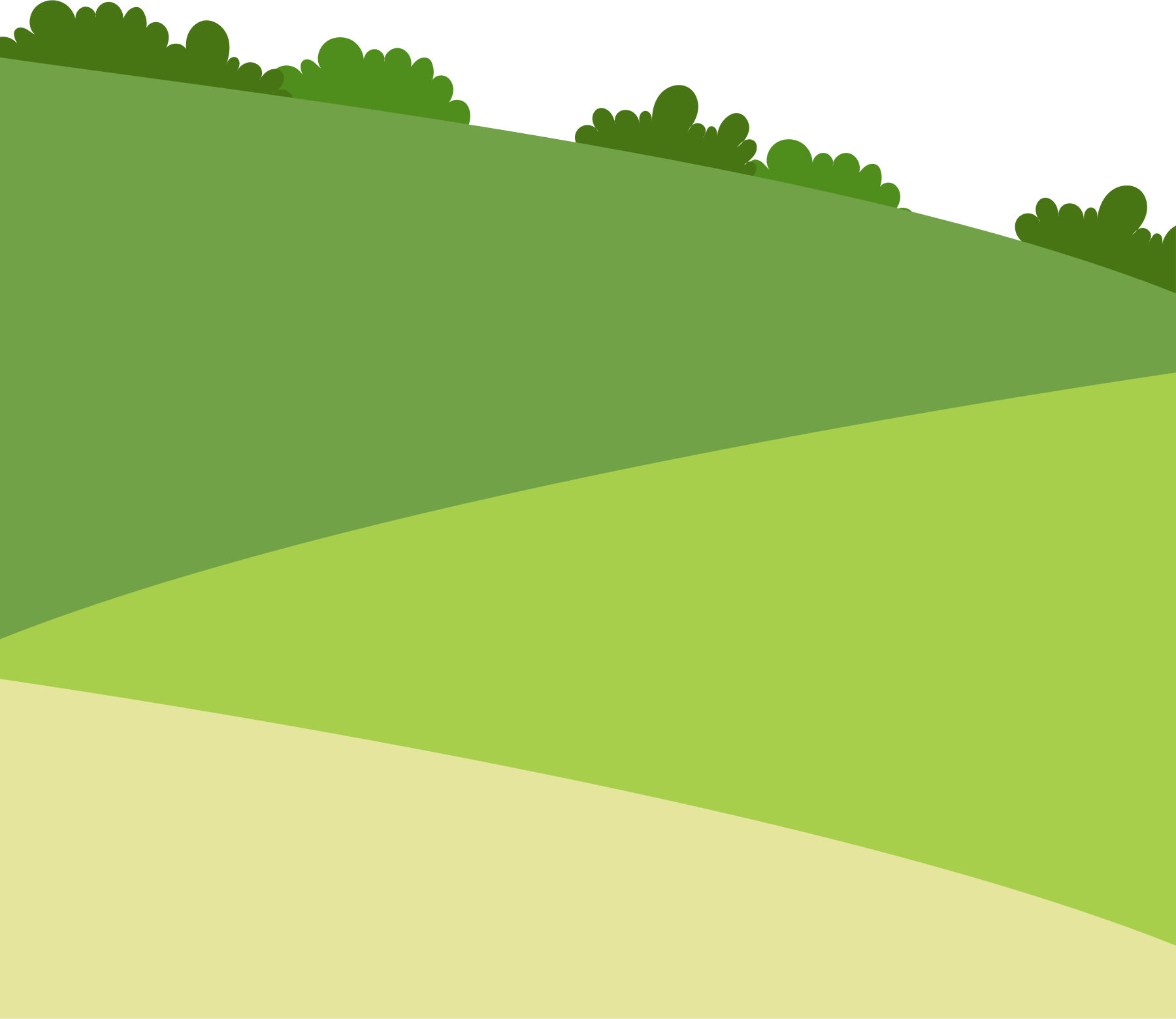 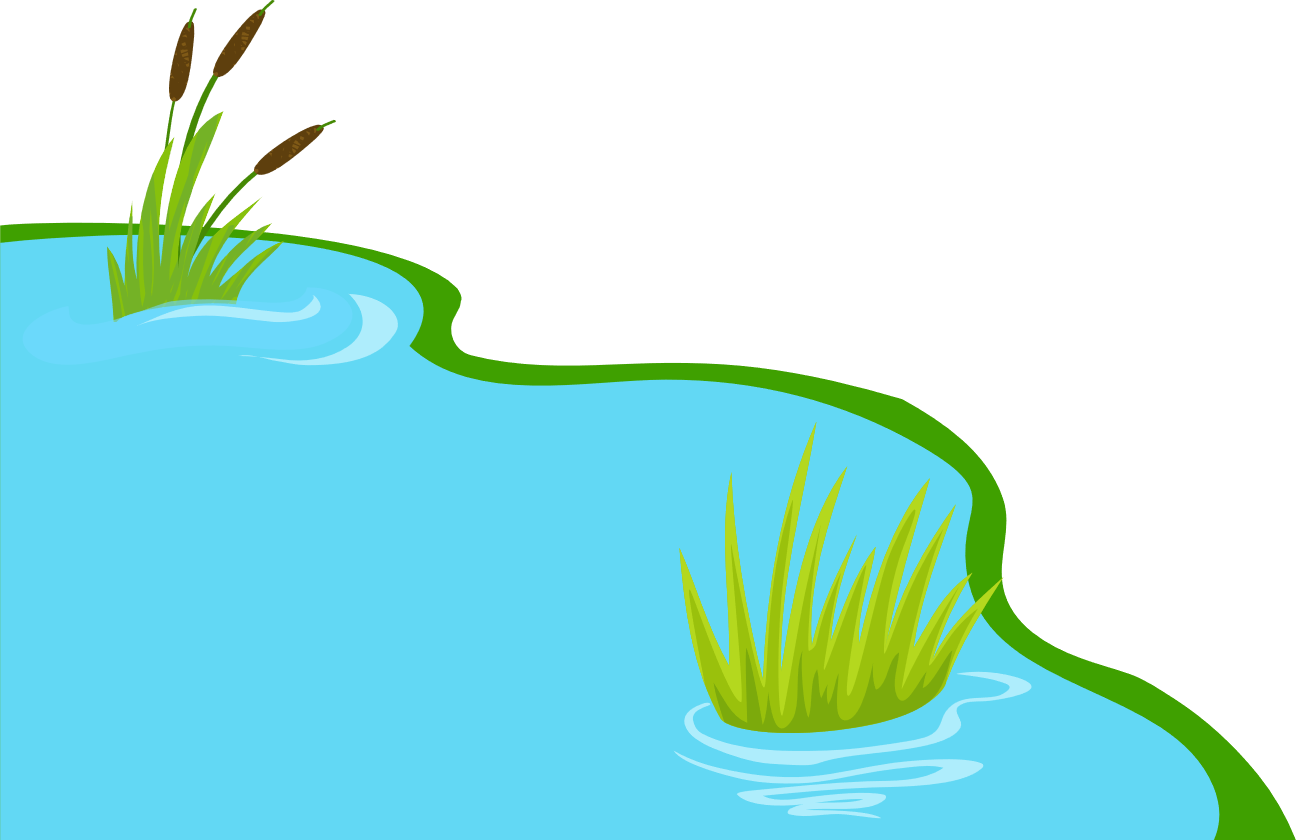 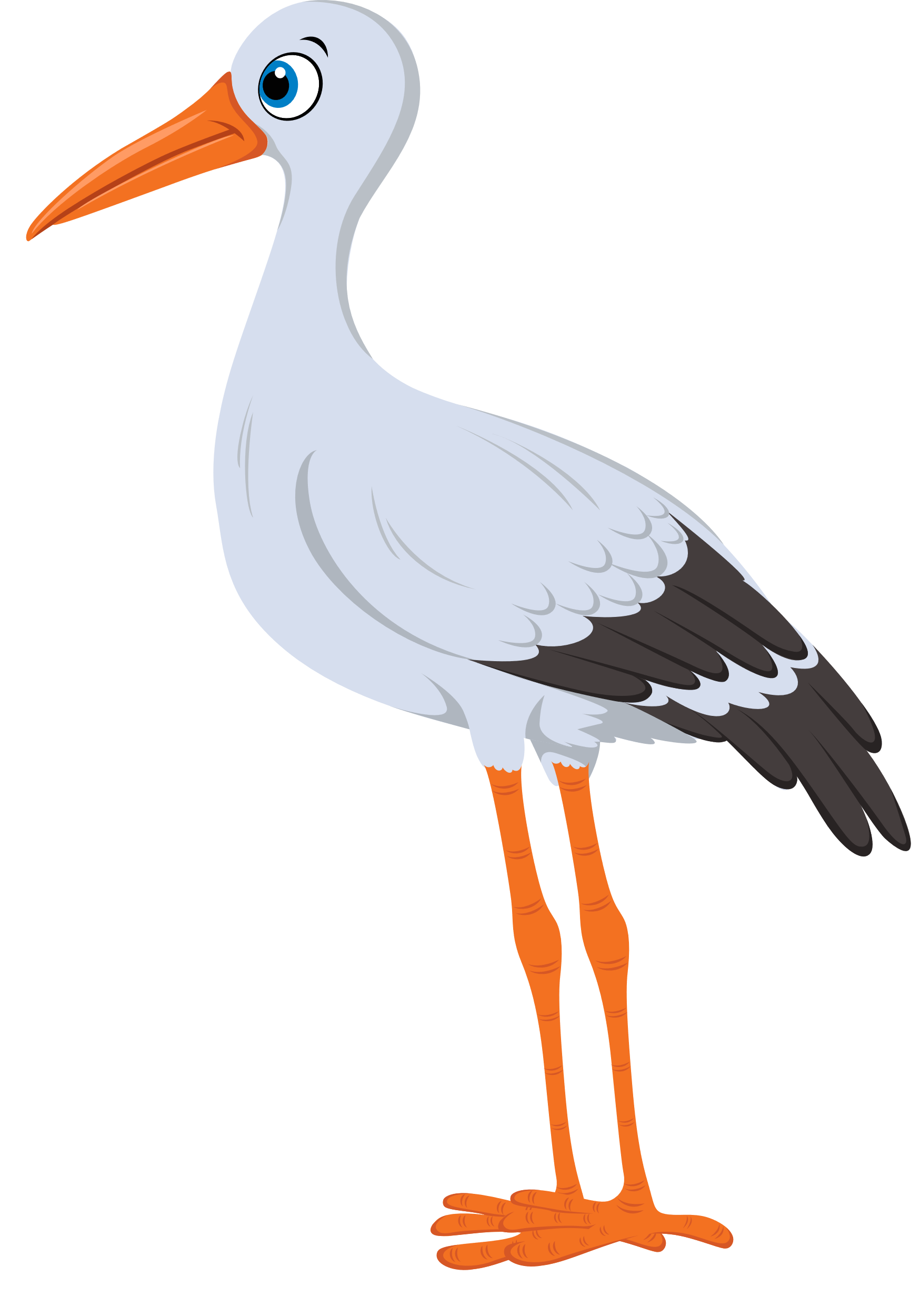 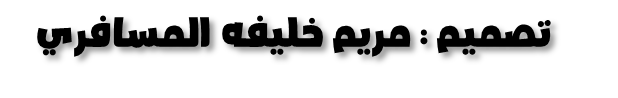